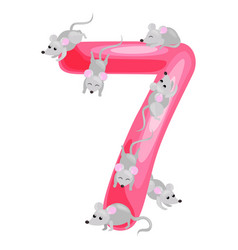 Математика
2 клас
Таблиці множення на 6 – 8  
Урок 111
Ділення на число 7. 
Периметр квадрата.
Налаштування на урок
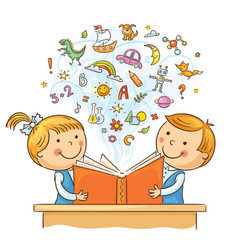 Щоб урок пройшов не марно, 
Треба сісти рівно, гарно.
Дарма часу не втрачати,
Думати відповідати.
План уроку
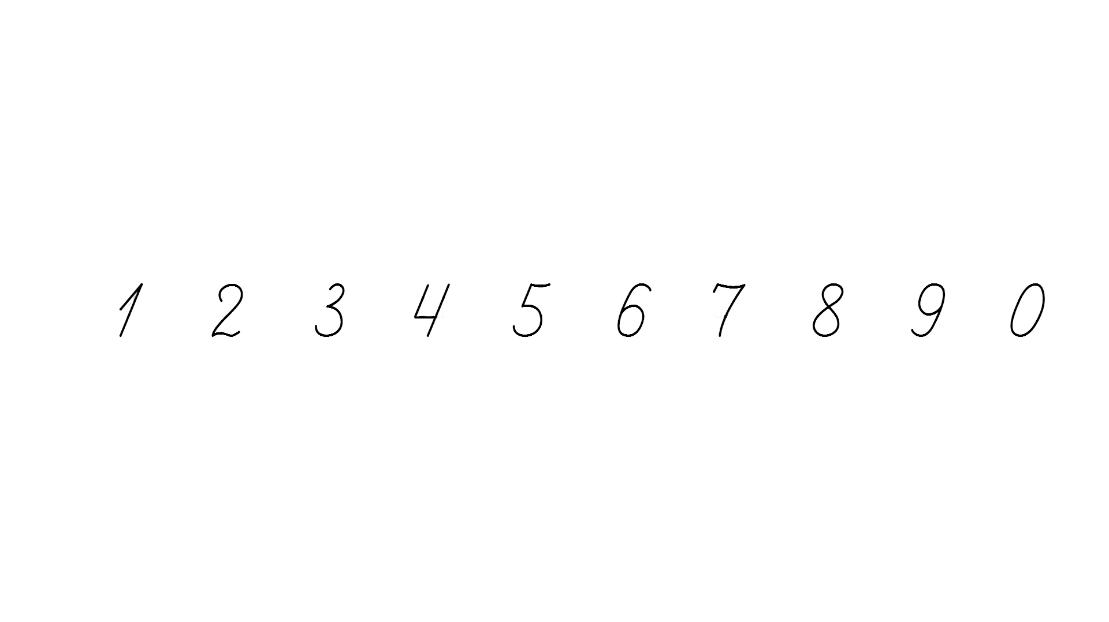 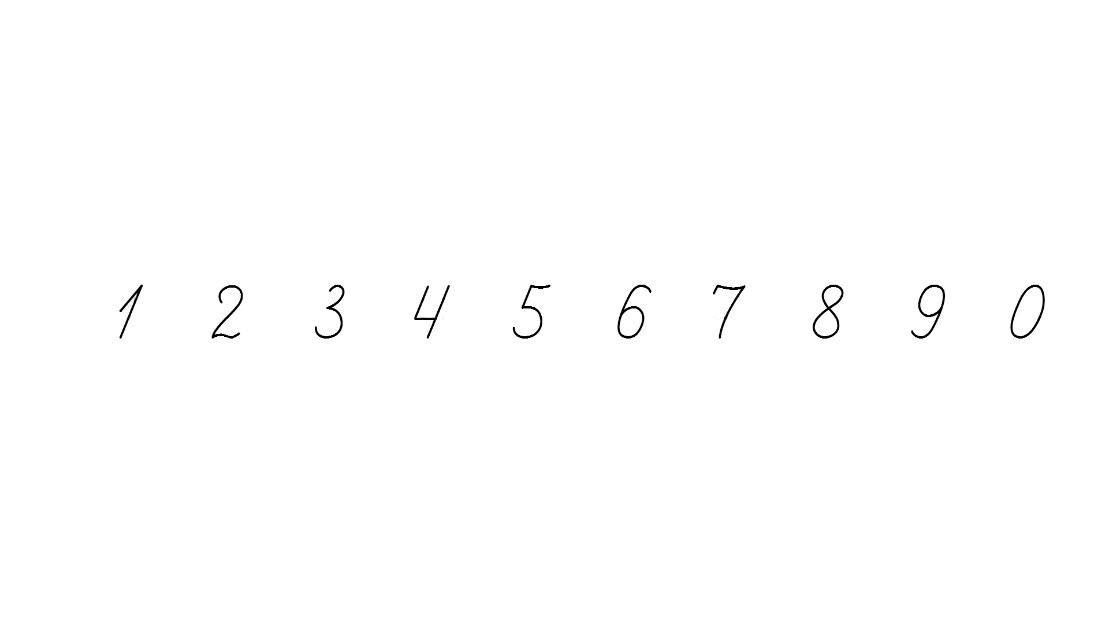 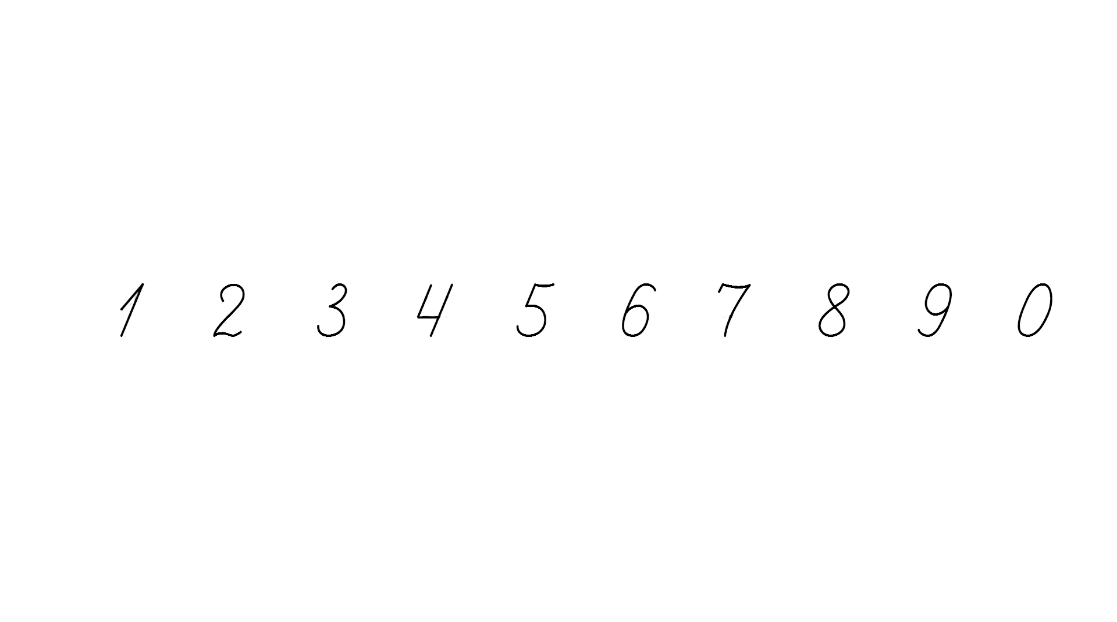 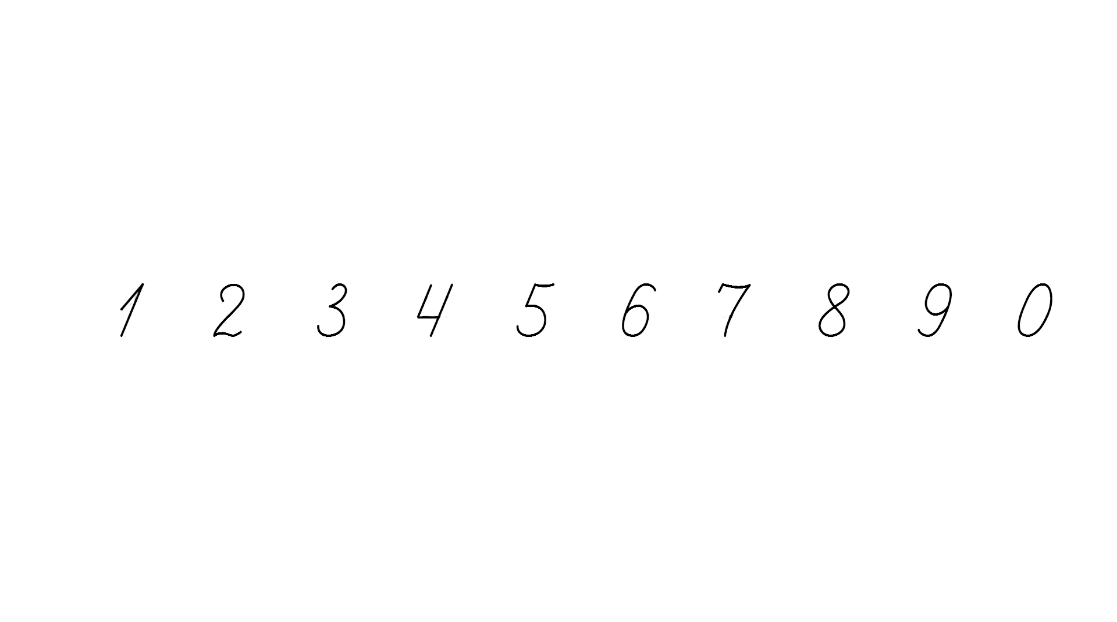 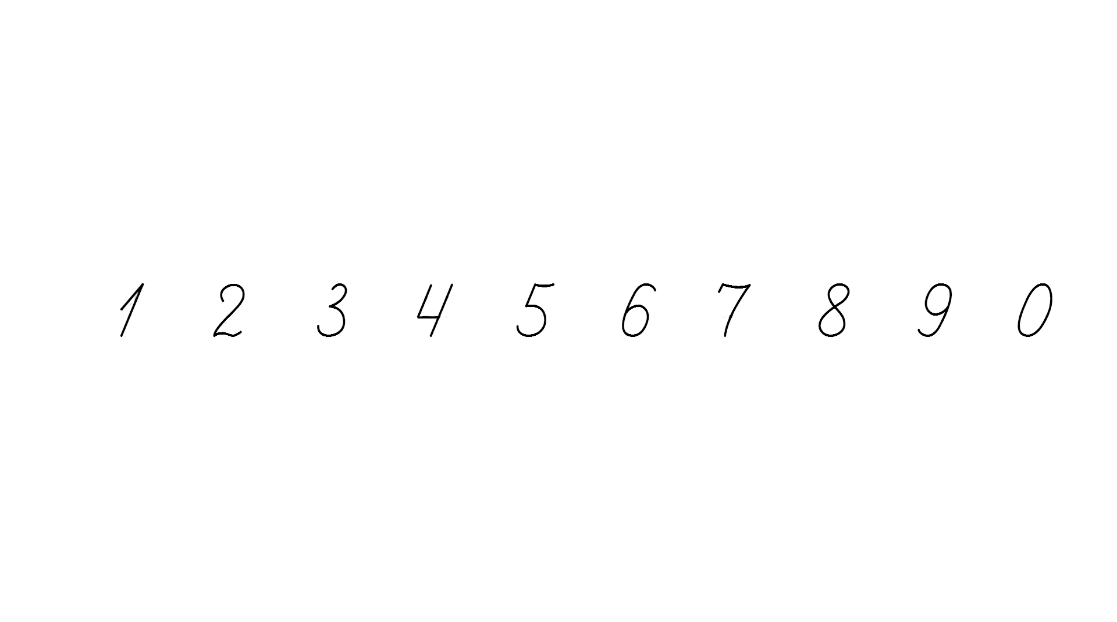 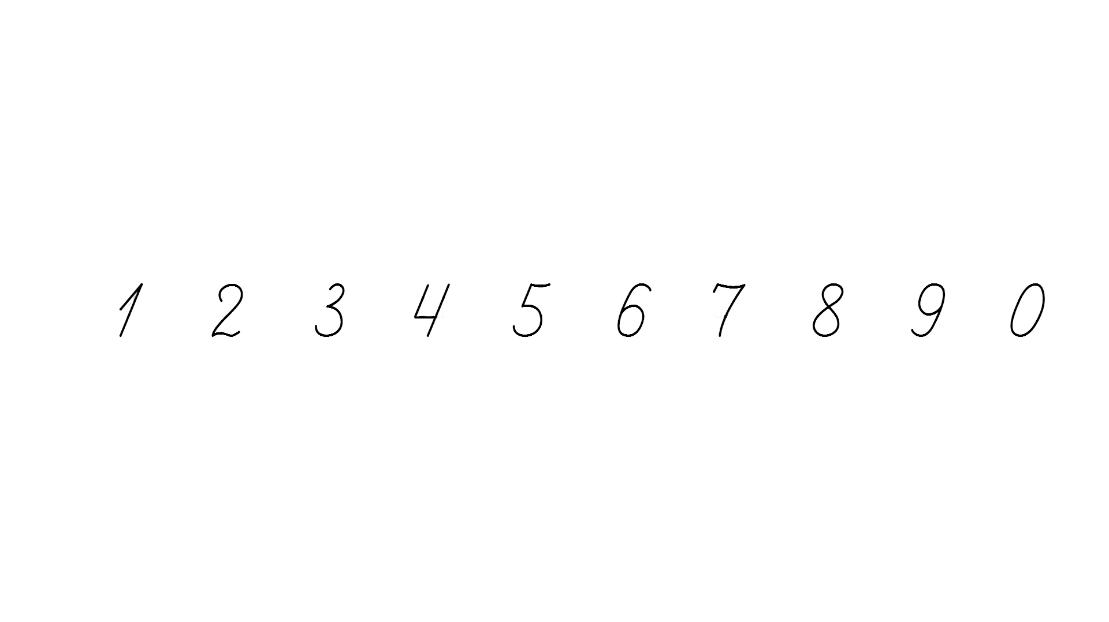 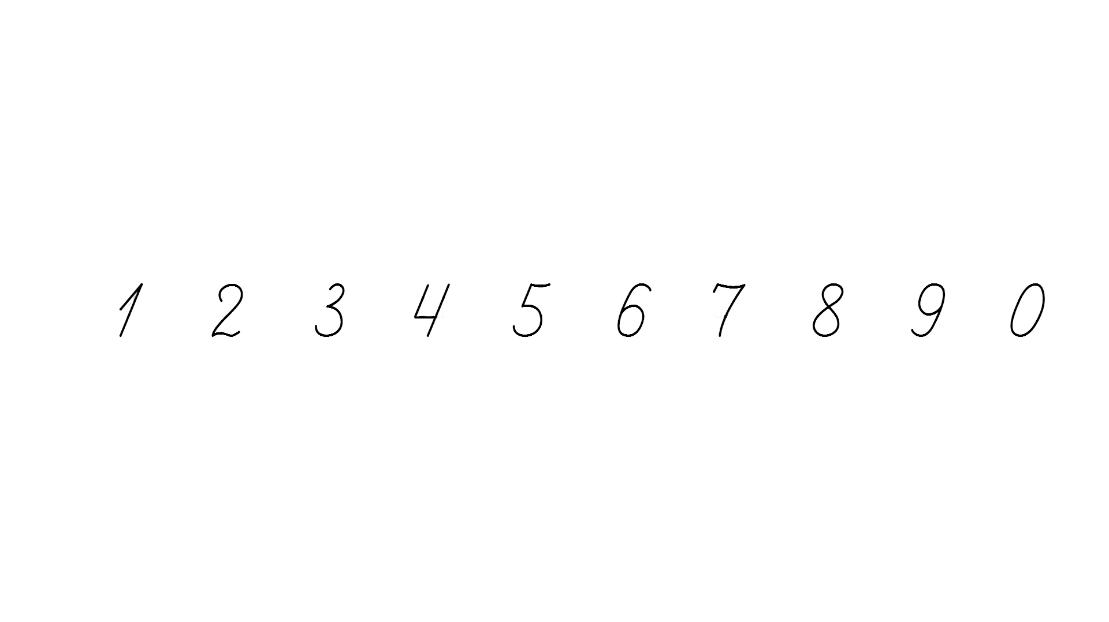 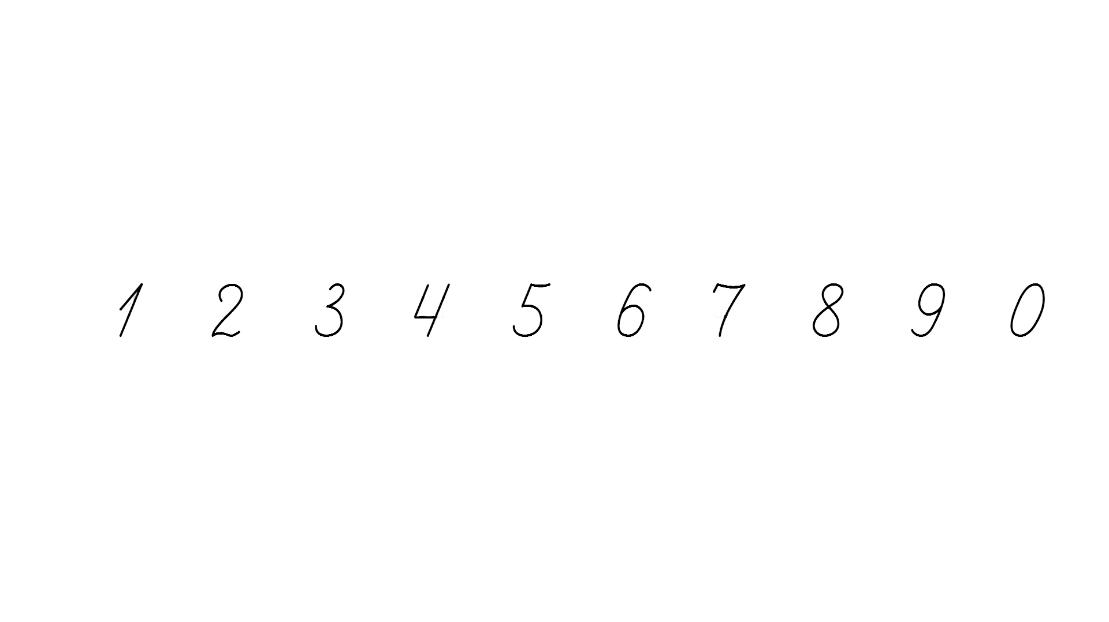 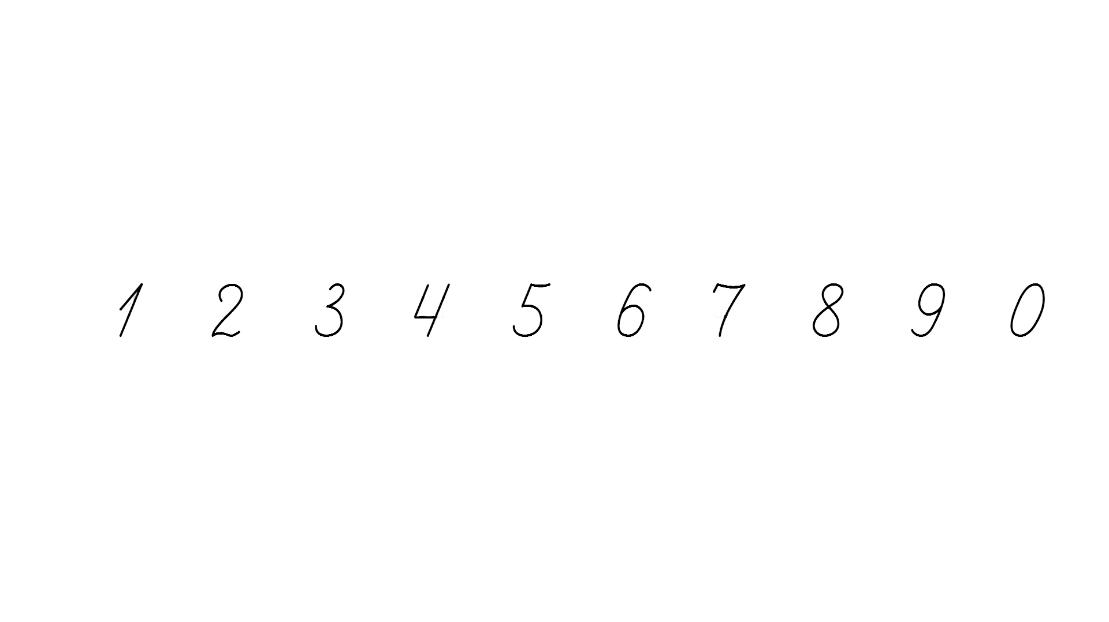 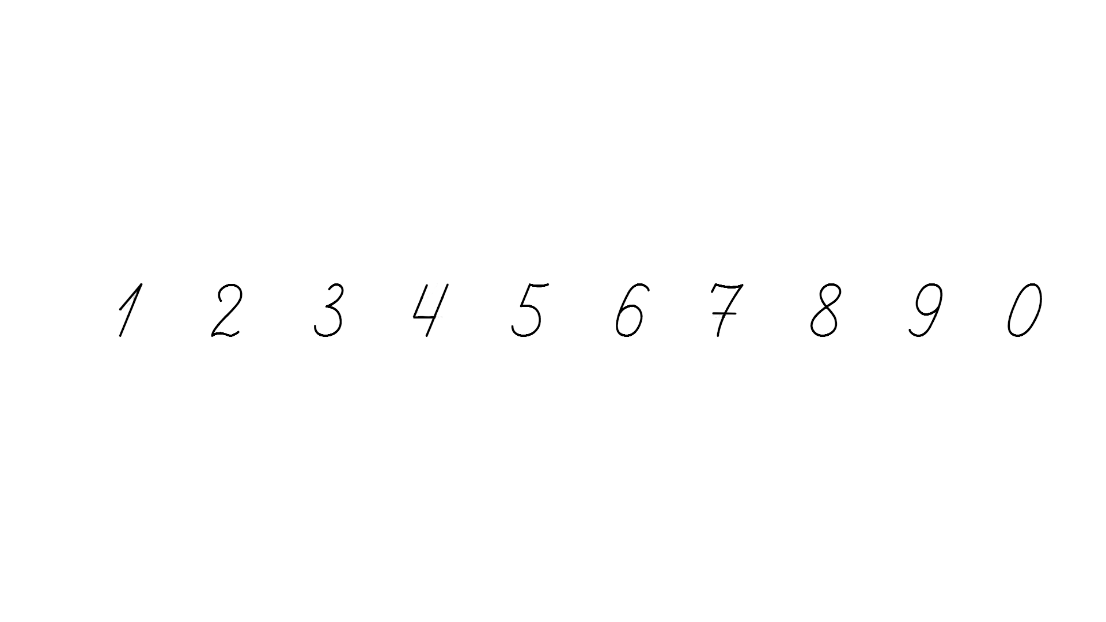 Усний рахунок. Додавання, віднімання в межах 100
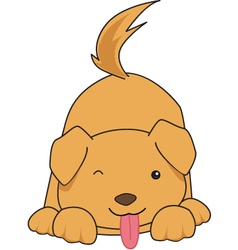 23 + 9 =
48 + 11 =
28 + 23=
63 – 49 =
80 – 59 =
92 – 17 =
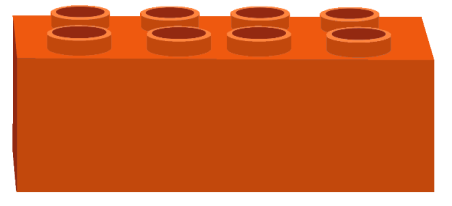 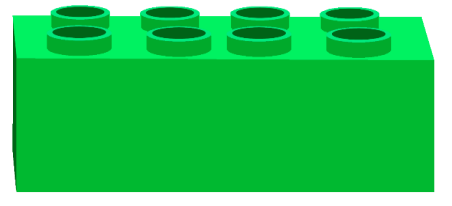 51
59
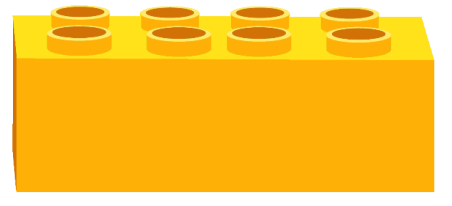 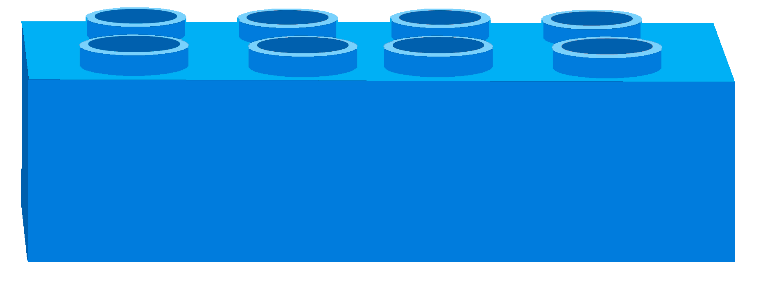 14
75
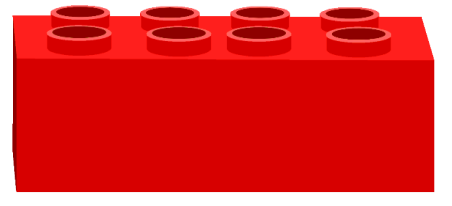 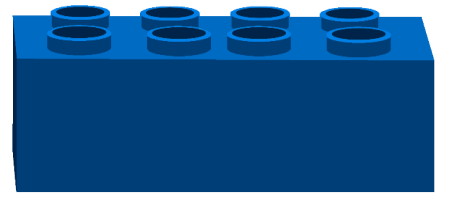 32
21
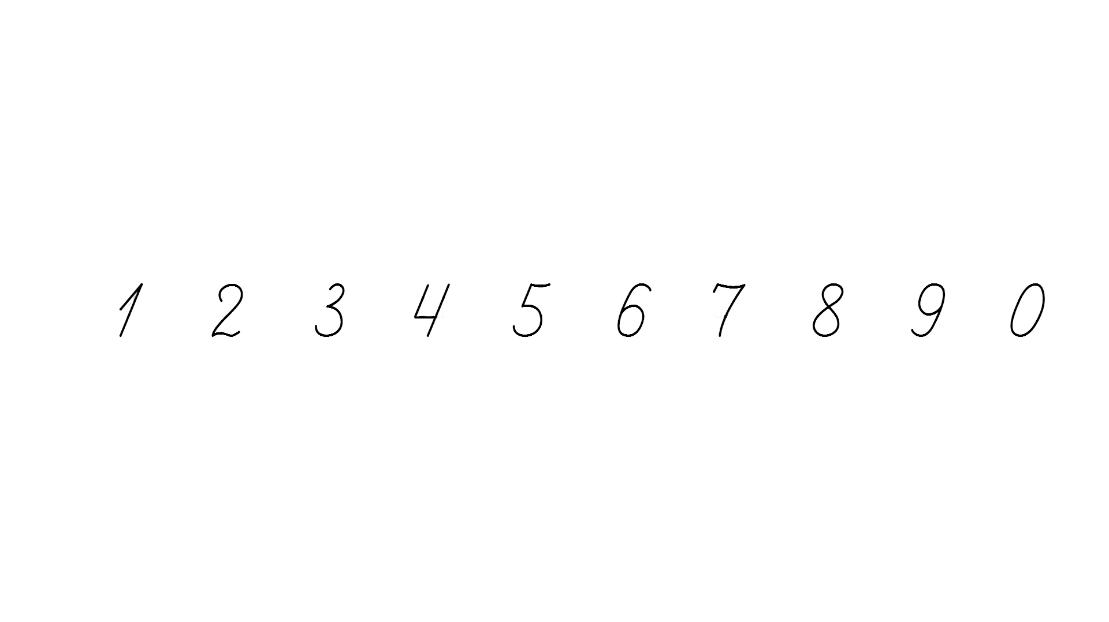 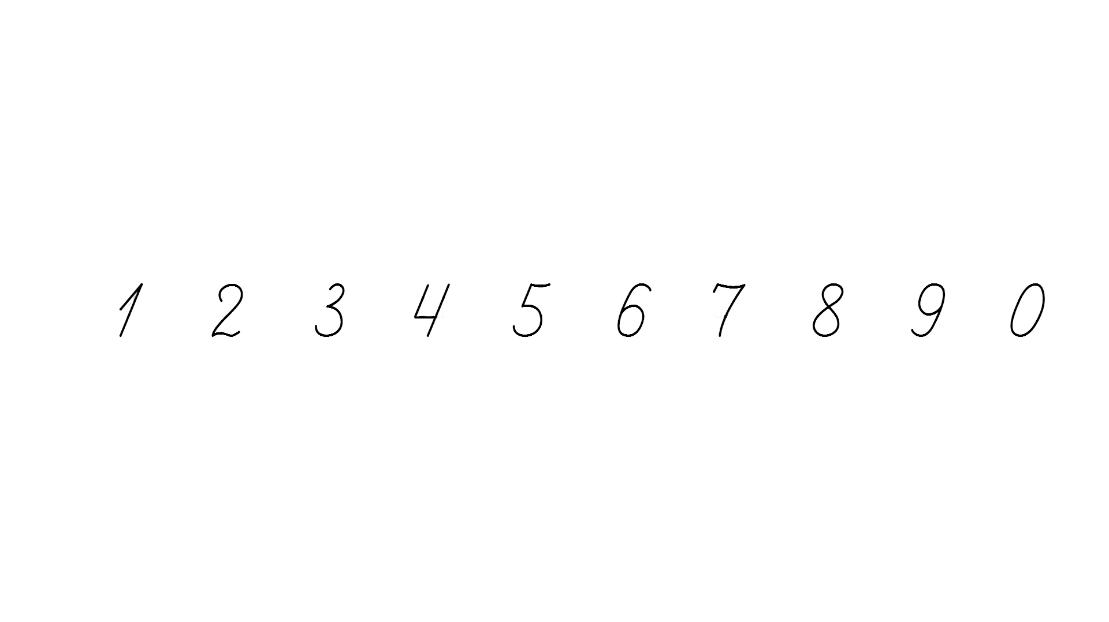 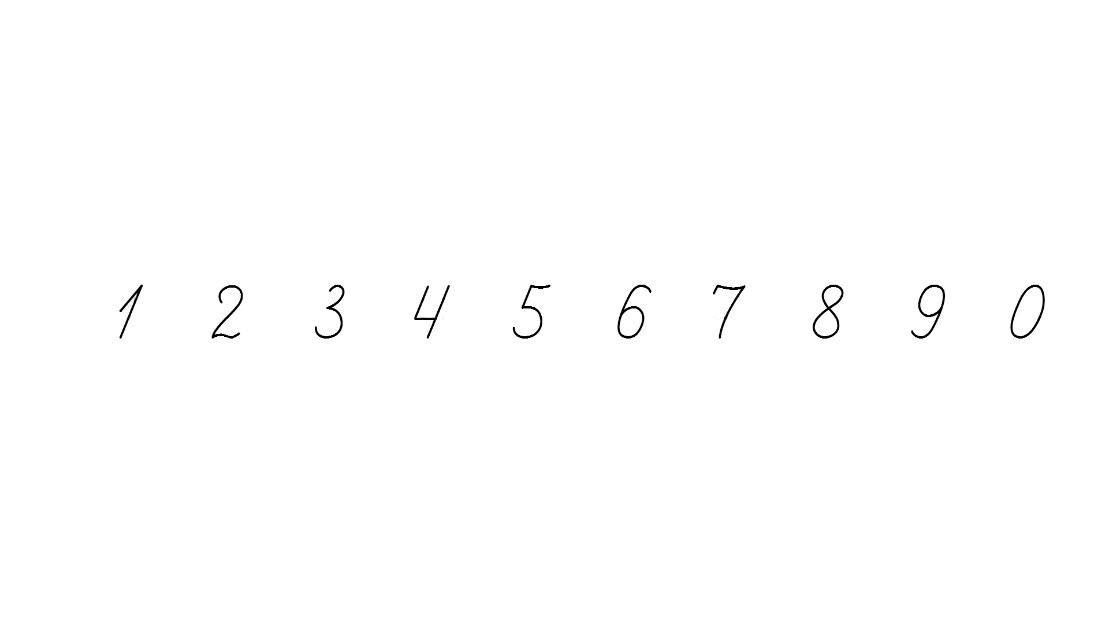 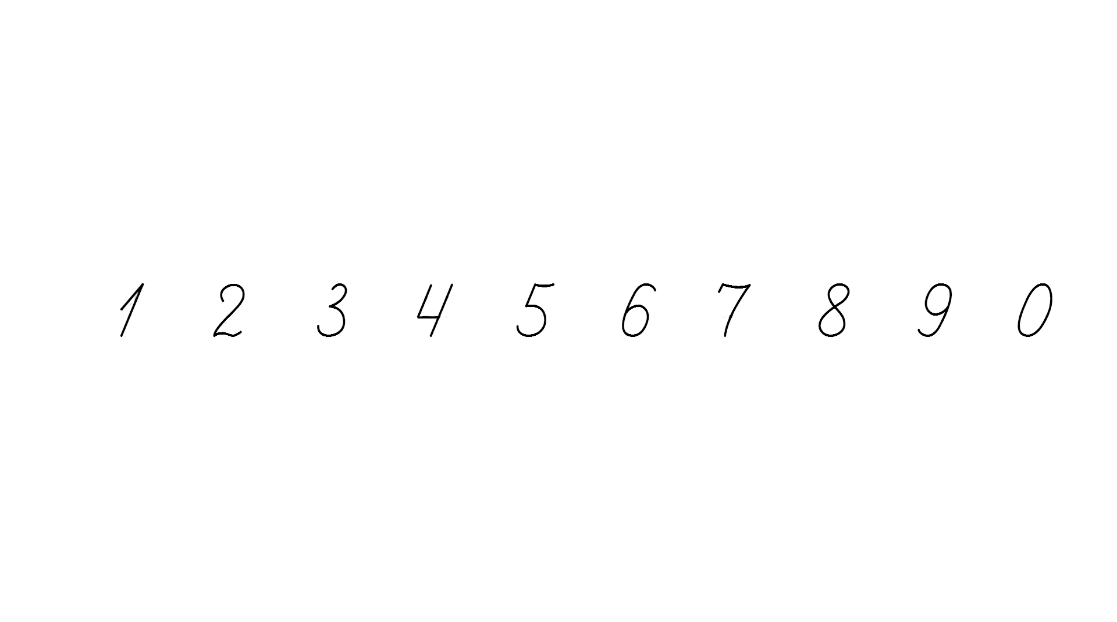 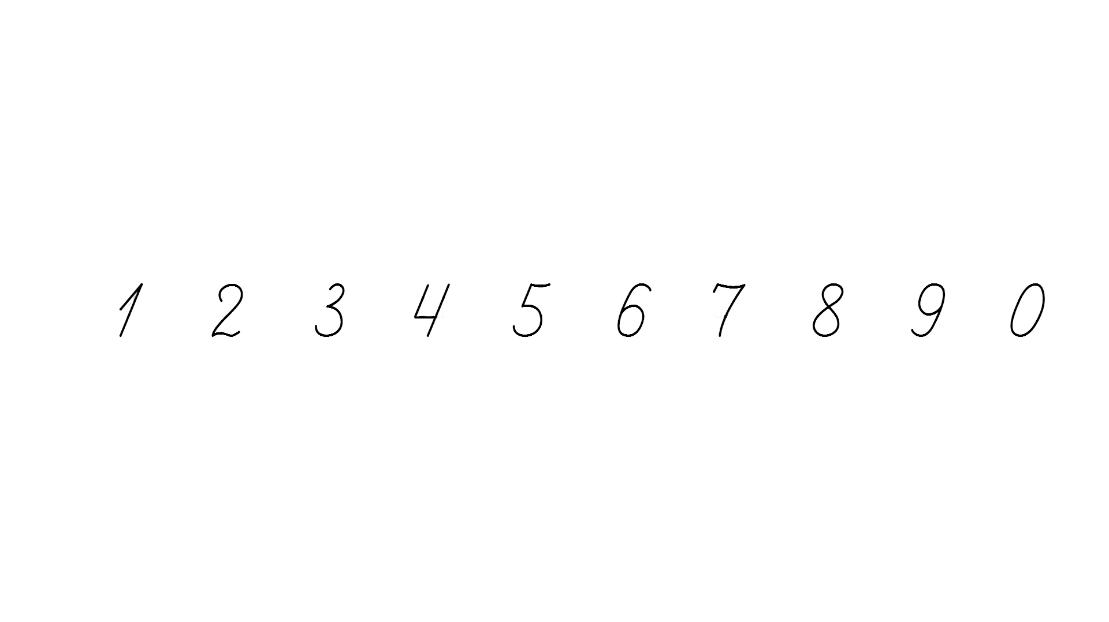 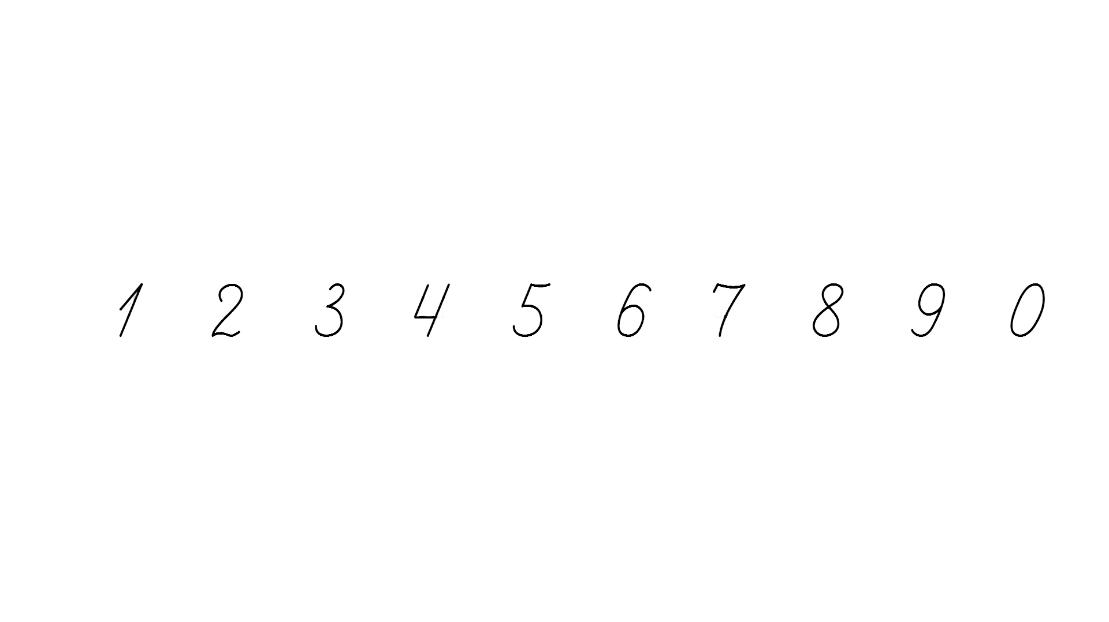 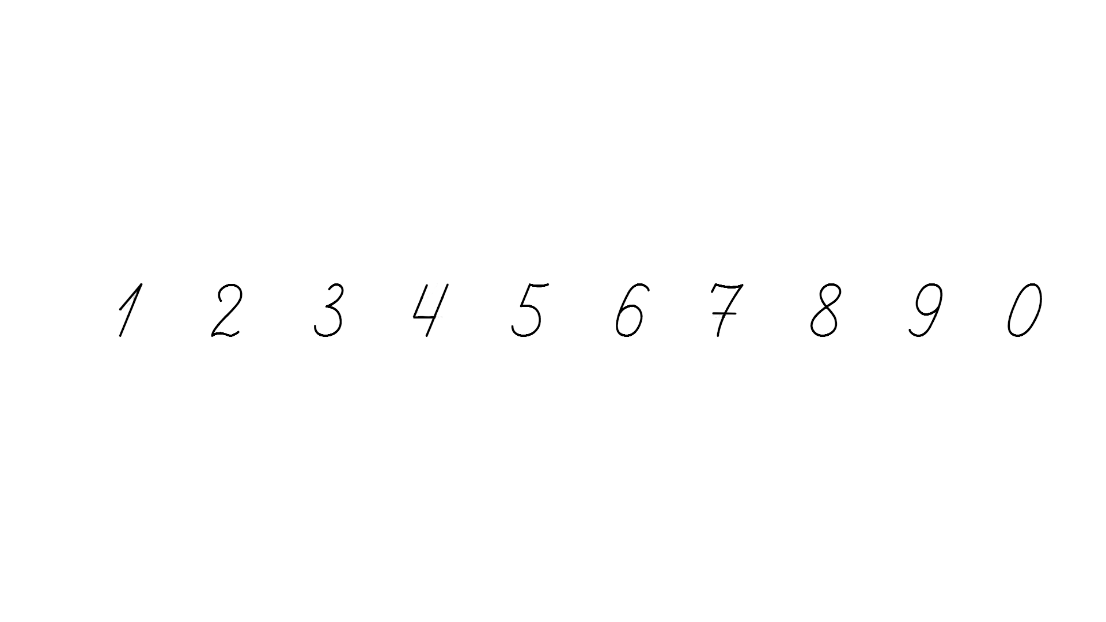 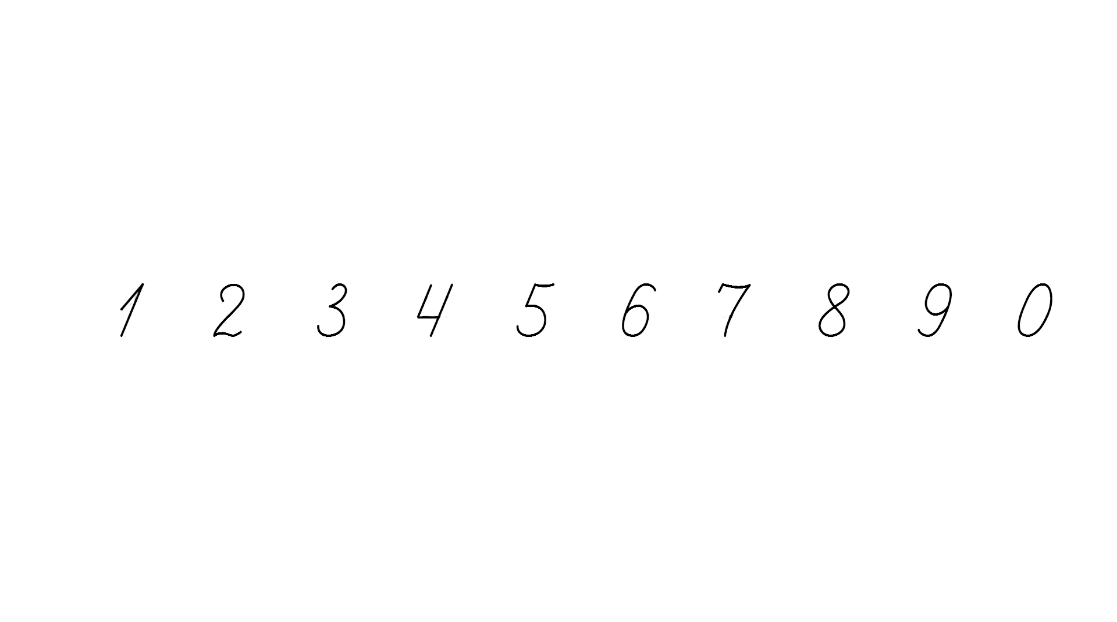 Повторення таблиці множення на 7
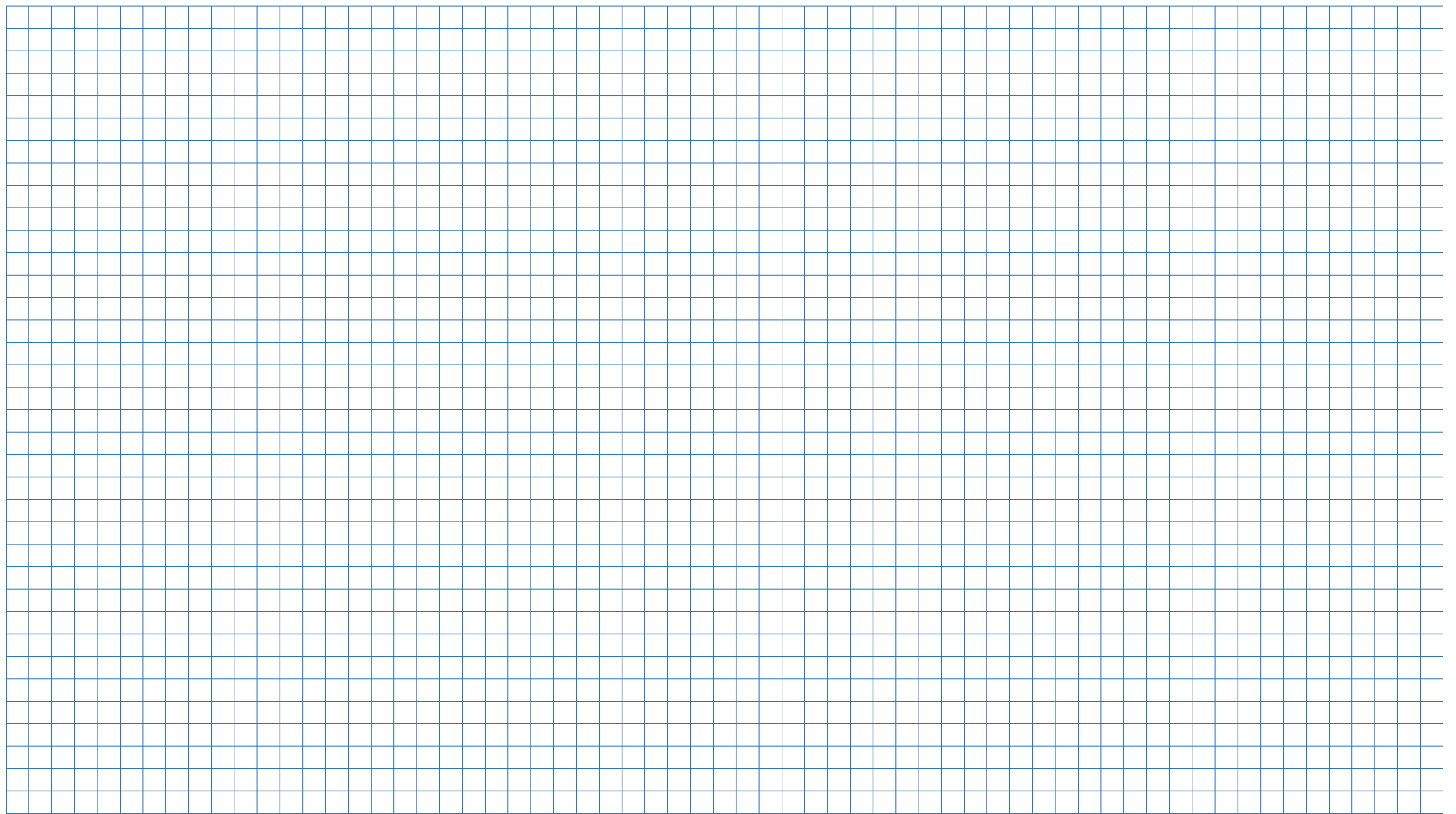 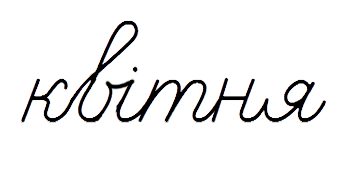 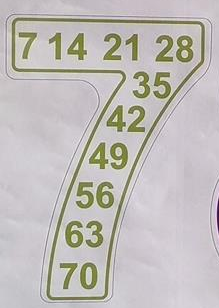 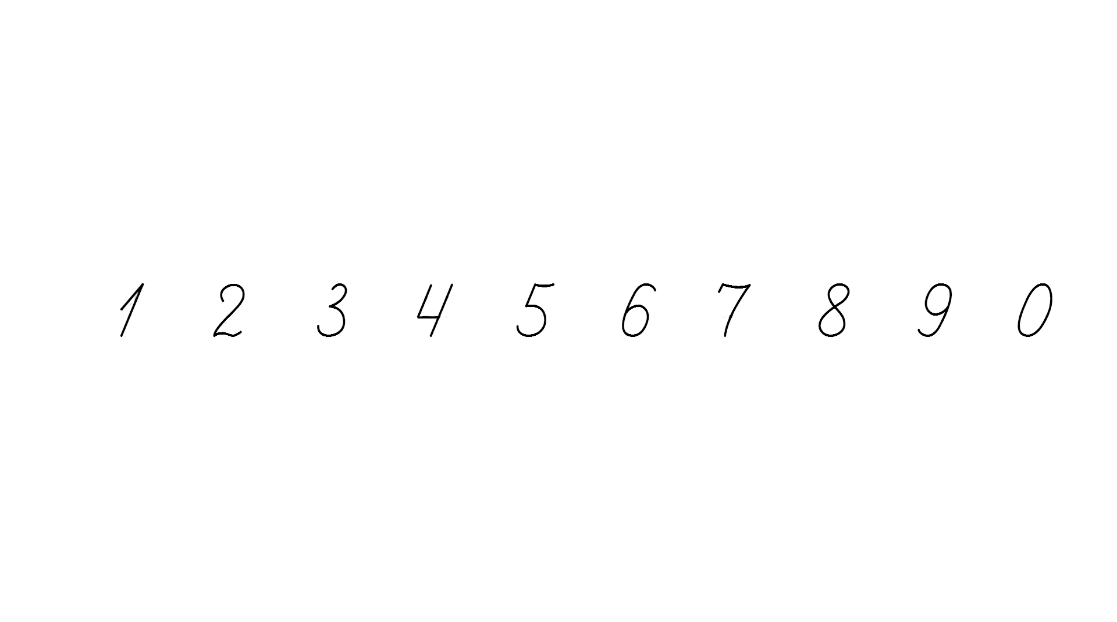 Знайди закономірність і виправи помилки
56
28
7   14   21   26   35   42   49   53   63   70
56
7
8
__ ∙ __ = __
__ ∙ __ = __
Встав числа 8, 7, 56 і 7, 9, 63 у рівності
8
7
56
__ ∙ __ = __
__ ∙ __ = __
7
8
__ : __ = __
56
__ : __ = __
8
7
56
__ : __ = __
__ : __ = __
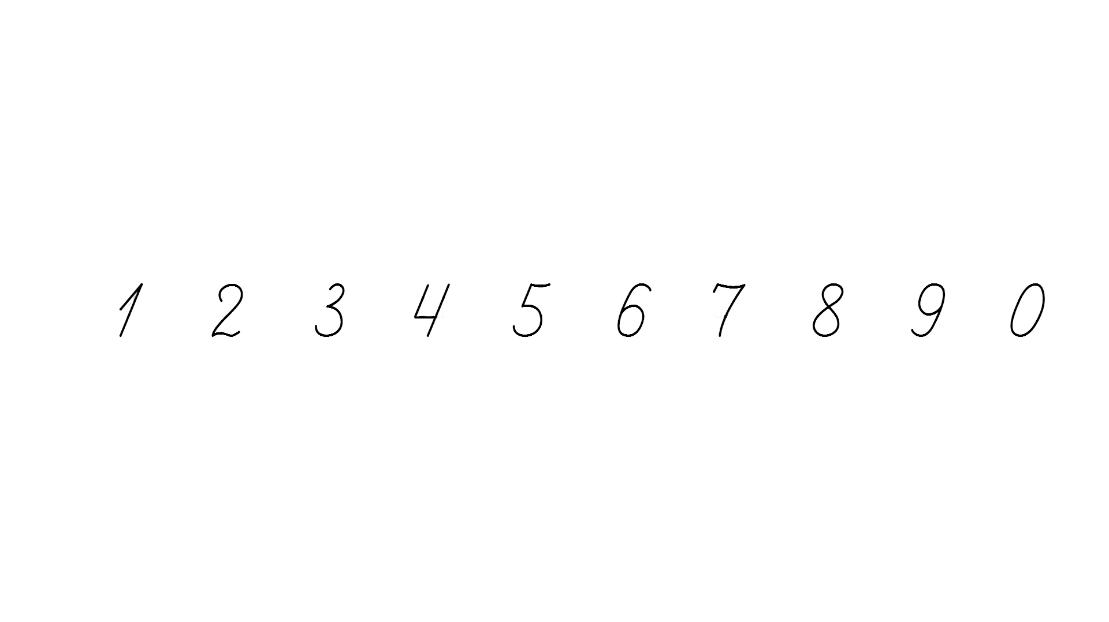 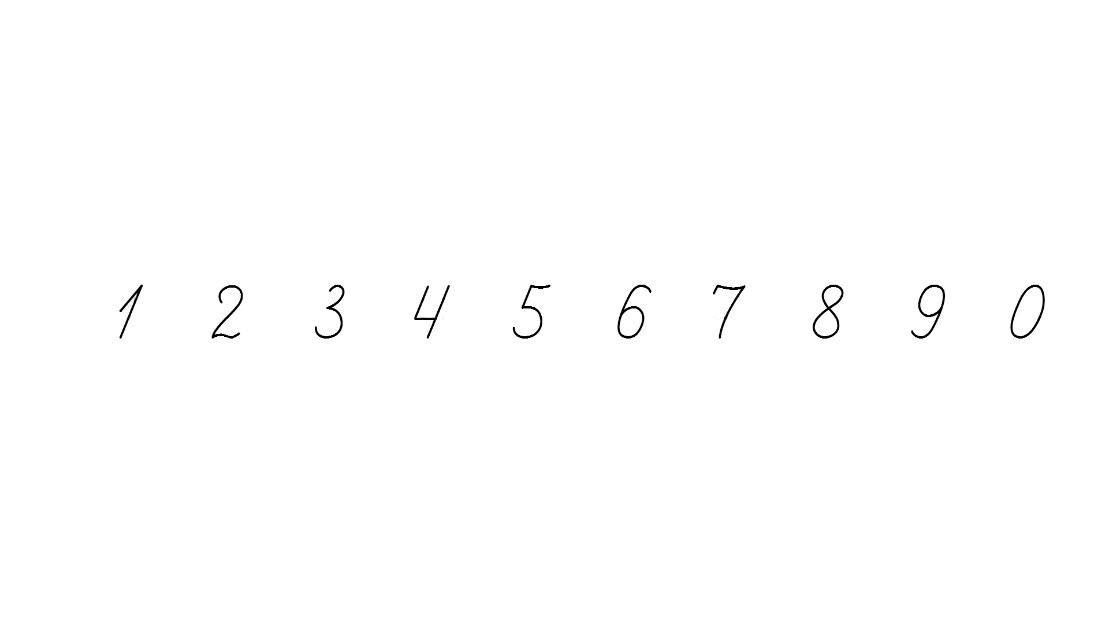 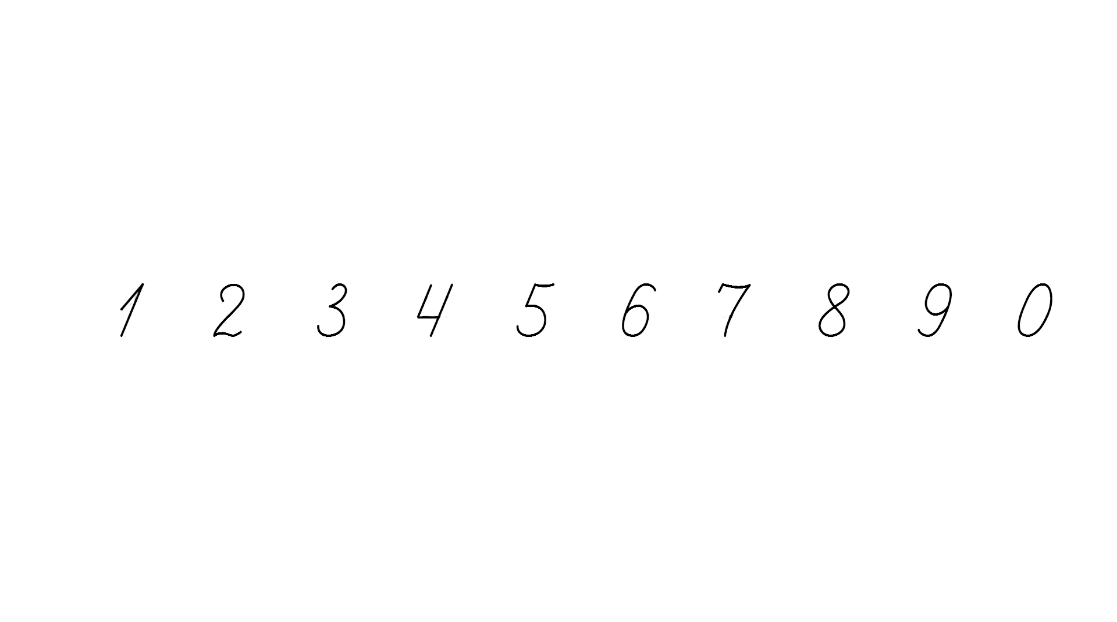 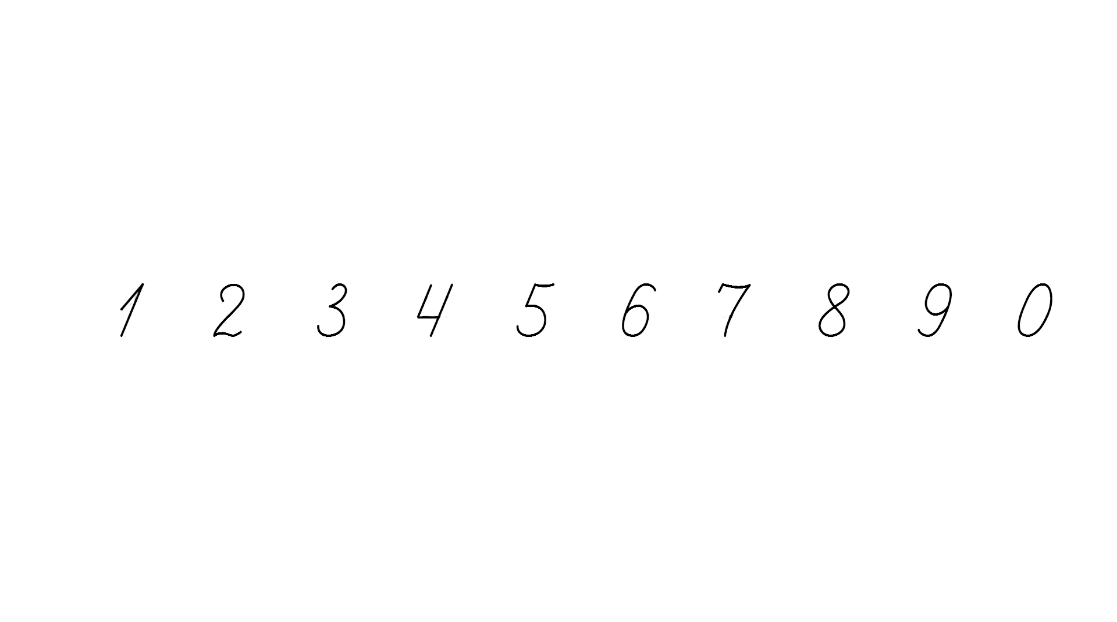 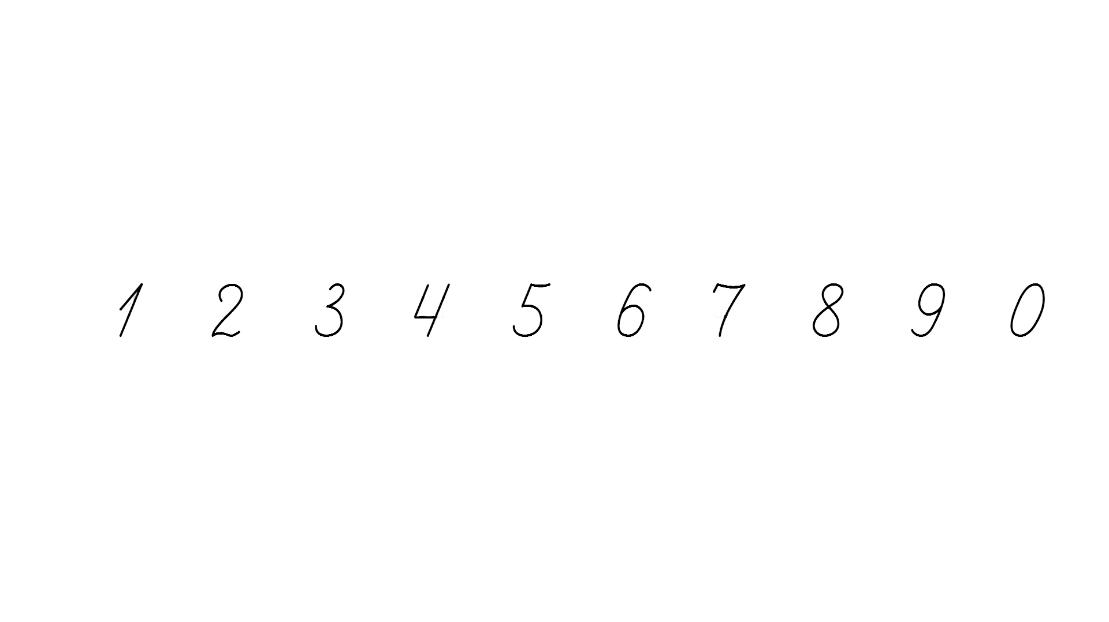 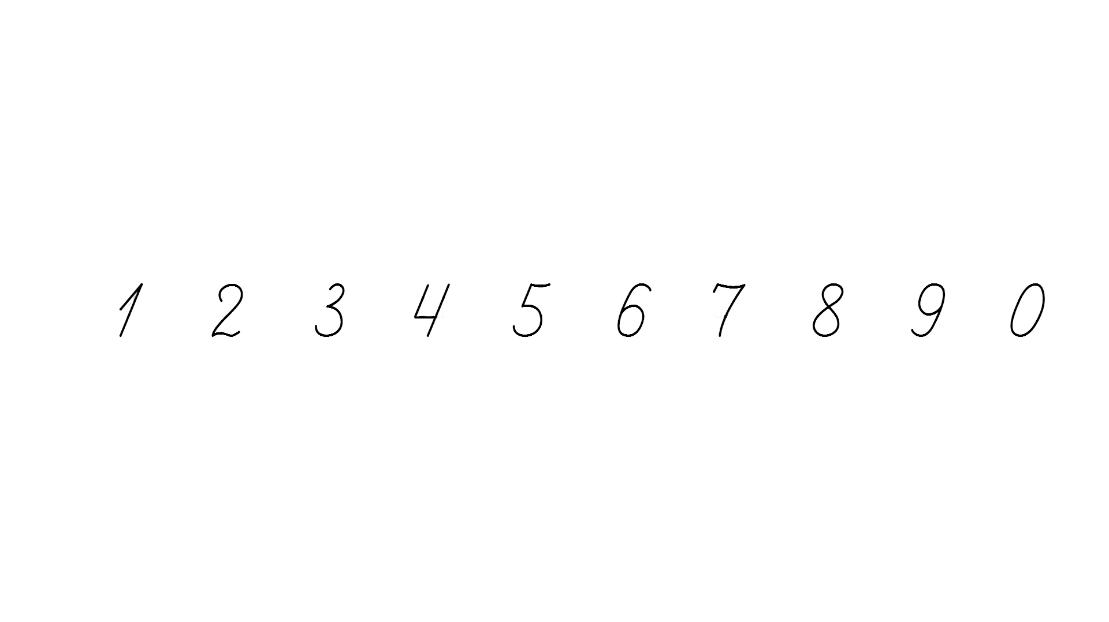 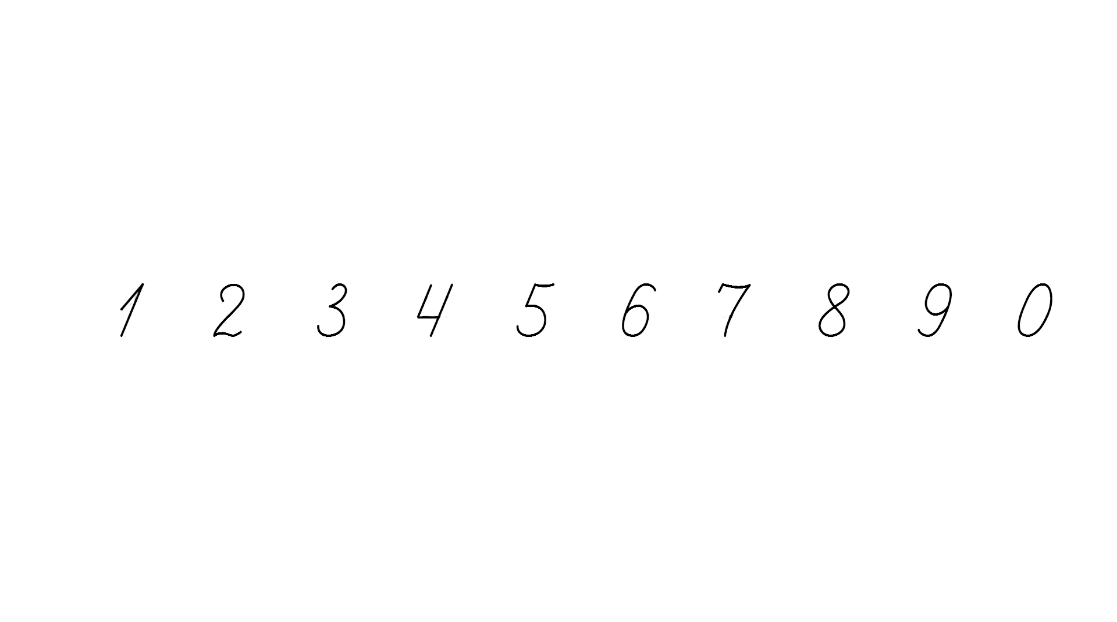 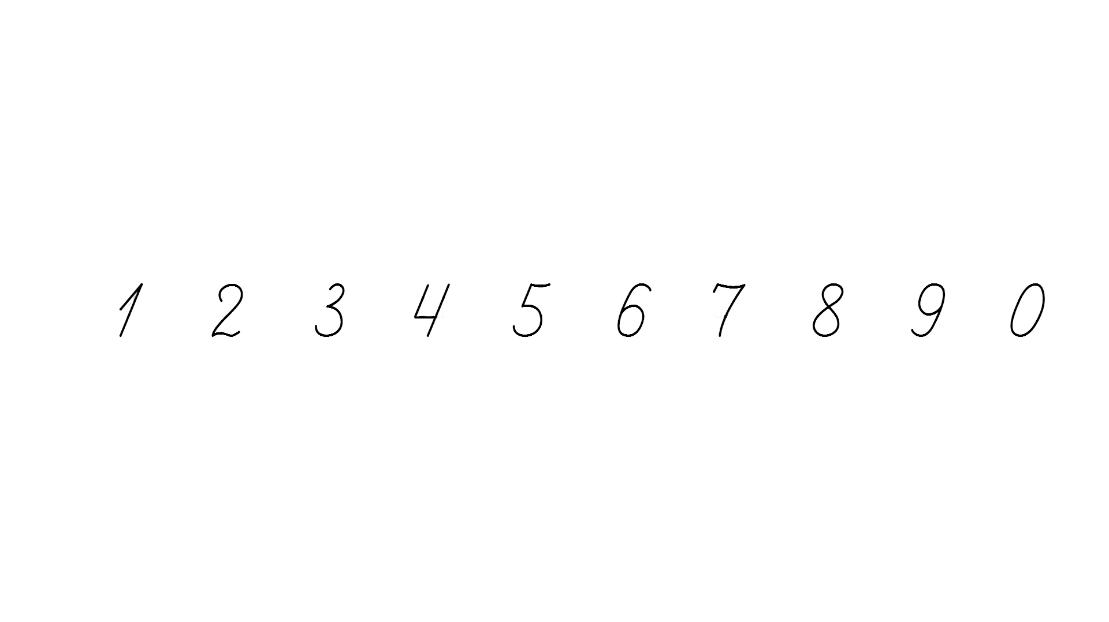 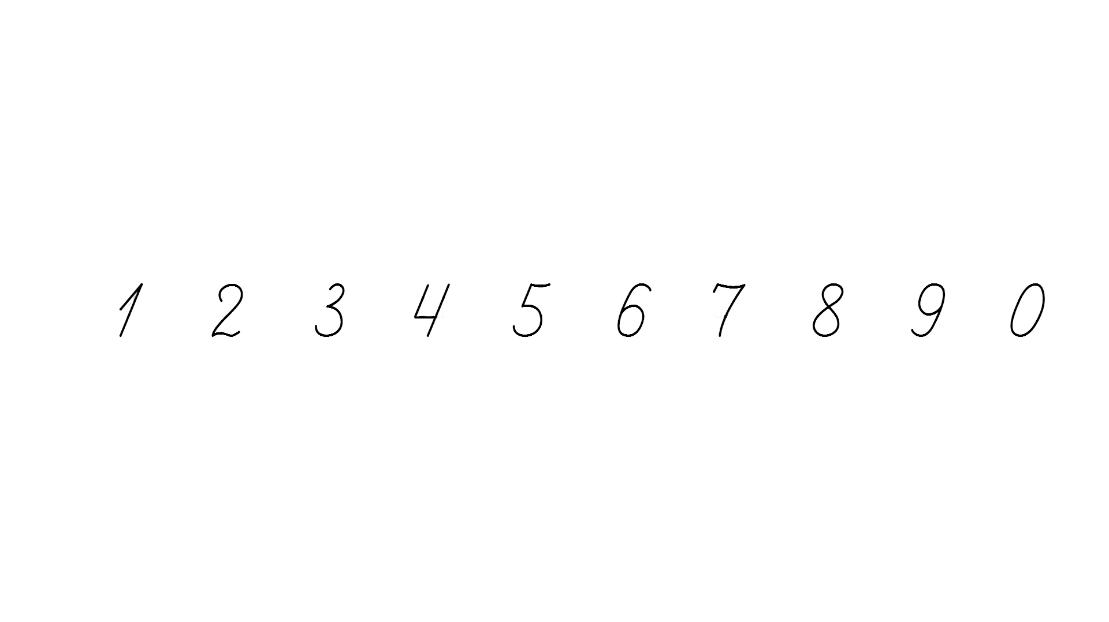 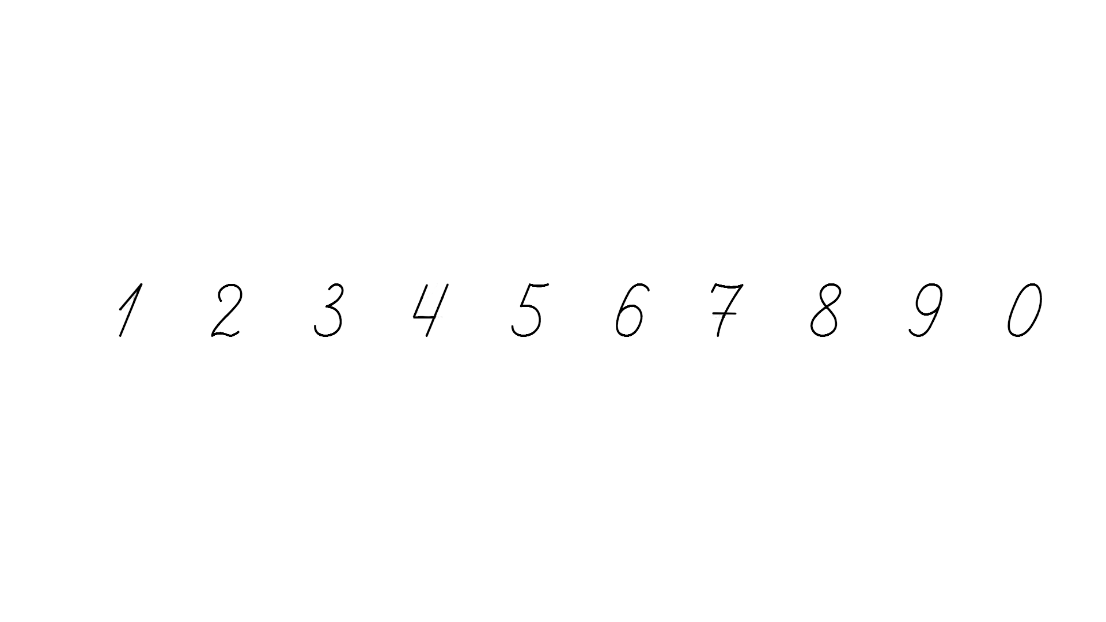 Обчисли вирази
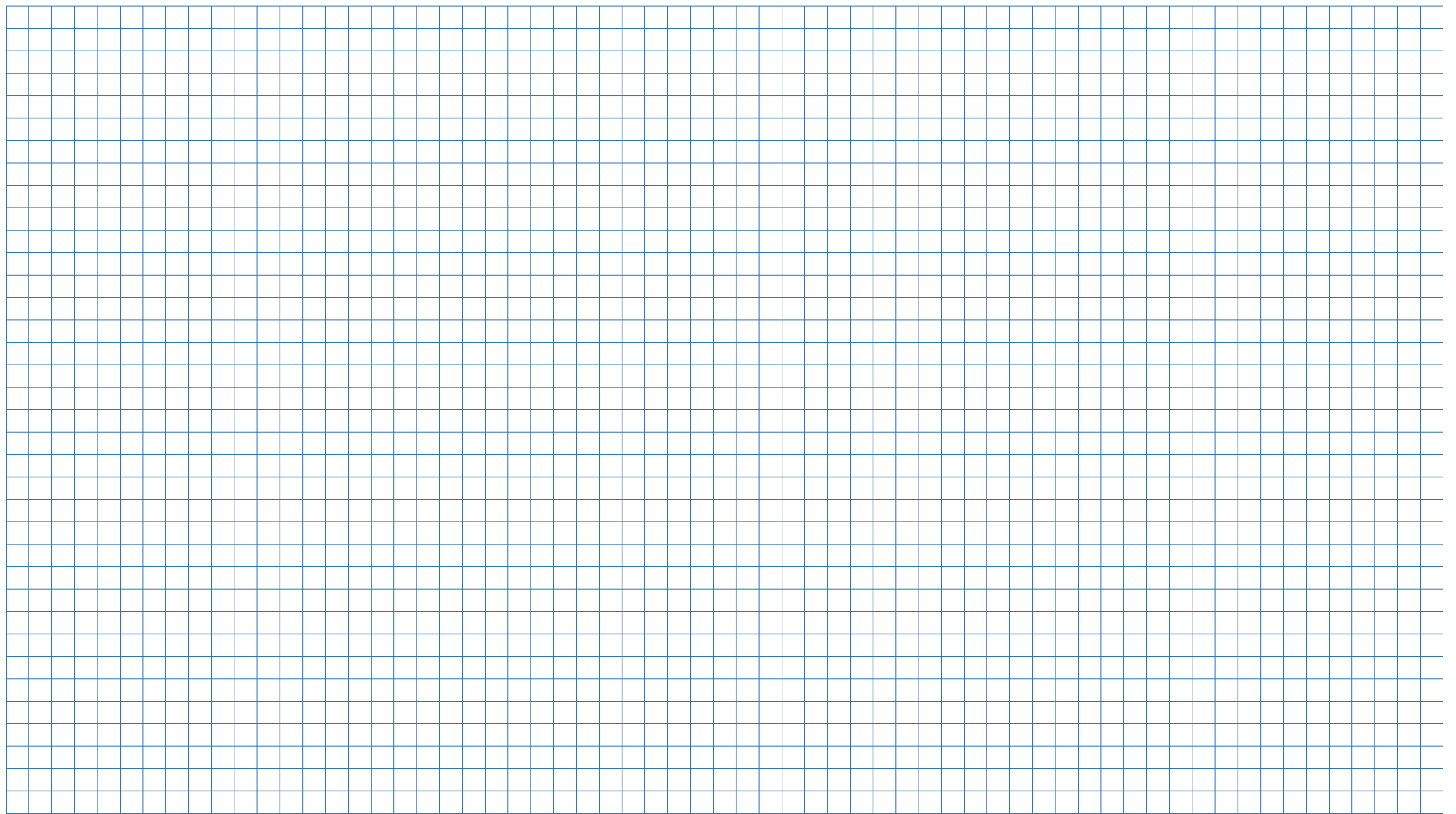 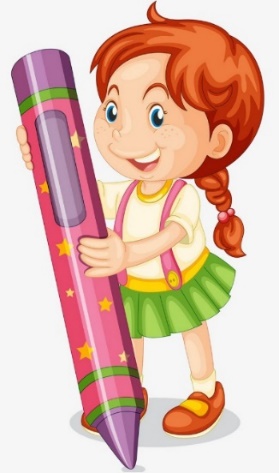 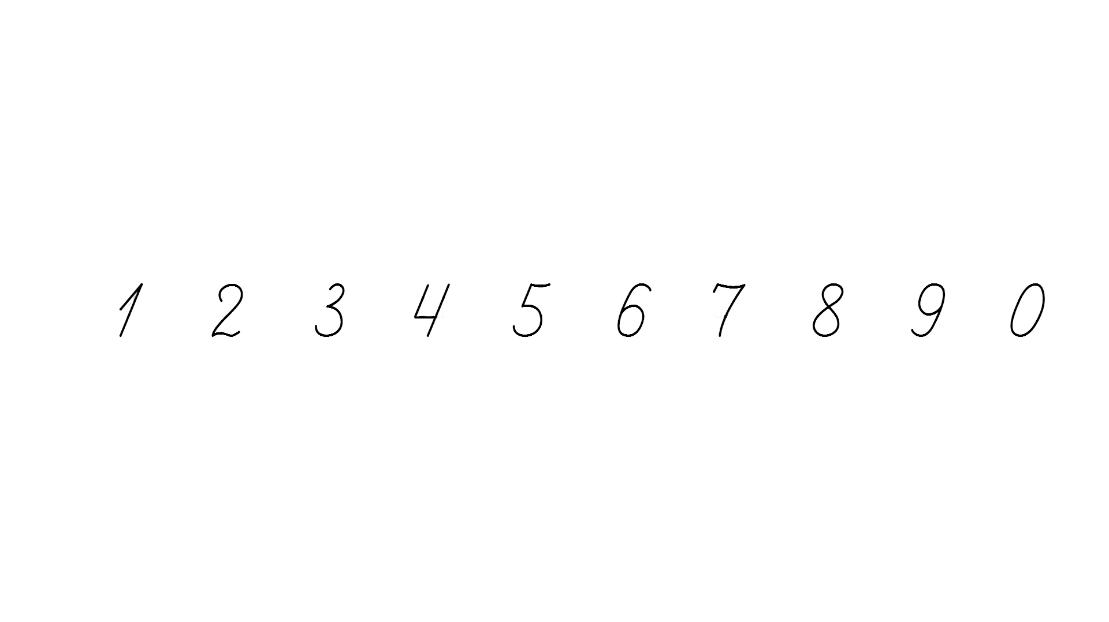 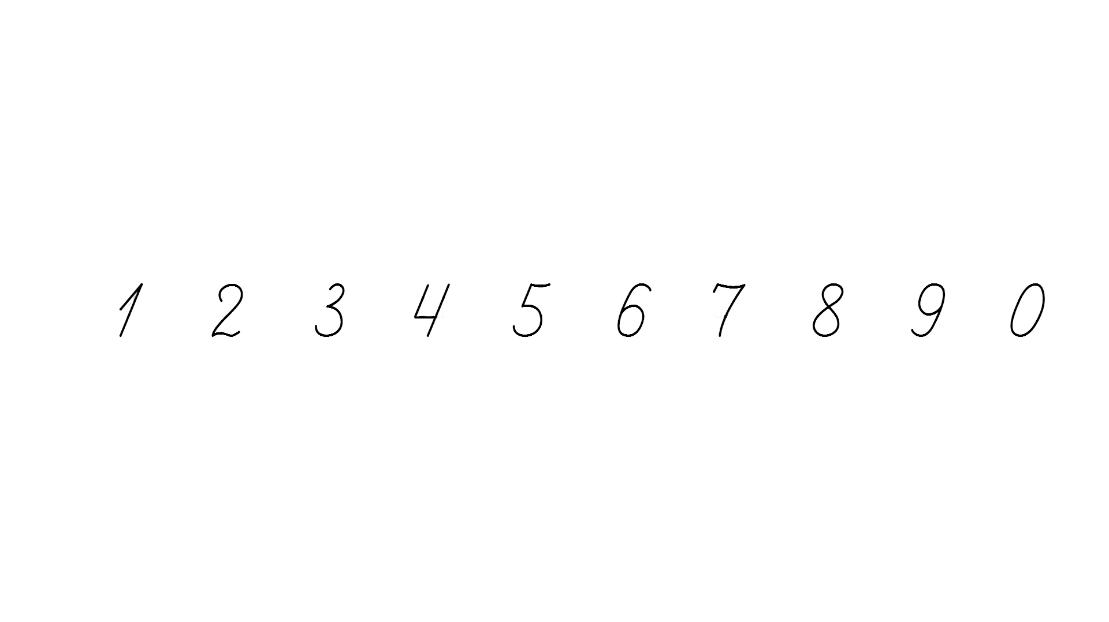 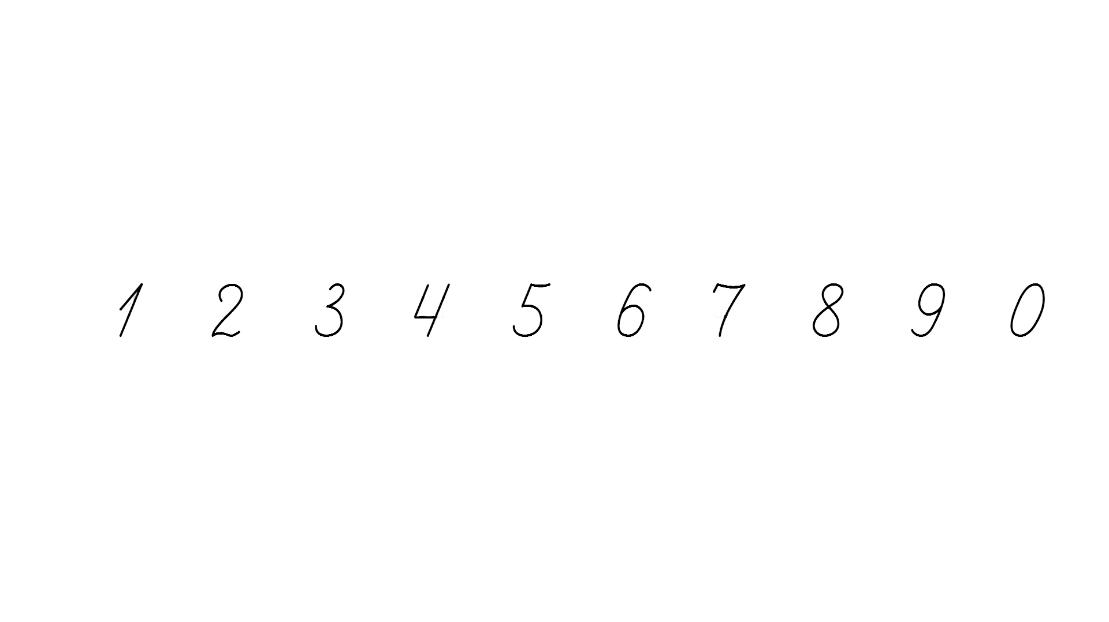 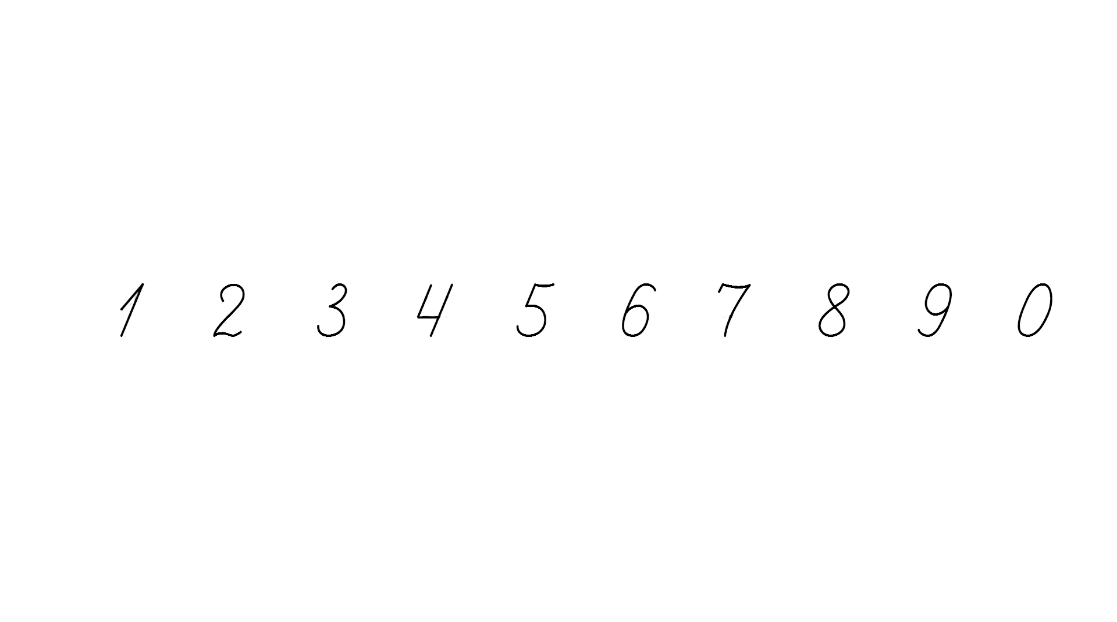 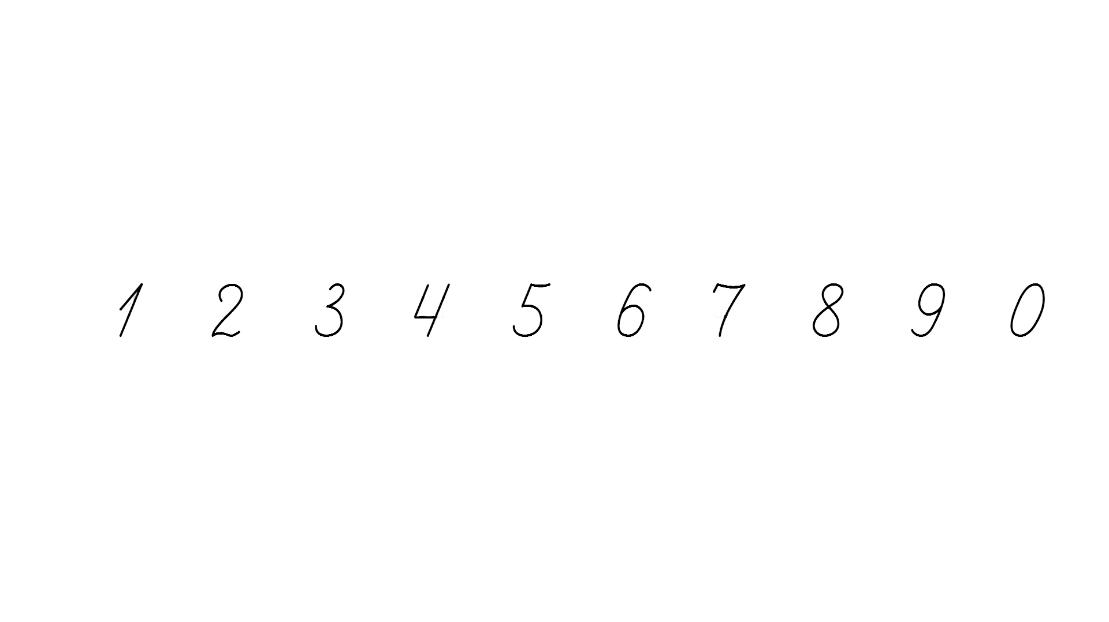 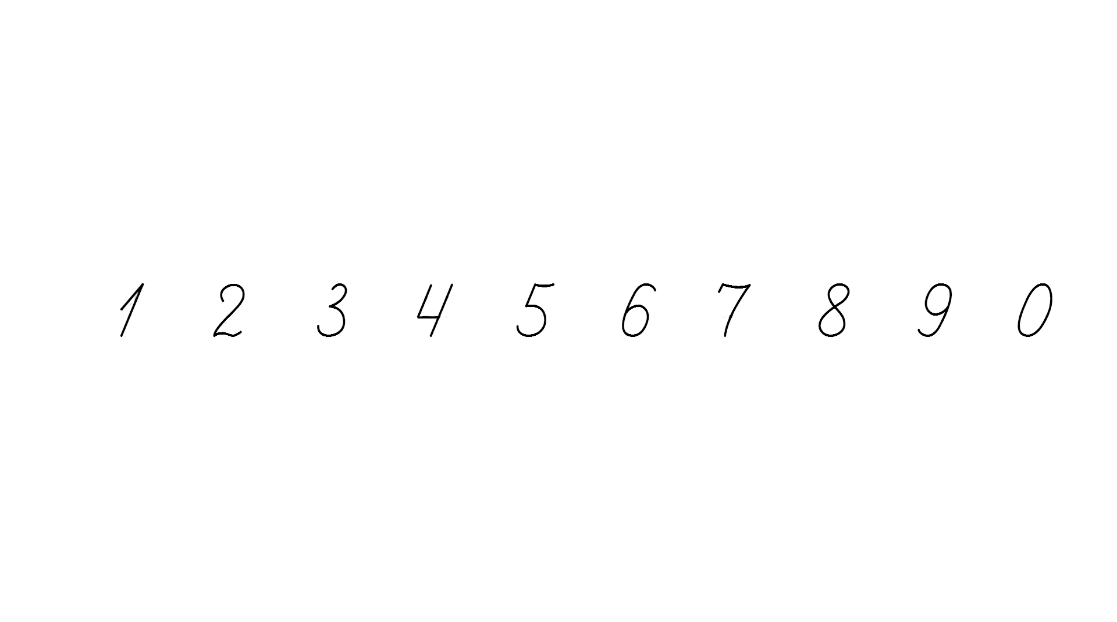 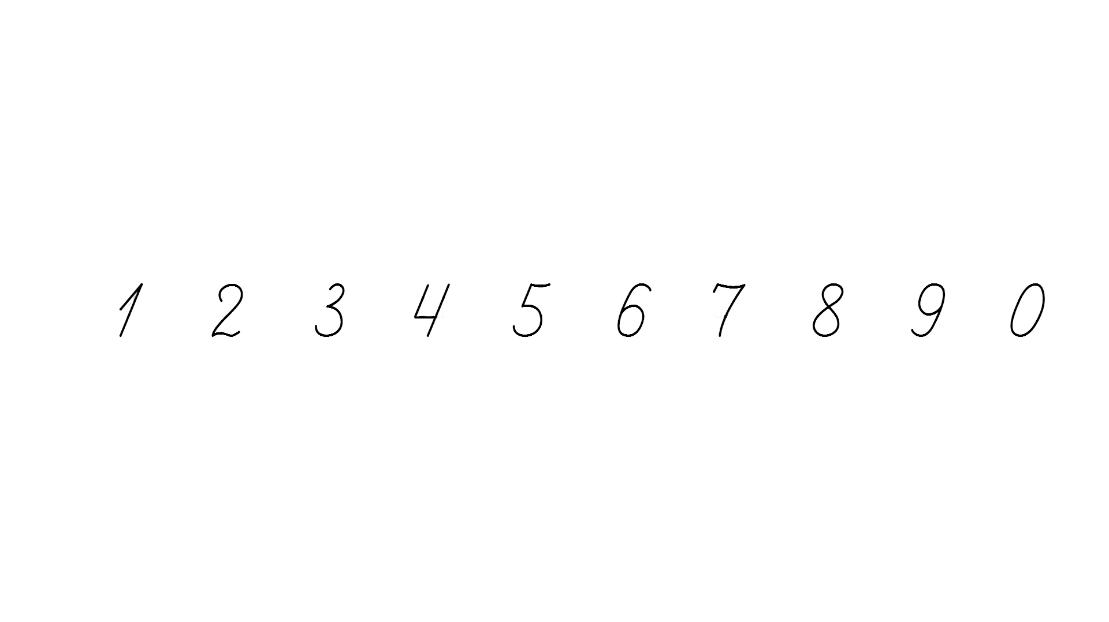 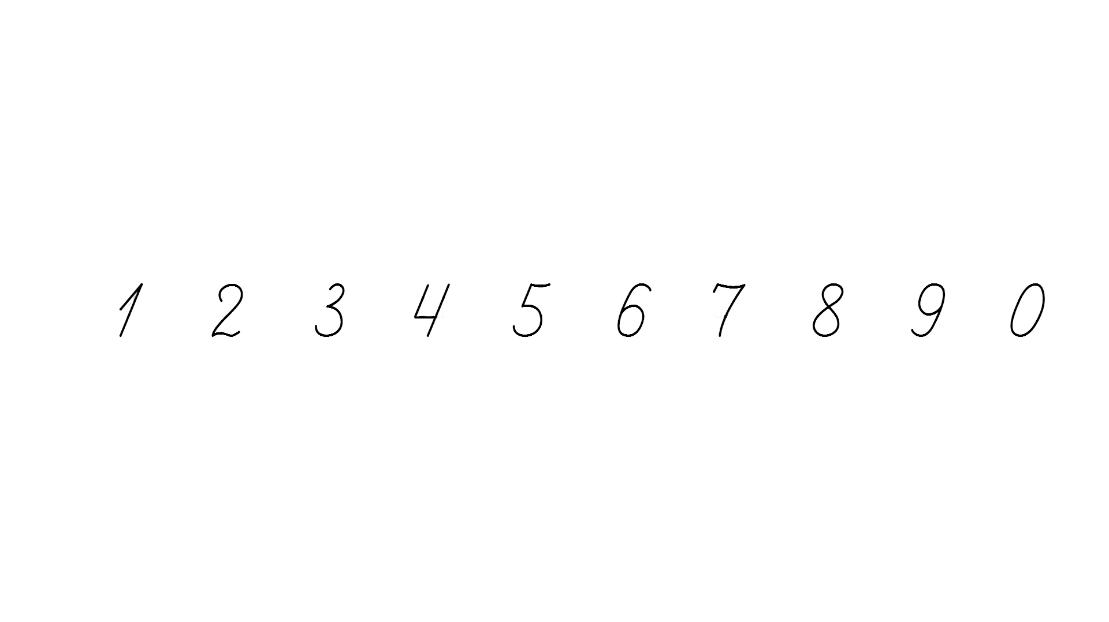 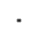 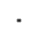 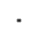 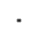 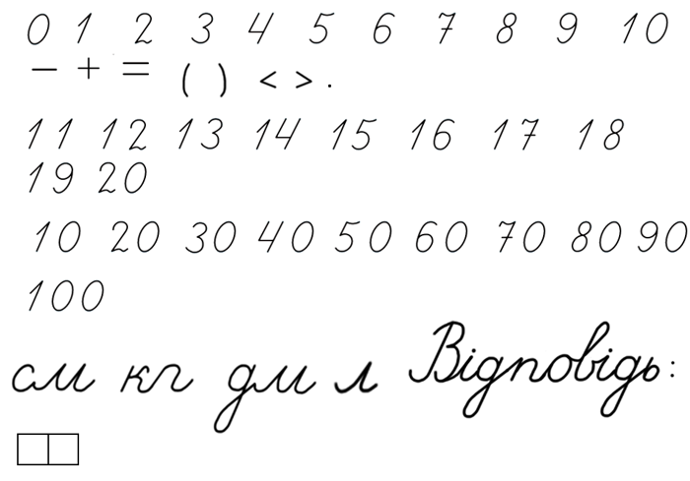 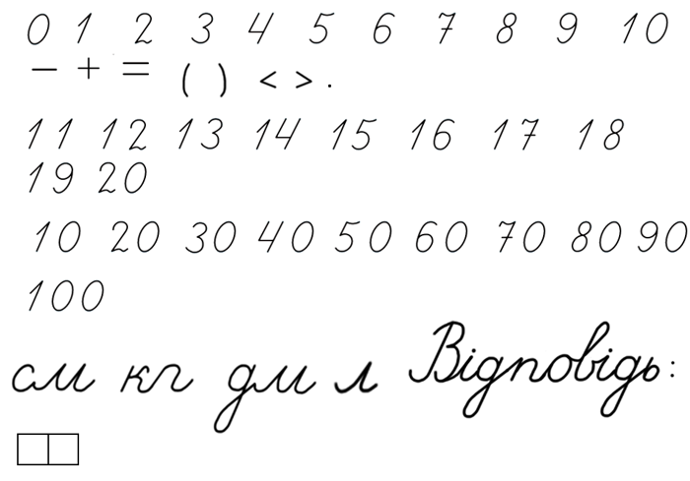 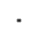 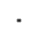 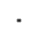 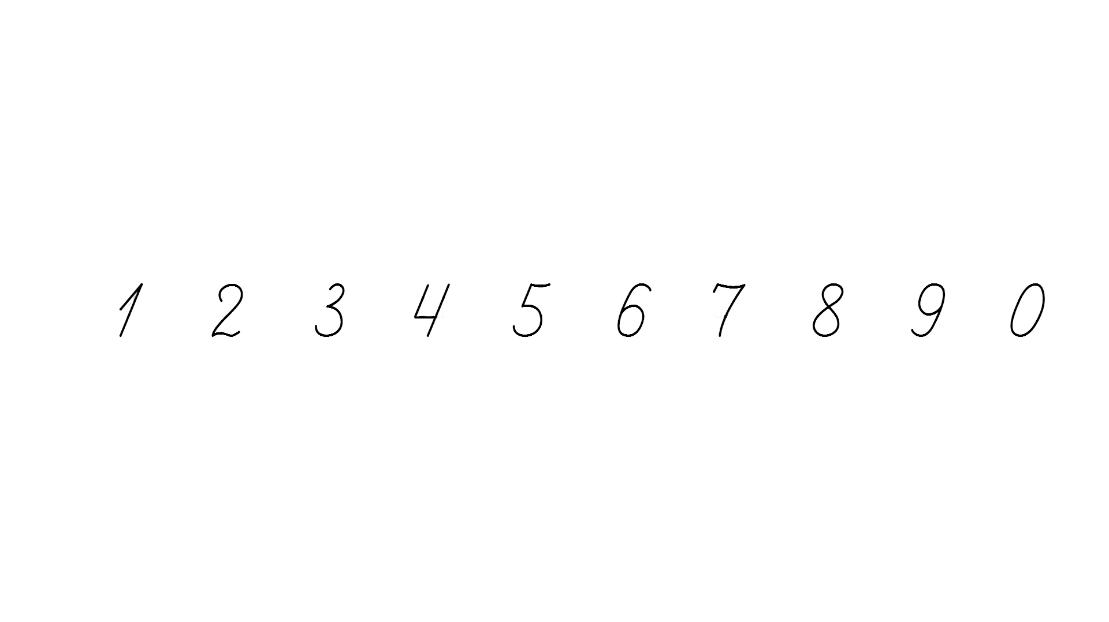 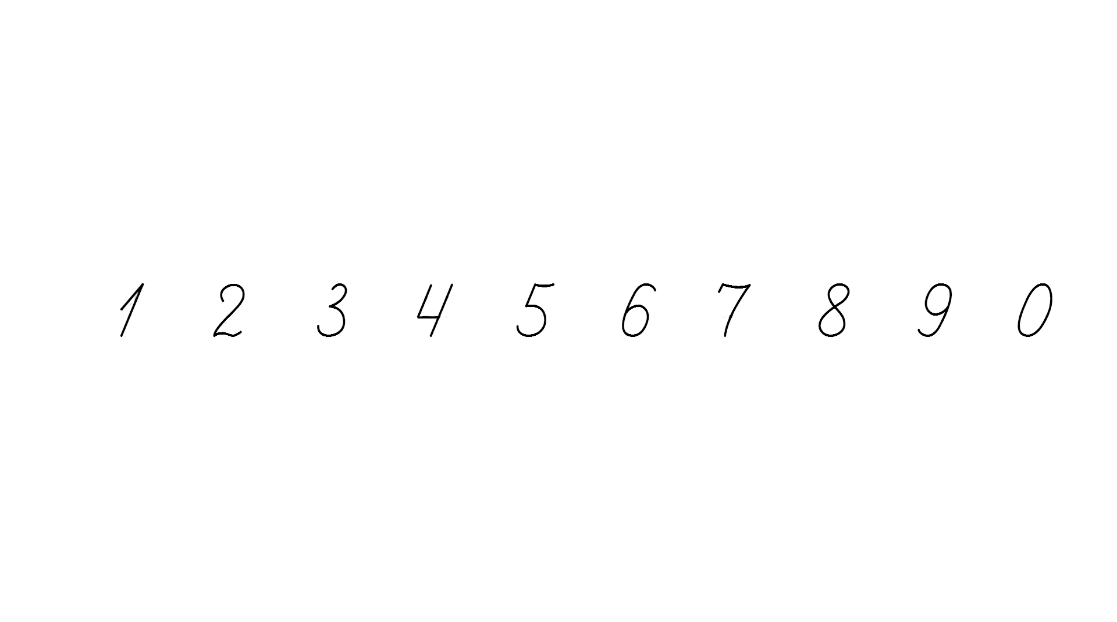 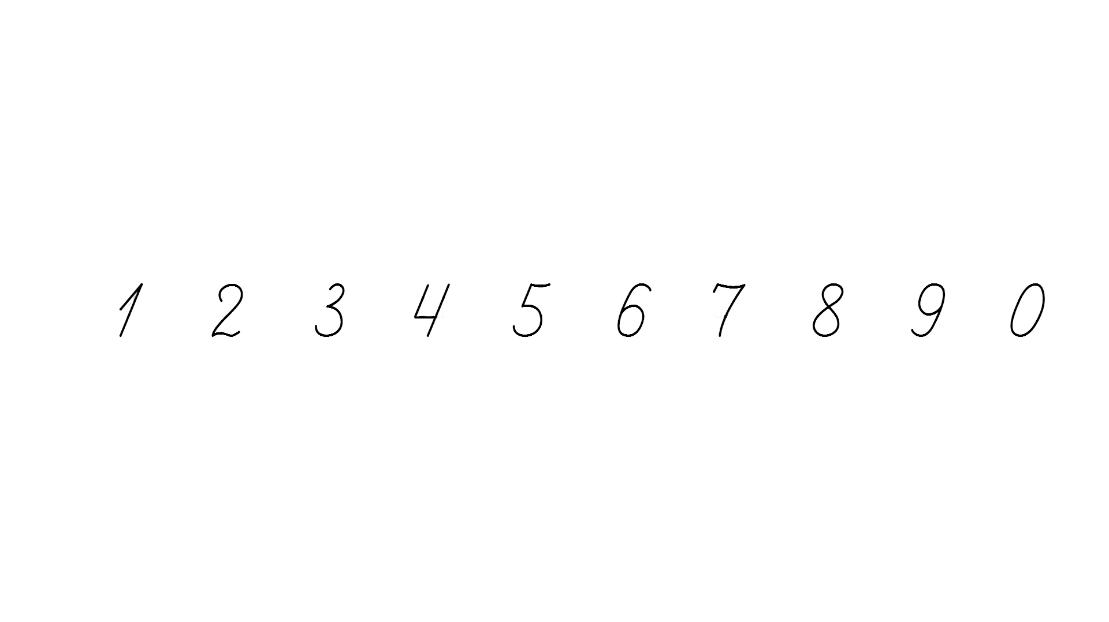 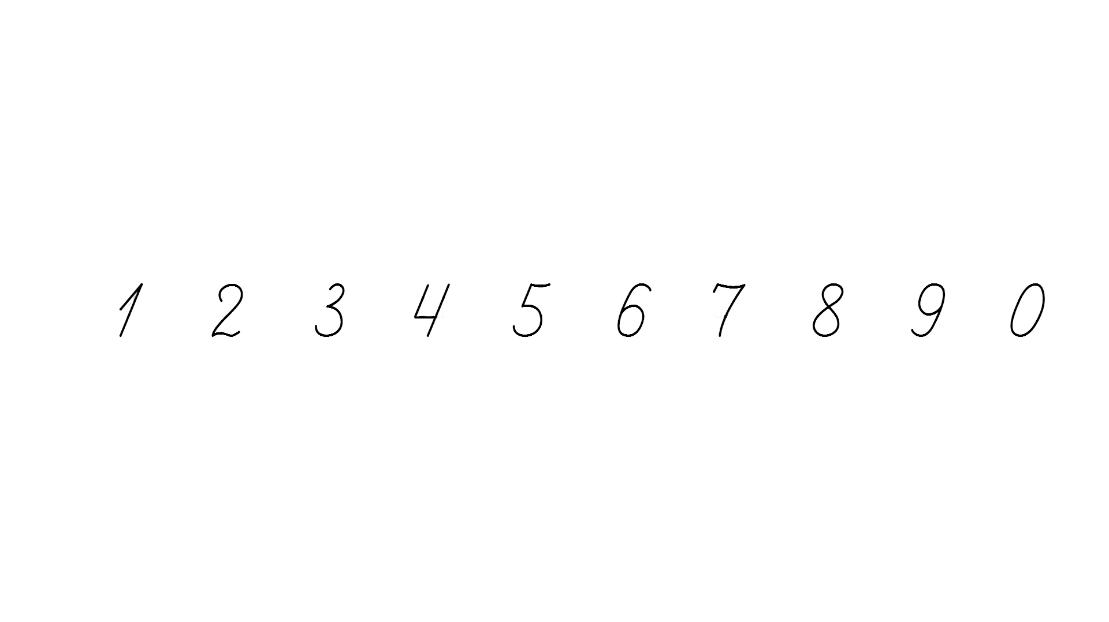 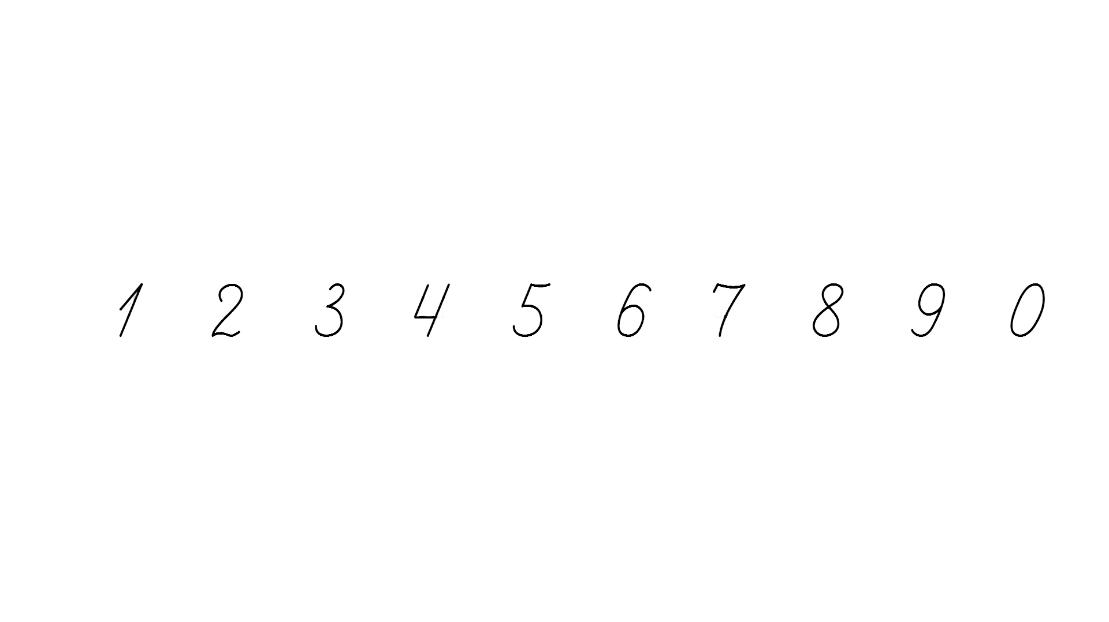 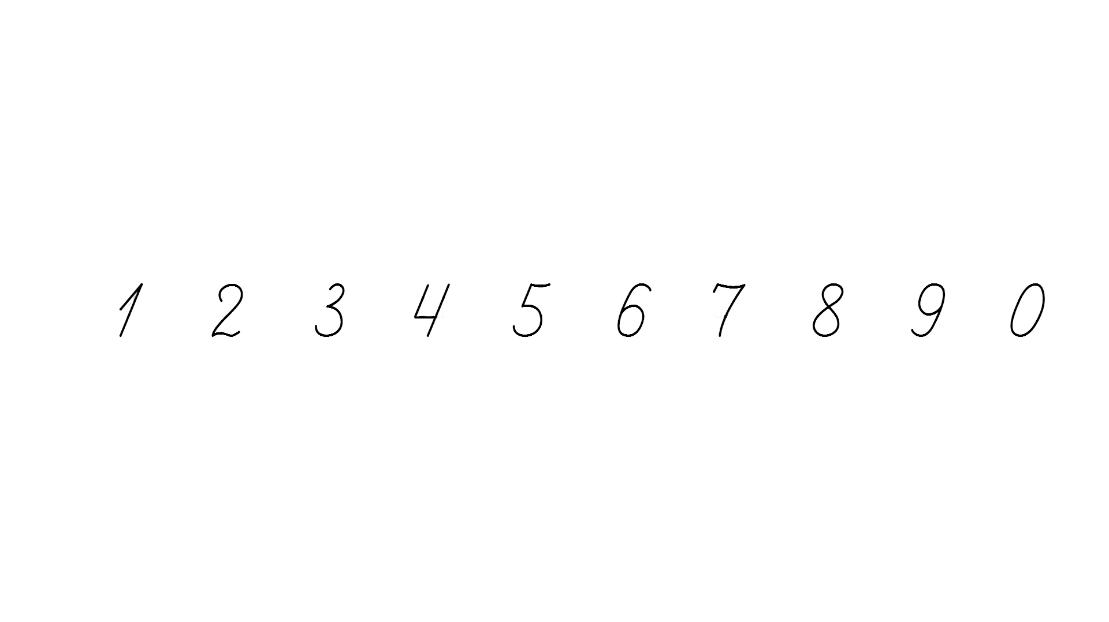 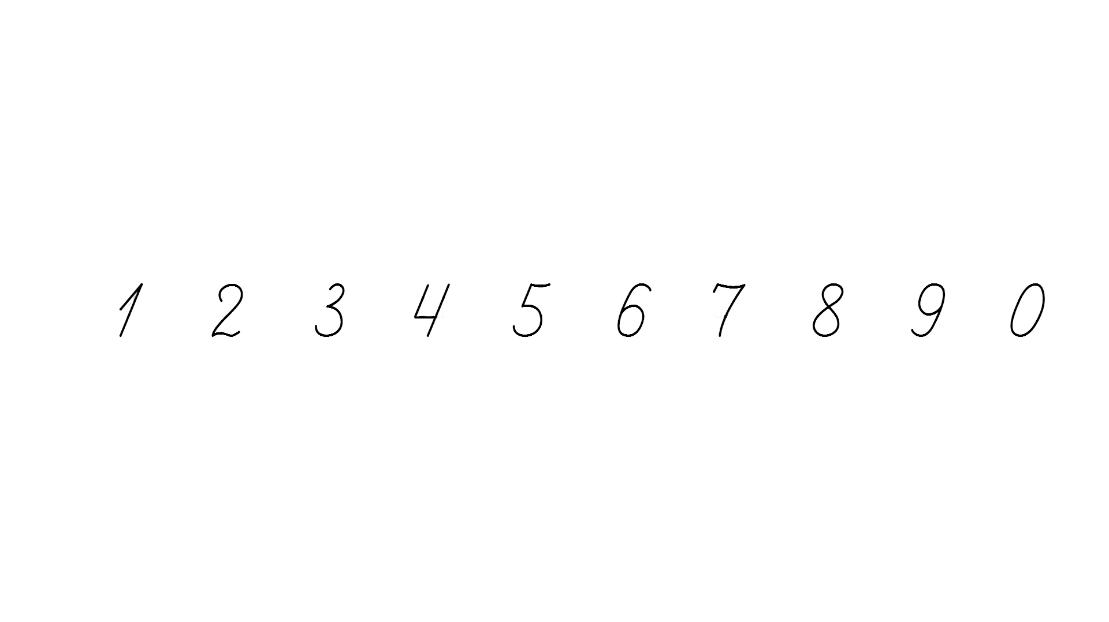 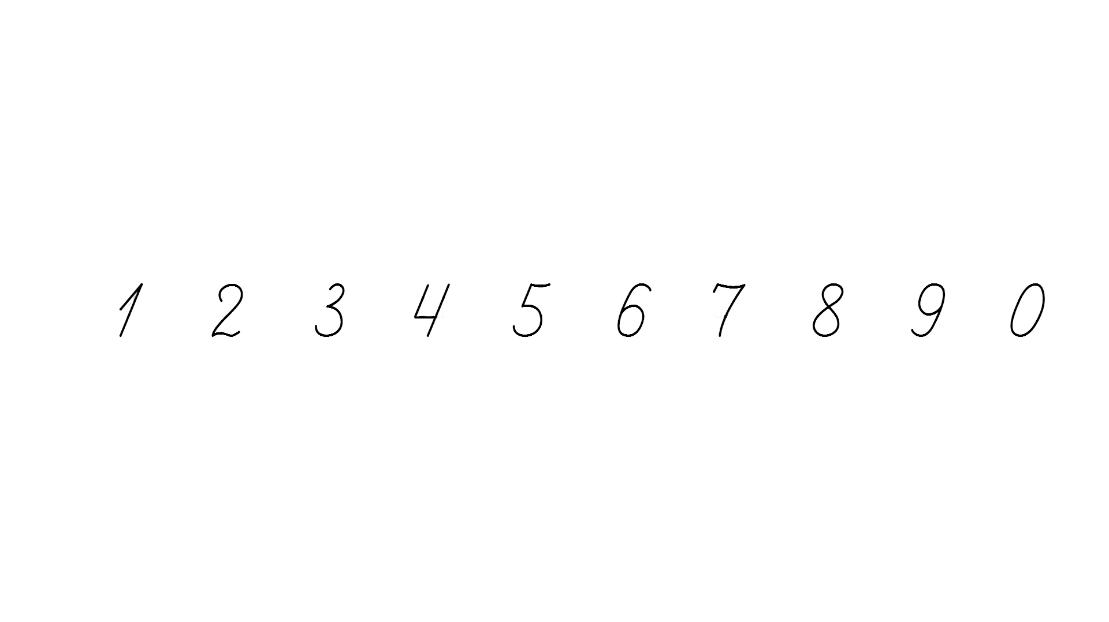 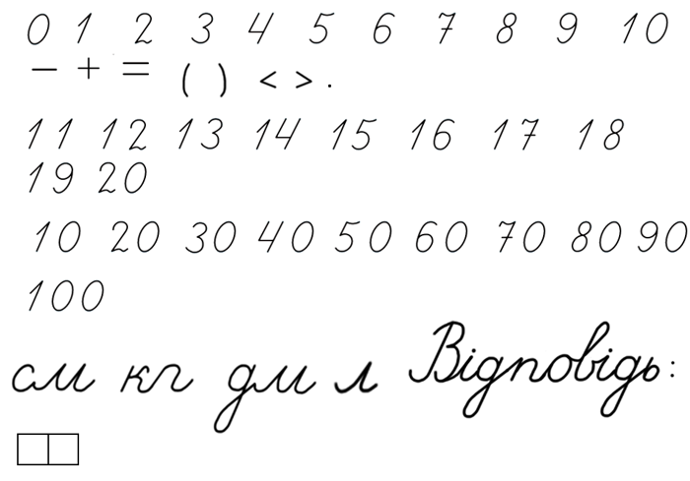 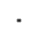 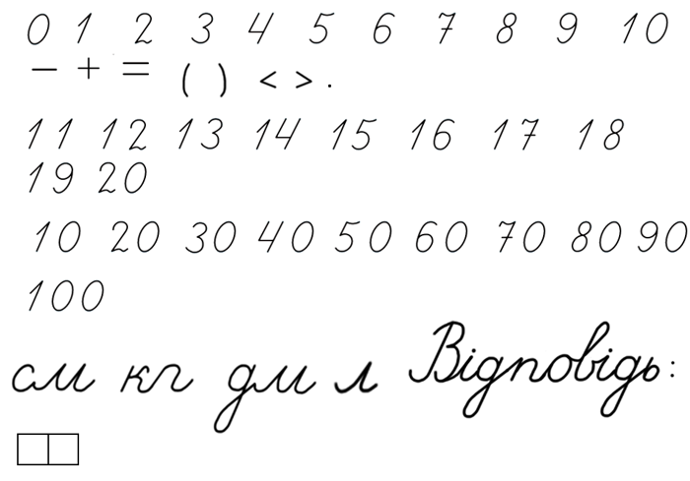 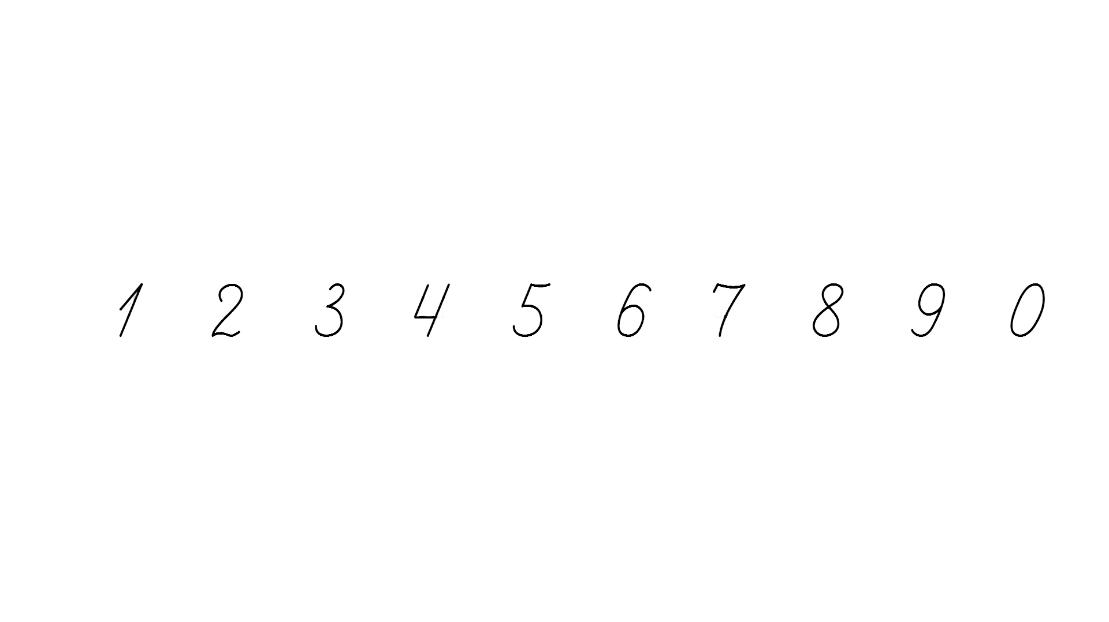 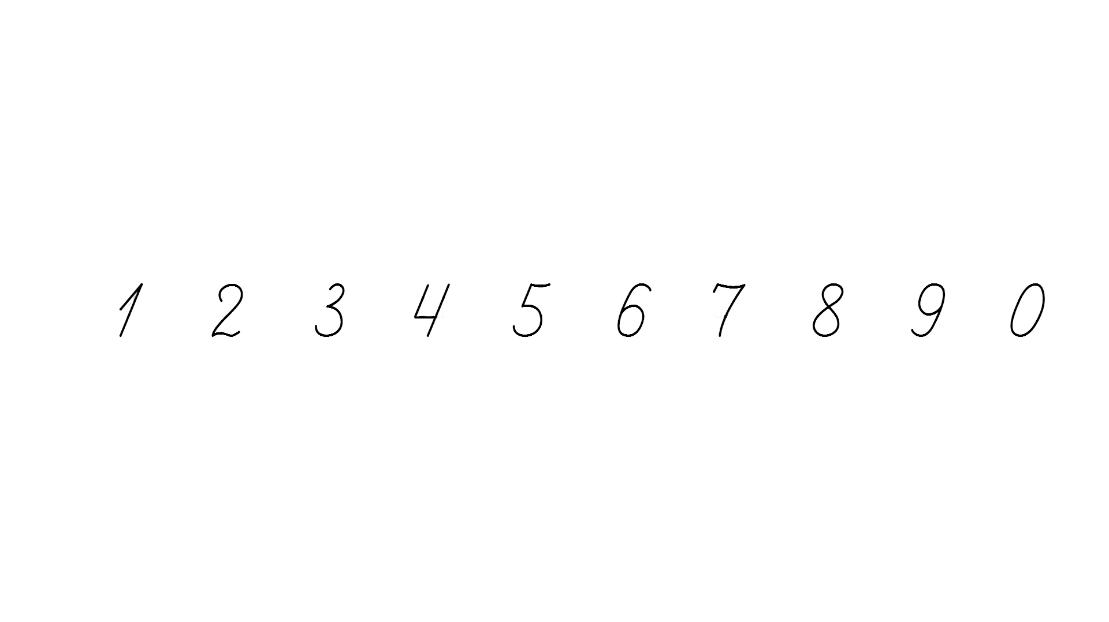 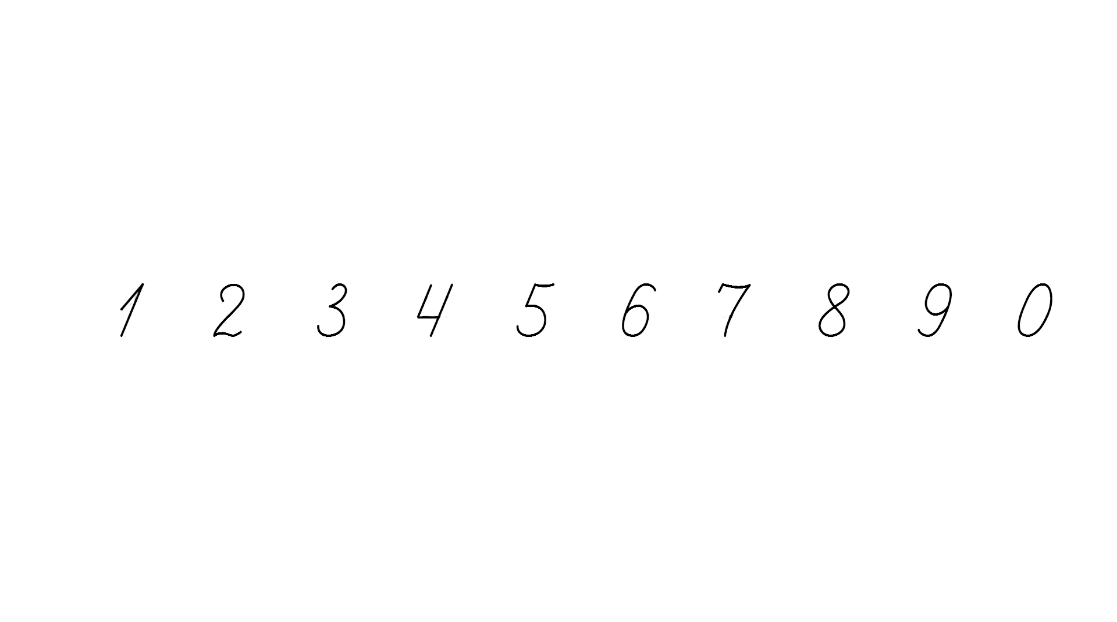 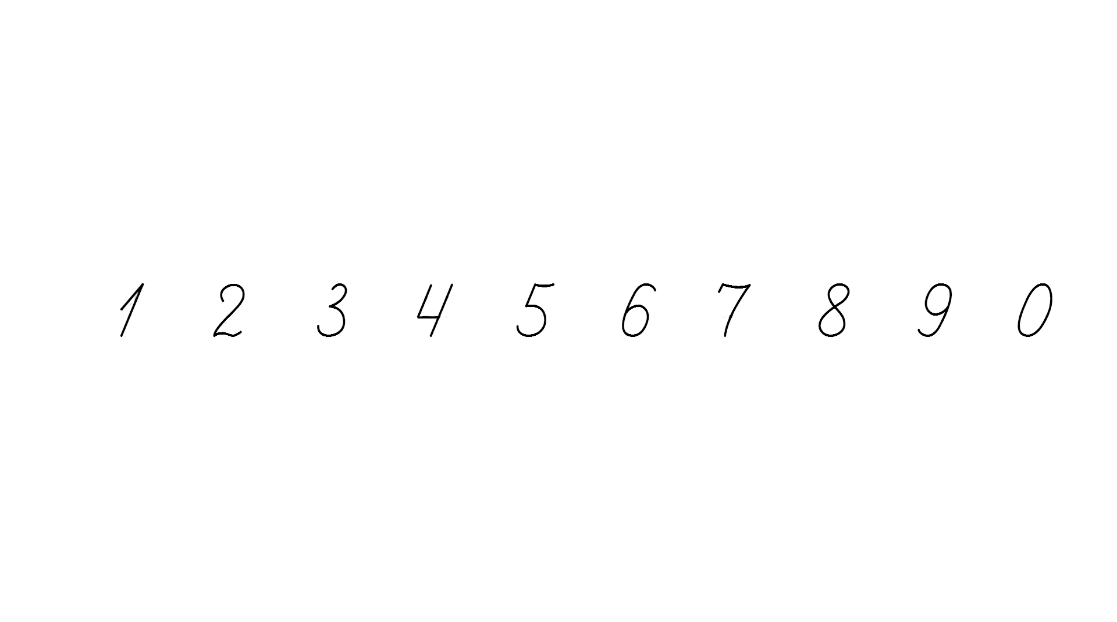 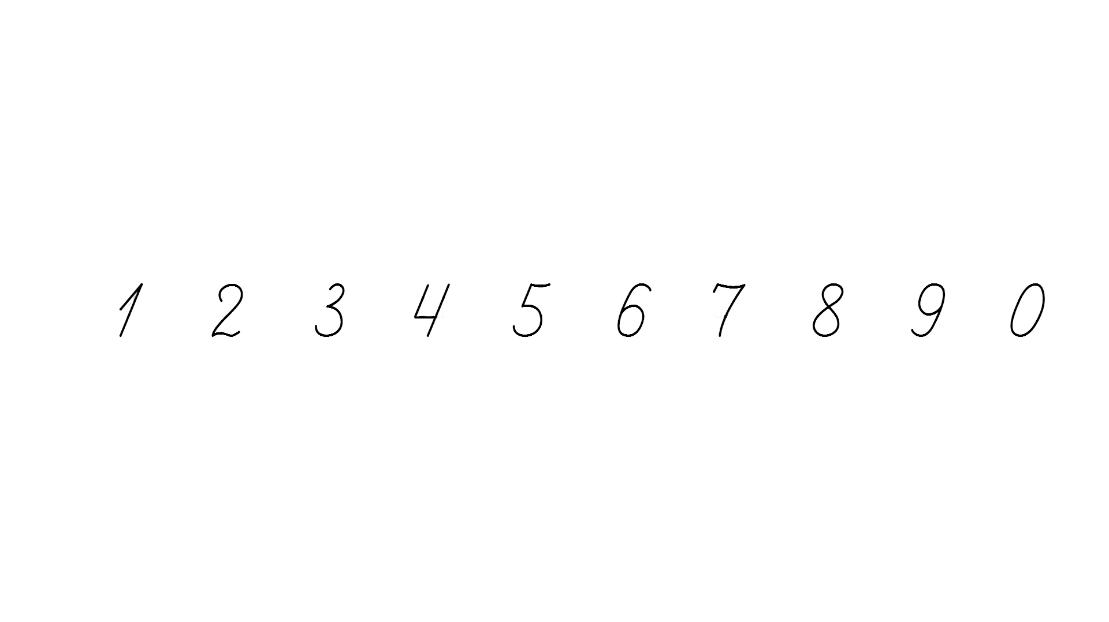 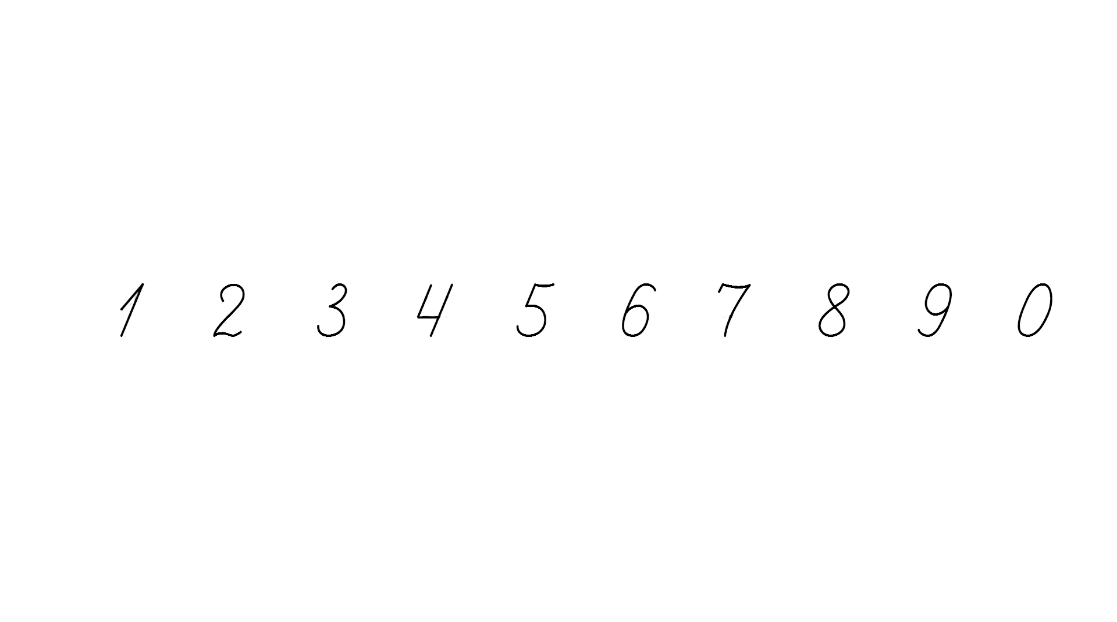 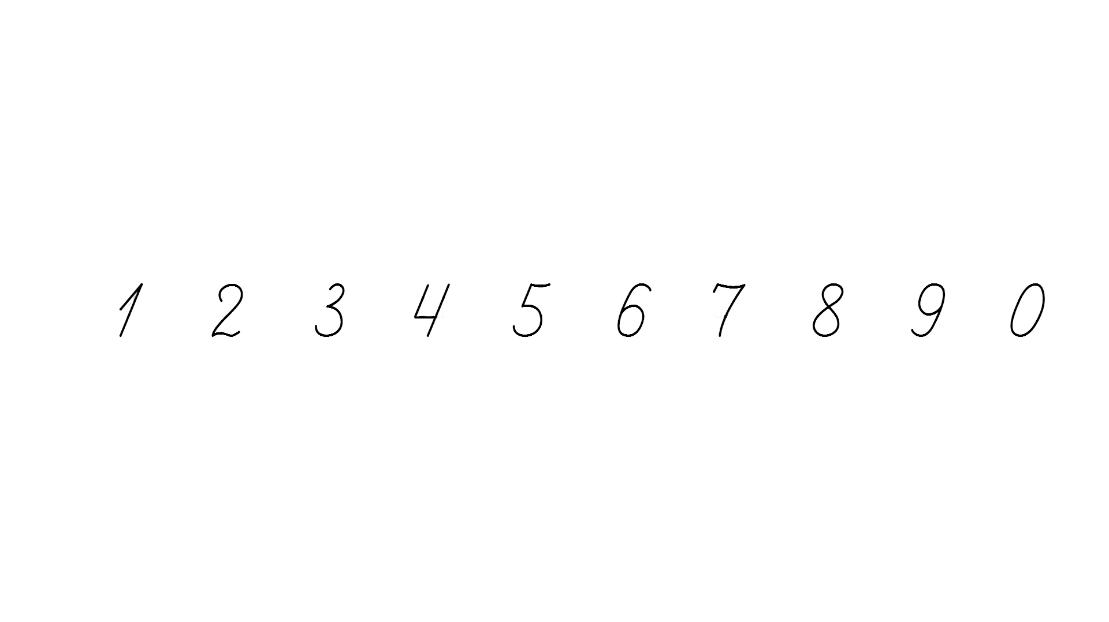 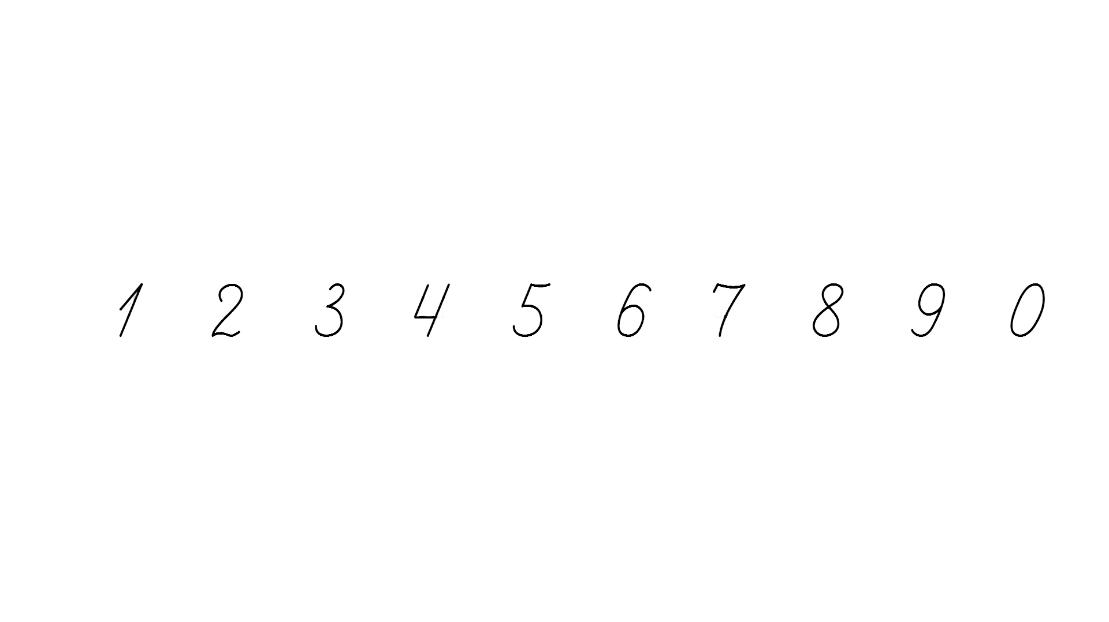 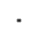 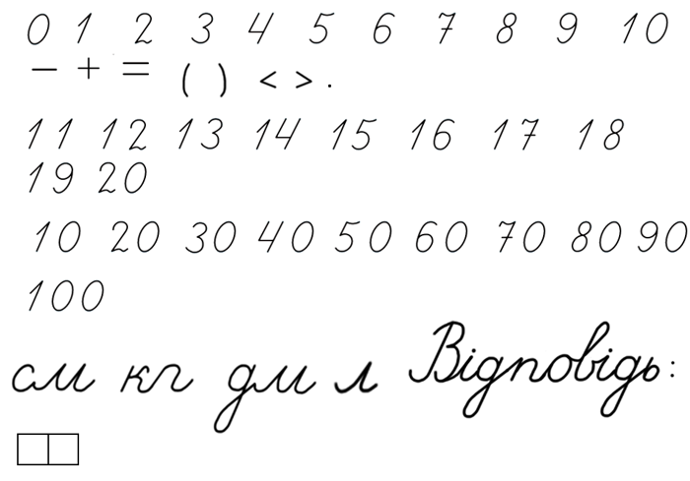 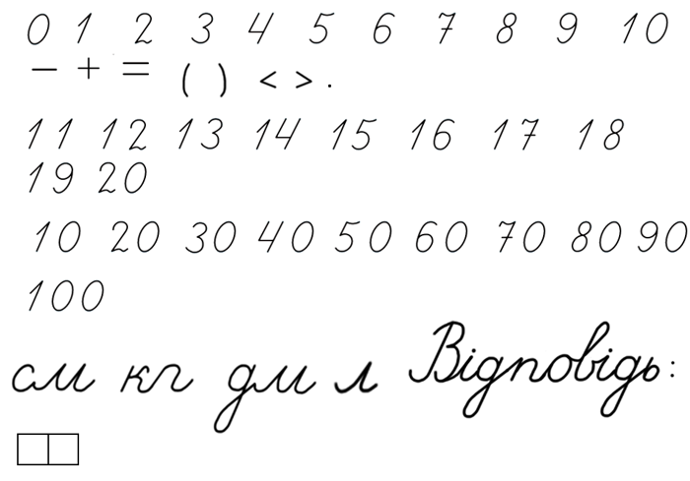 Підручник. 
Сторінка
138
За схемою склади добутки з множником і частки з дільником 7.
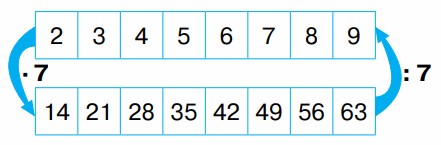 63 : 7 =
9
8
56 : 7 =
10
70 : 7 =
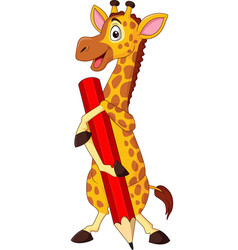 4
7
(34 – 6) : 7 =
(61 – 12) : 7 =
22
7 ∙ 6 – 20 =
55 – 35 : 7 =
50
Підручник. 
Сторінка
138
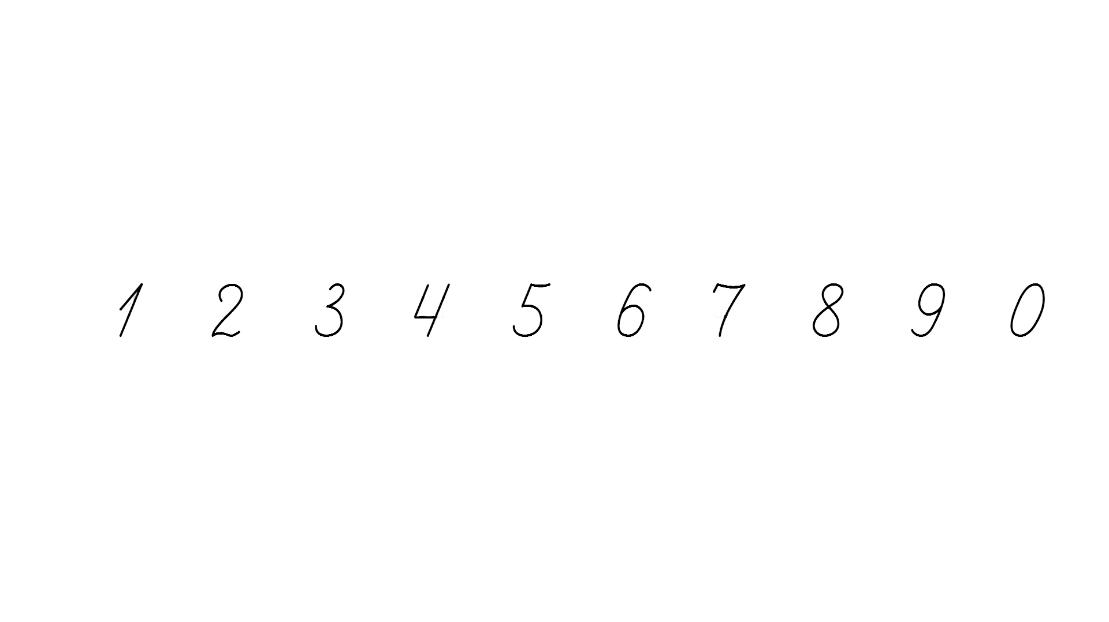 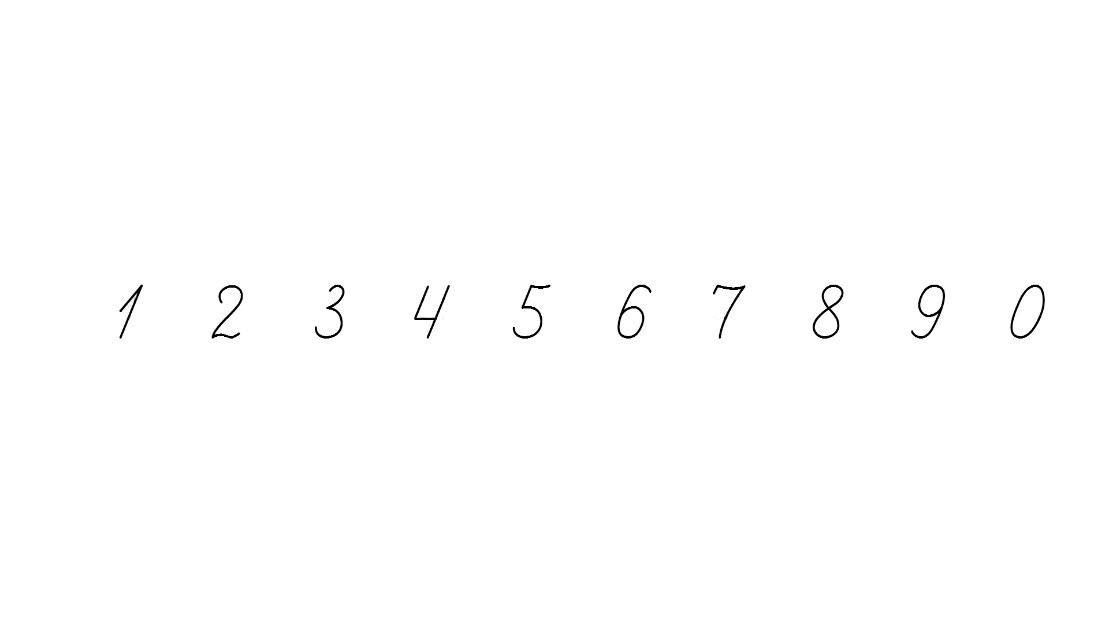 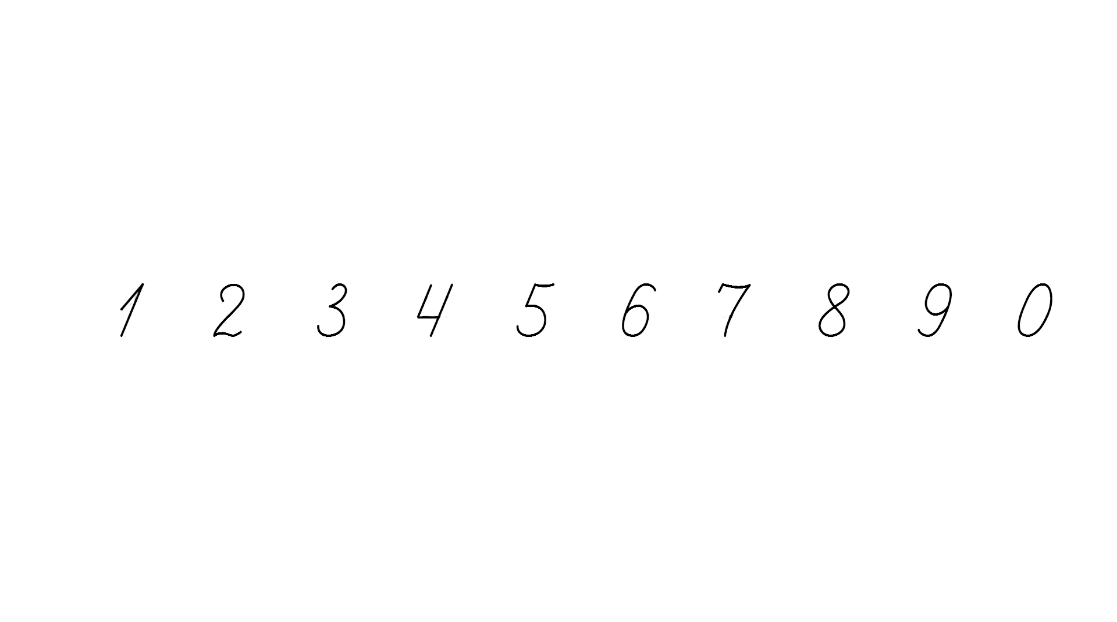 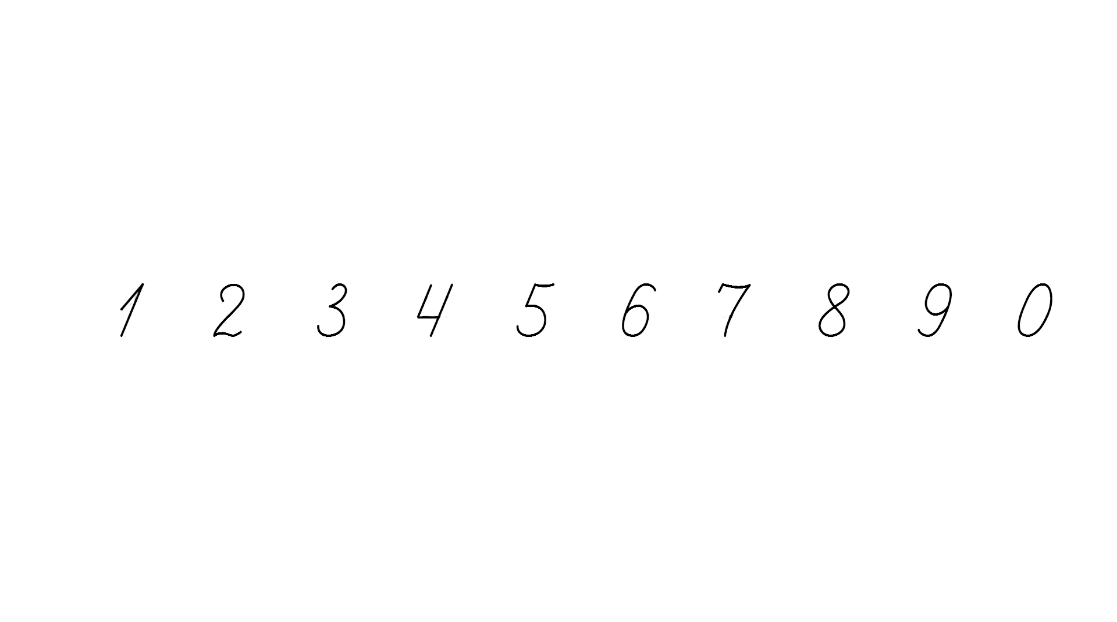 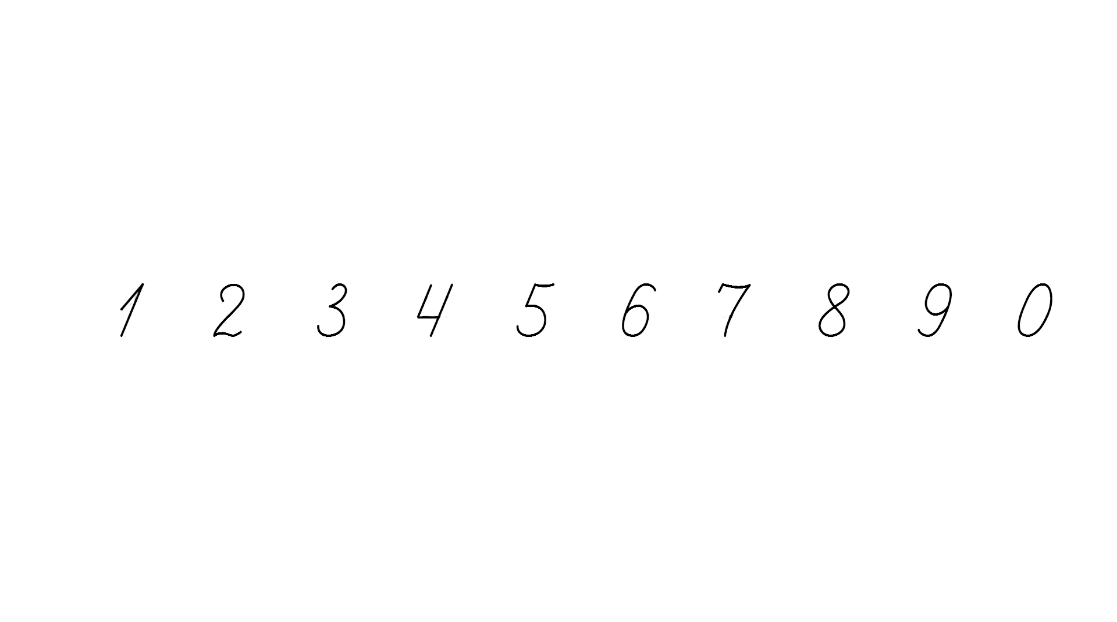 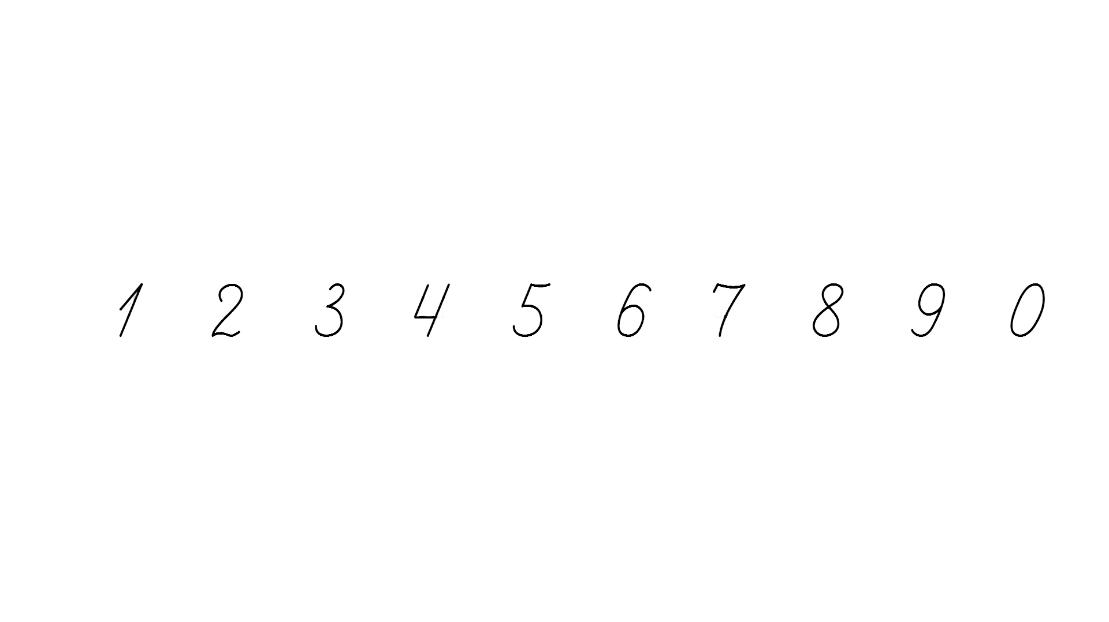 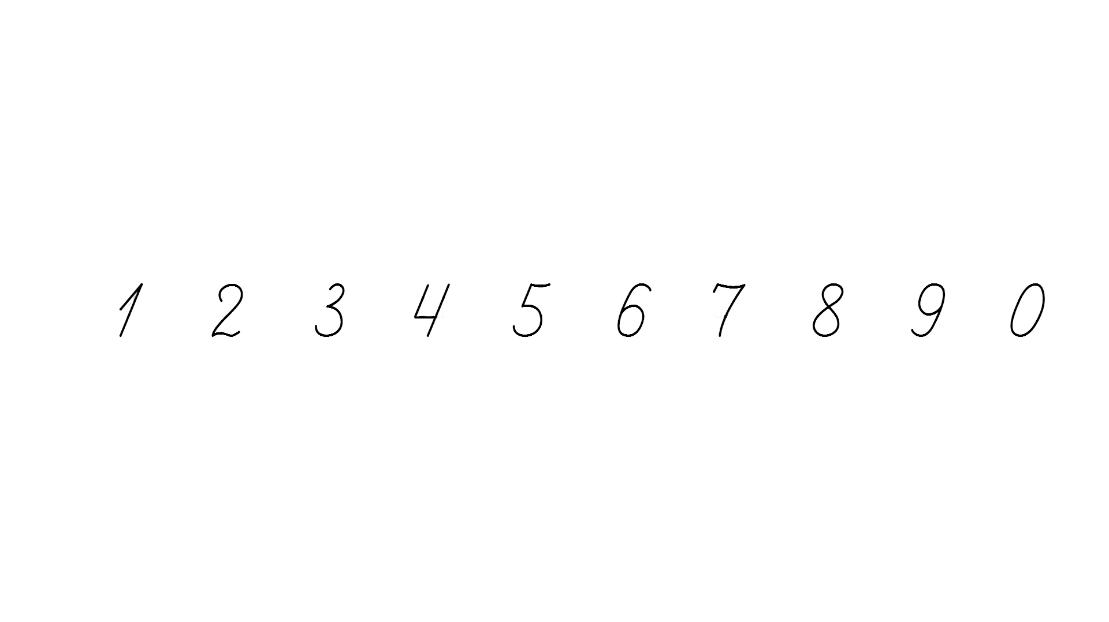 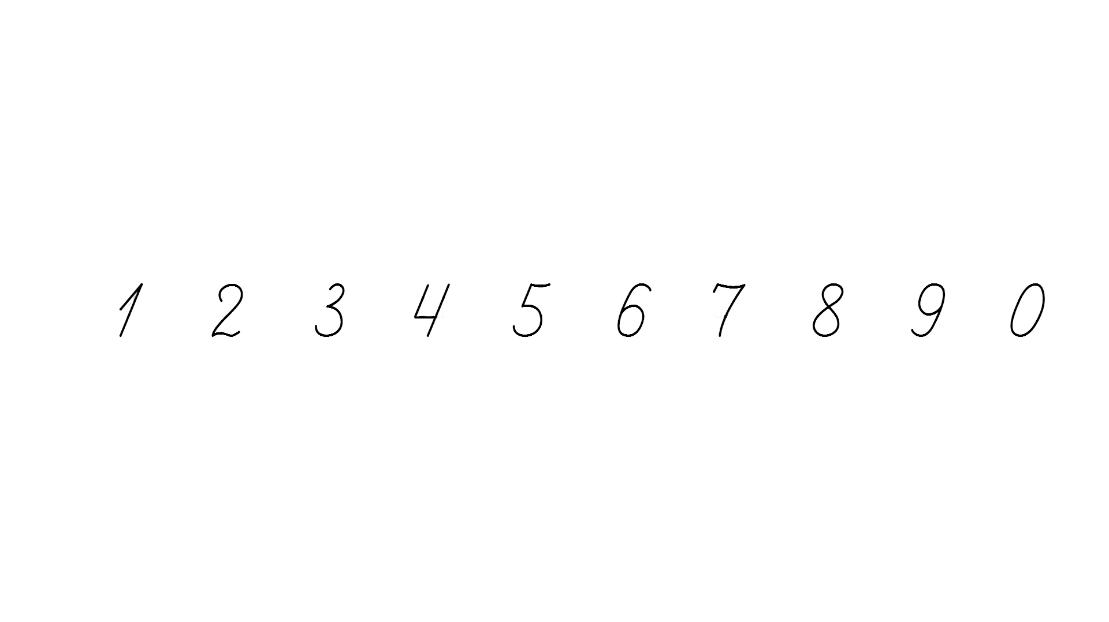 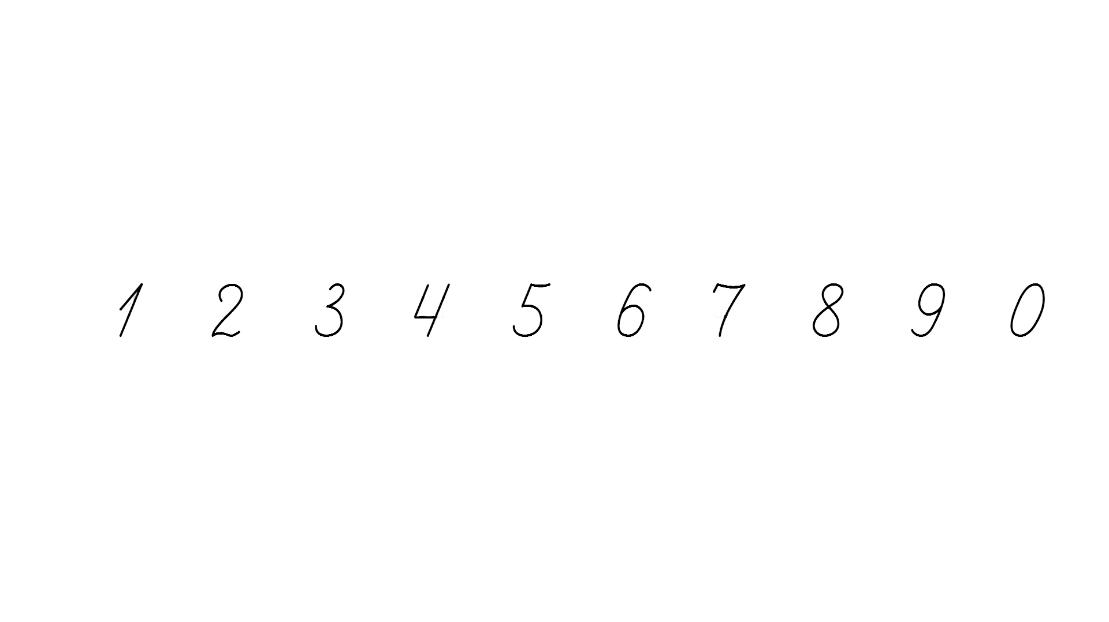 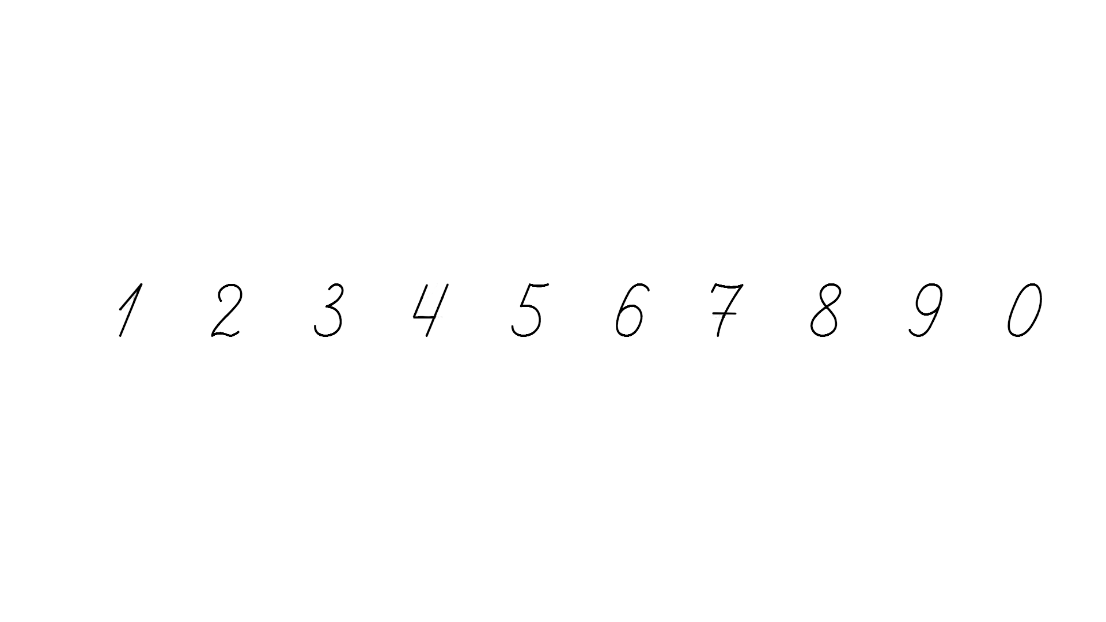 Знайди значення виразу 12+12:с, якщо с=6, с=3, с=4.
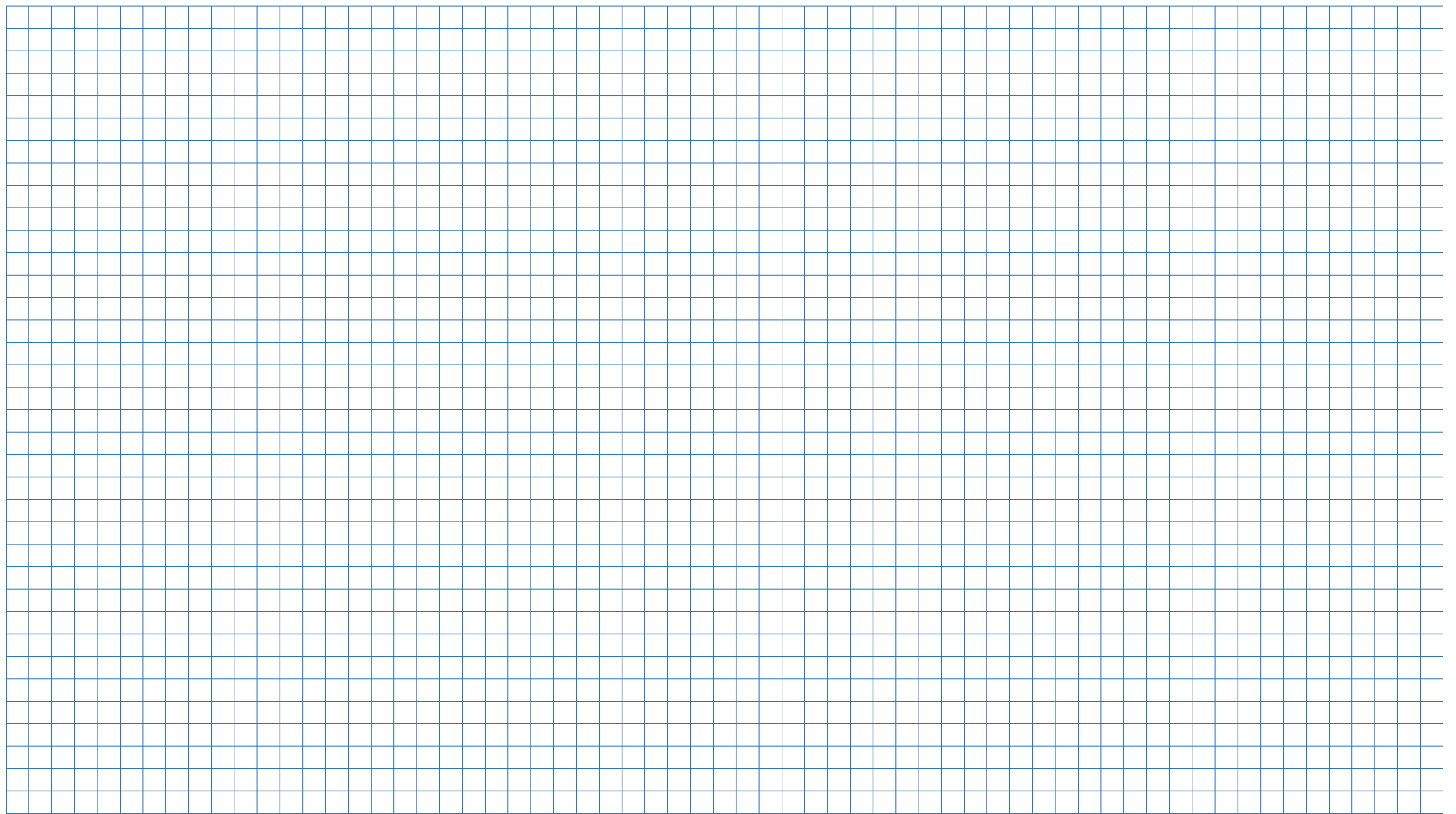 с
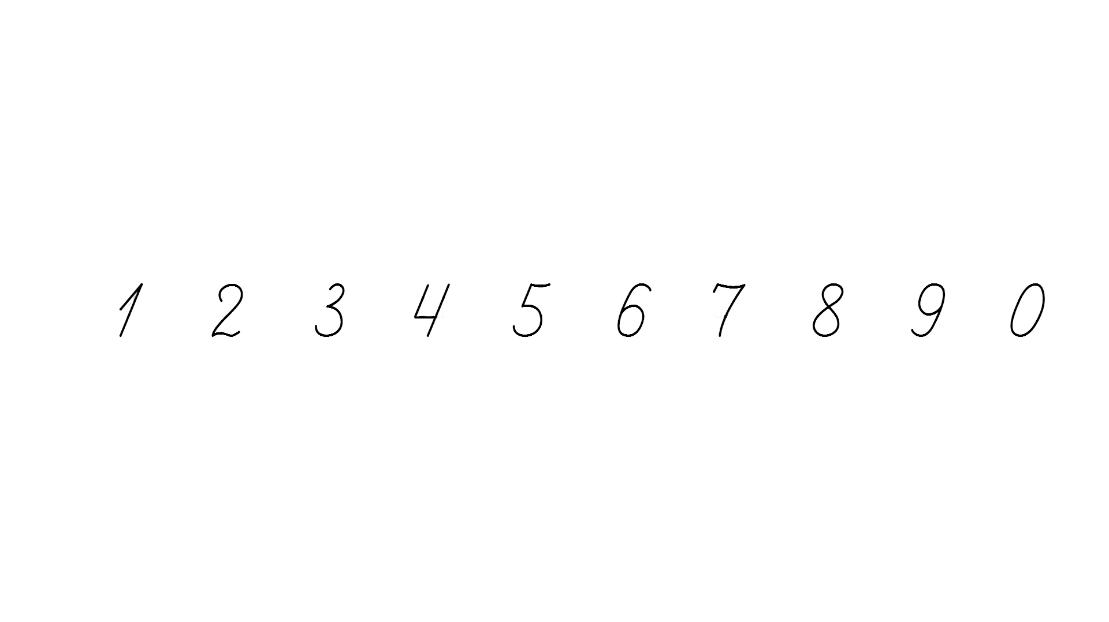 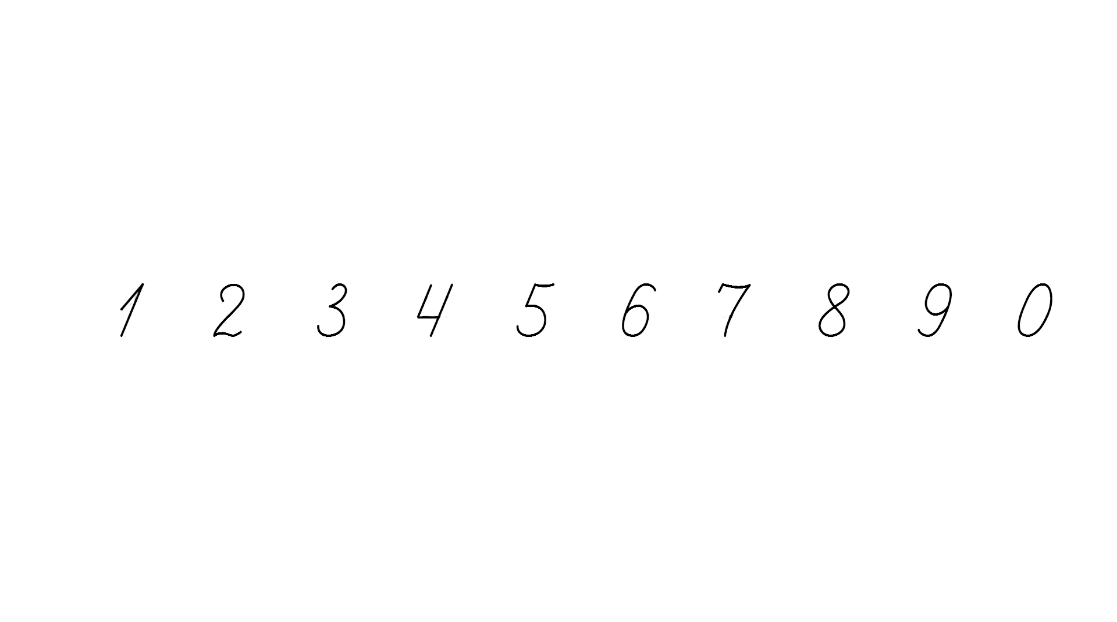 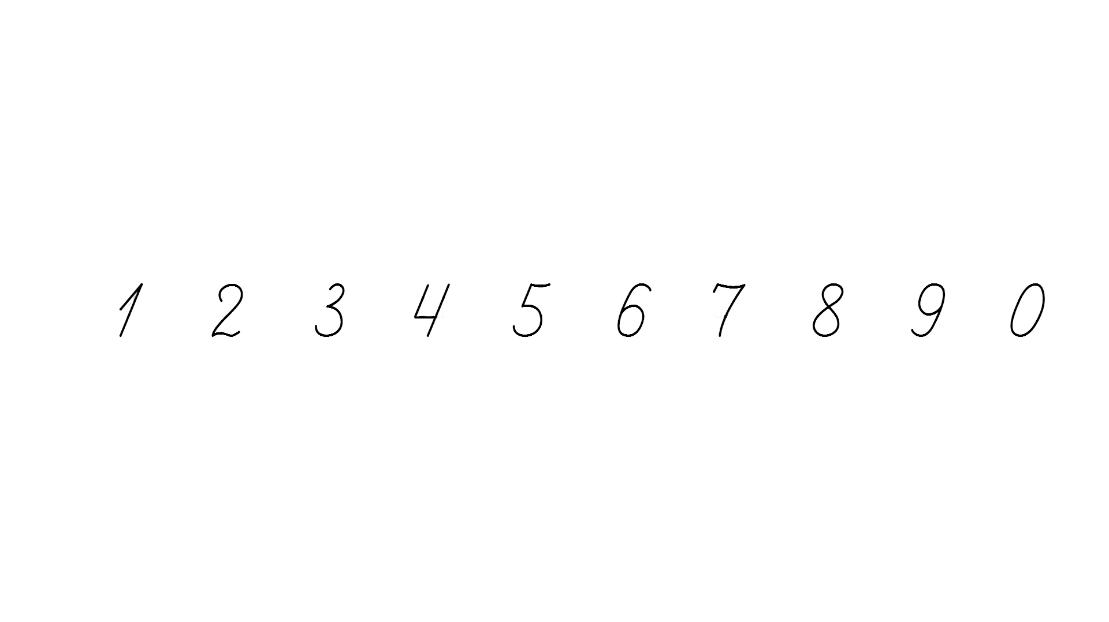 Якщо с
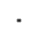 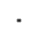 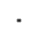 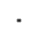 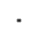 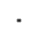 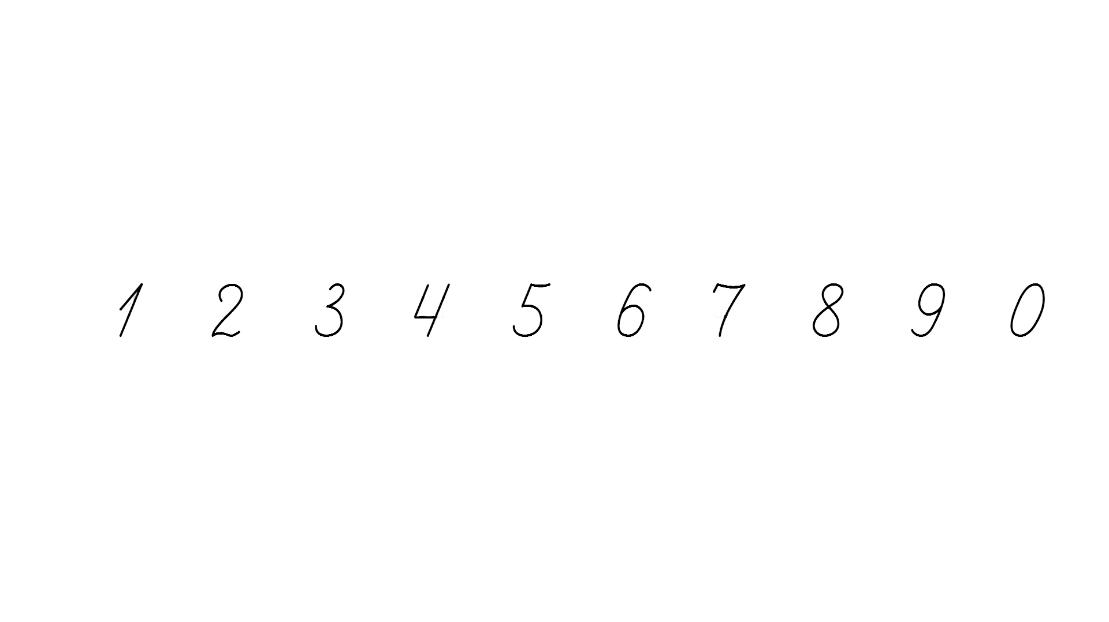 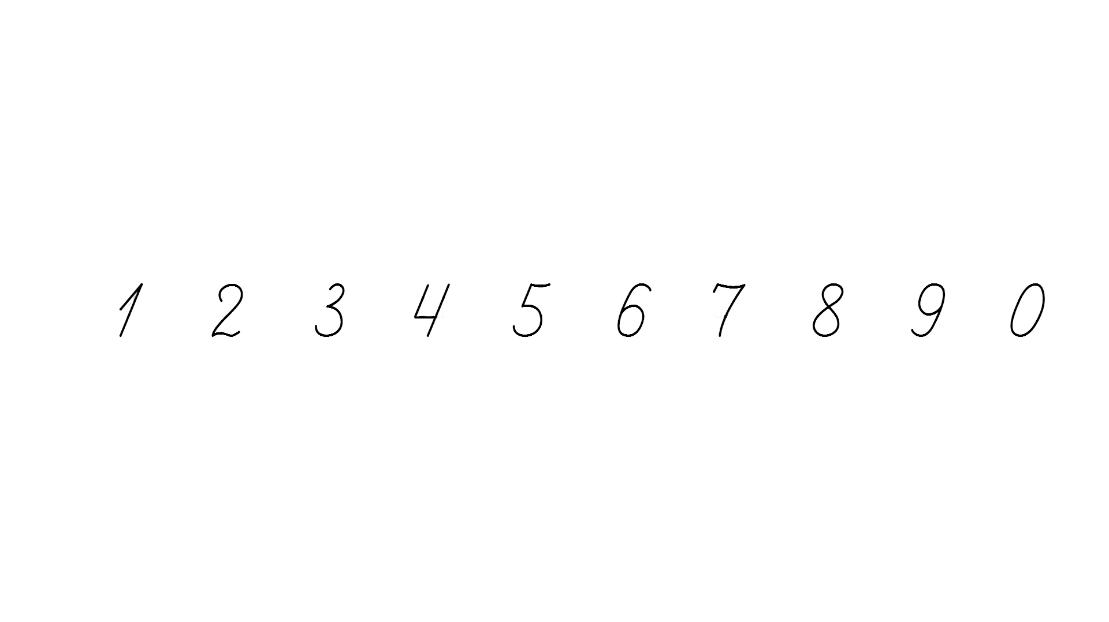 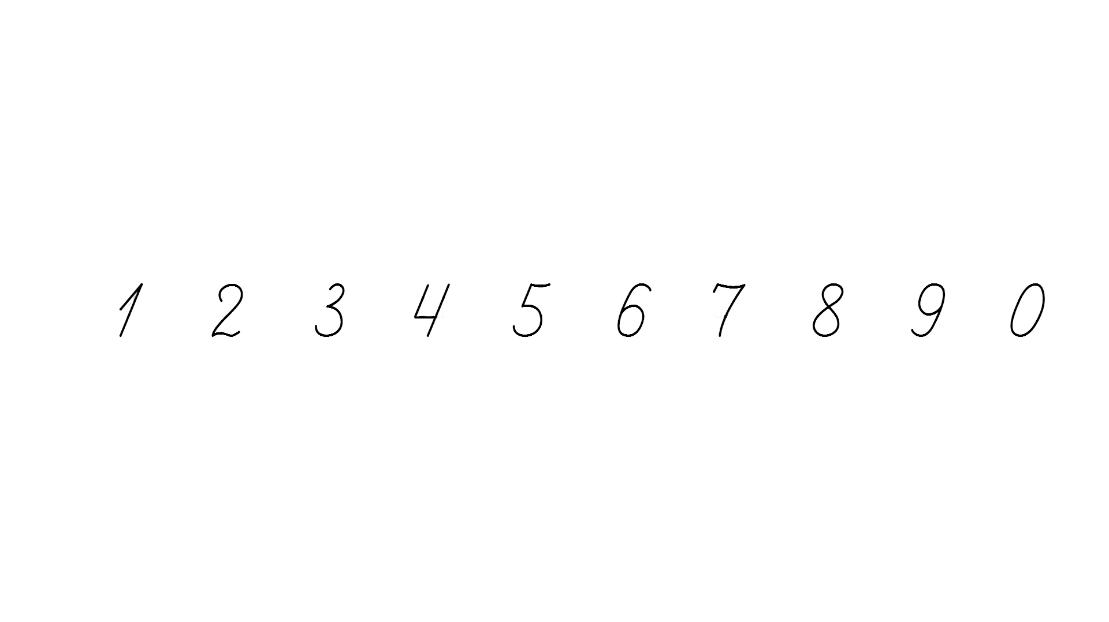 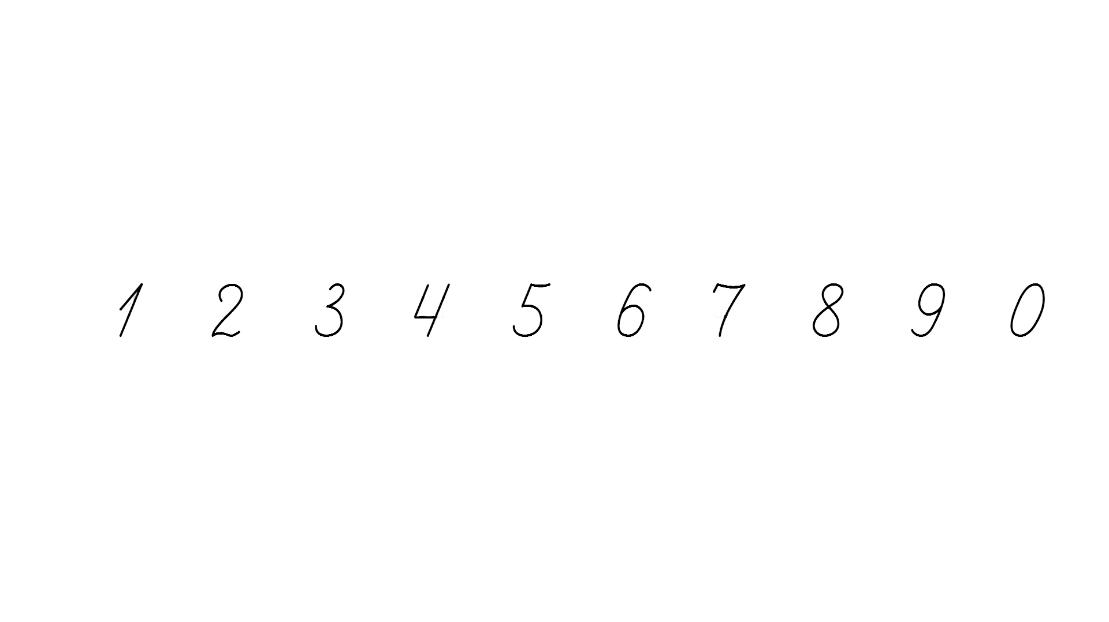 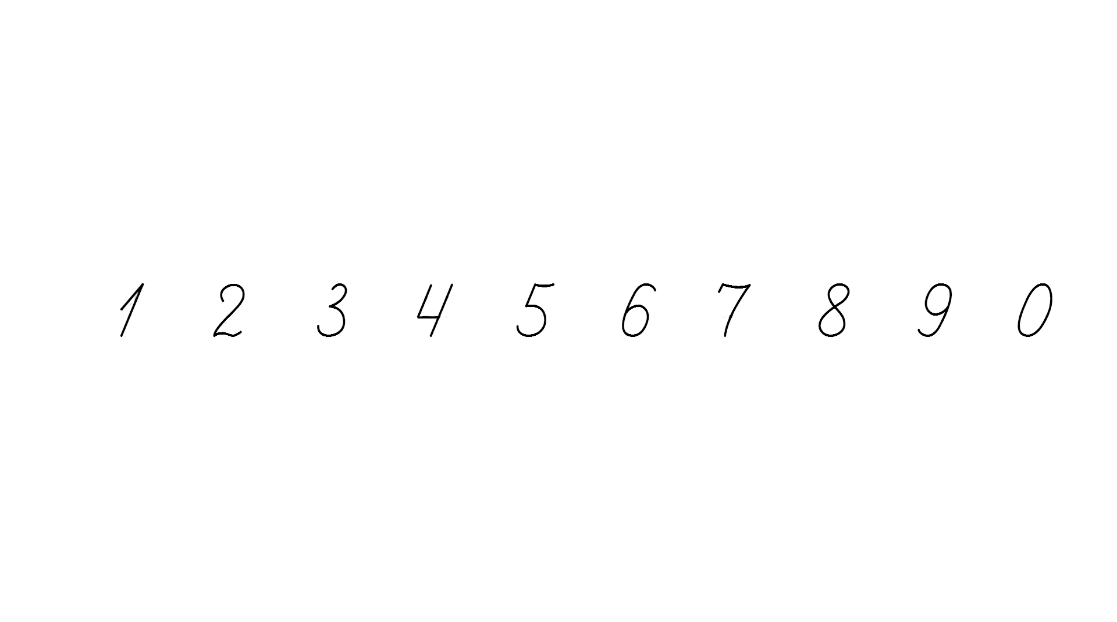 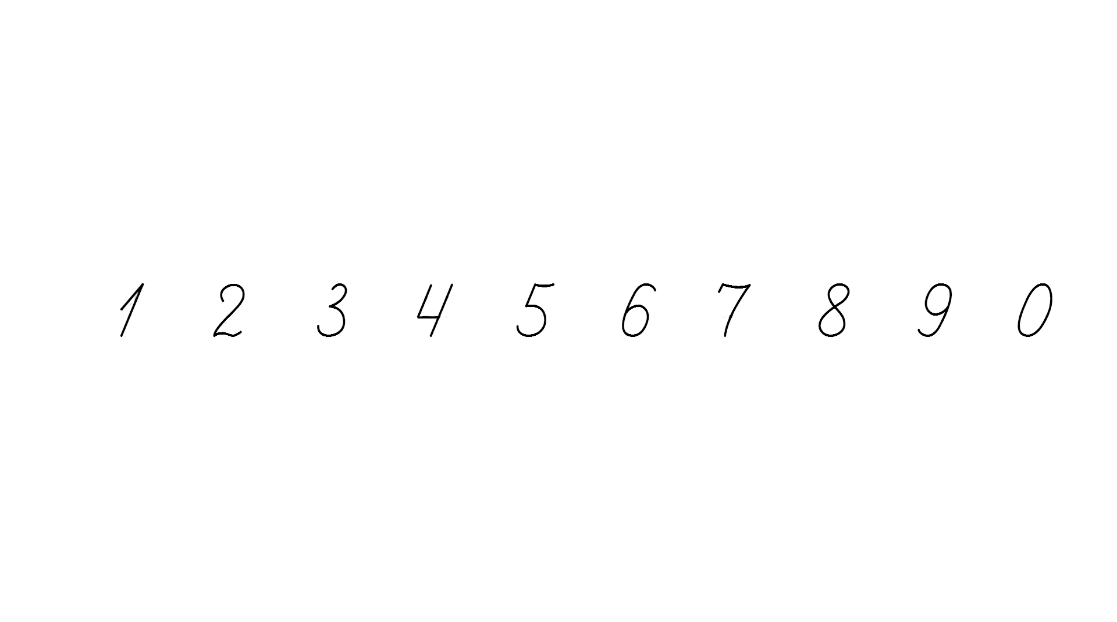 , то
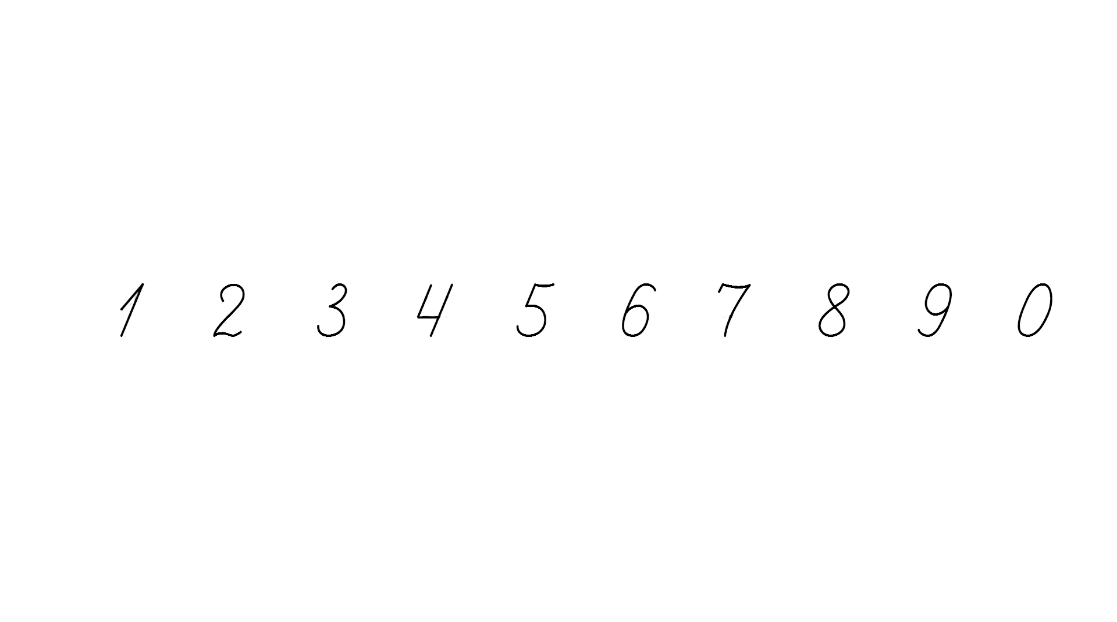 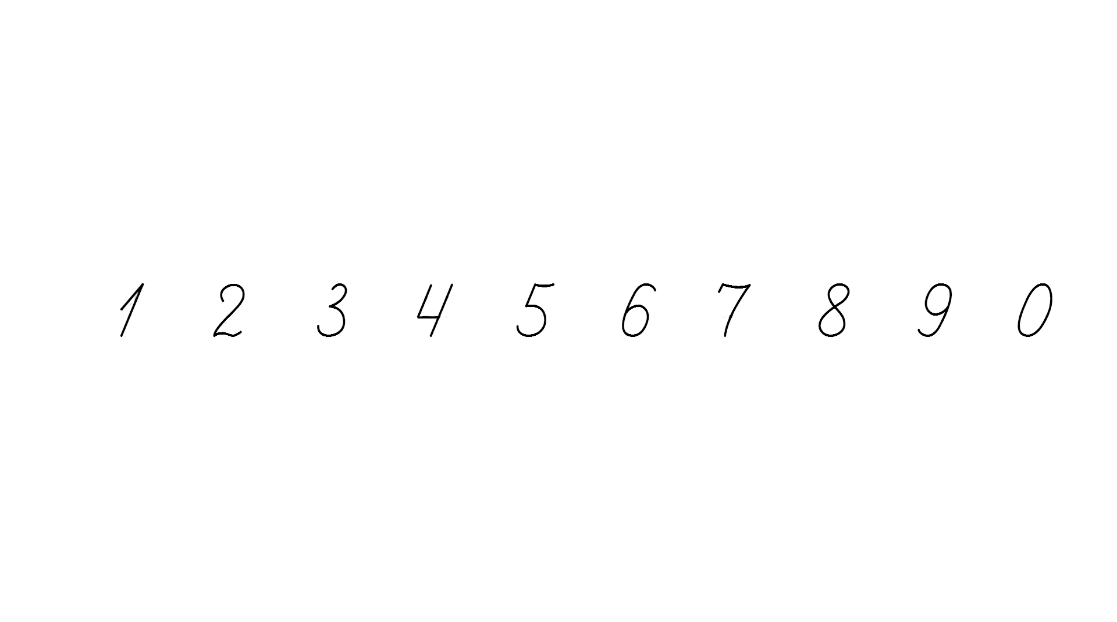 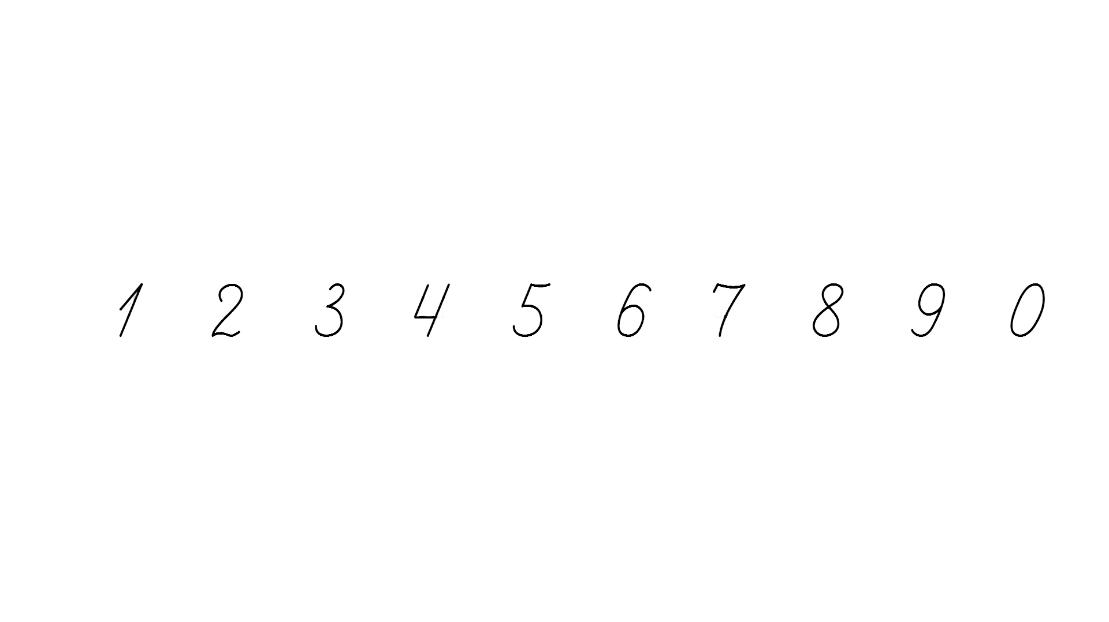 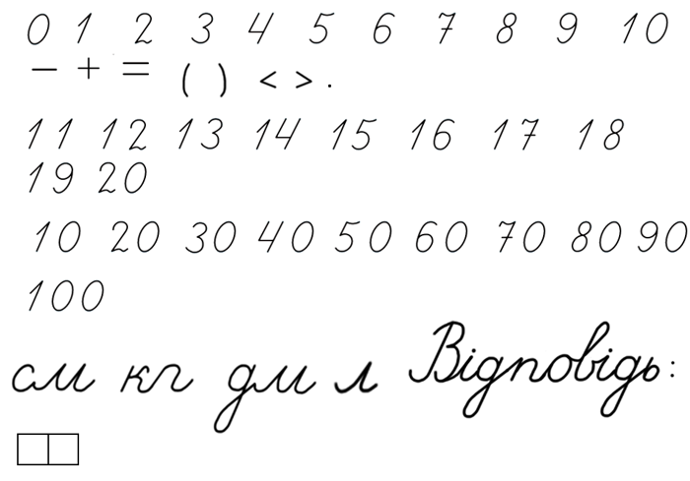 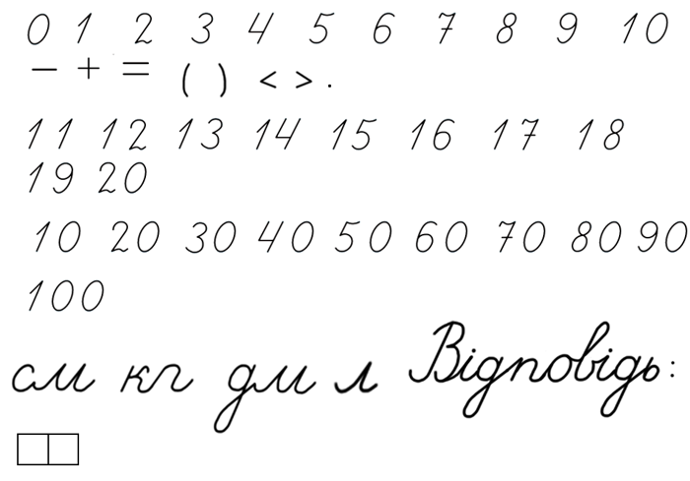 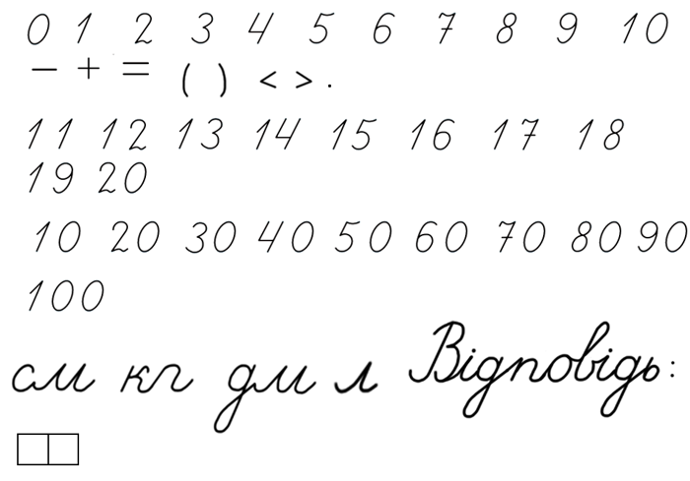 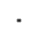 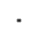 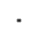 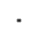 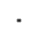 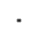 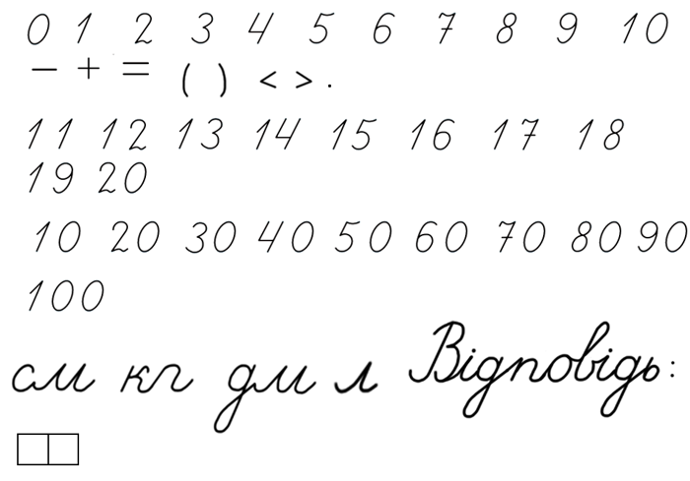 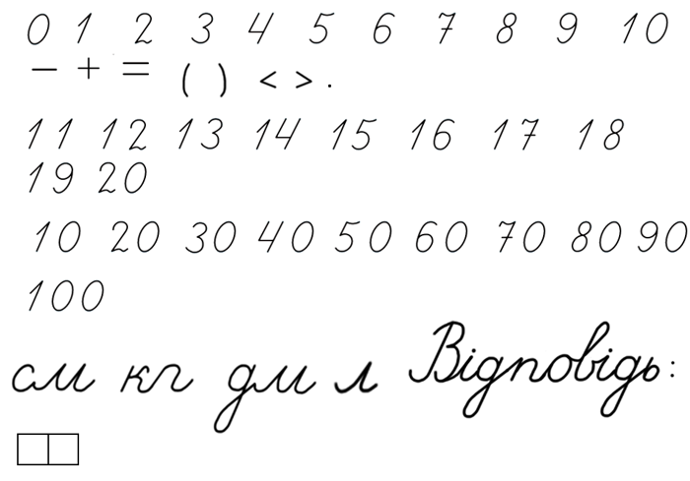 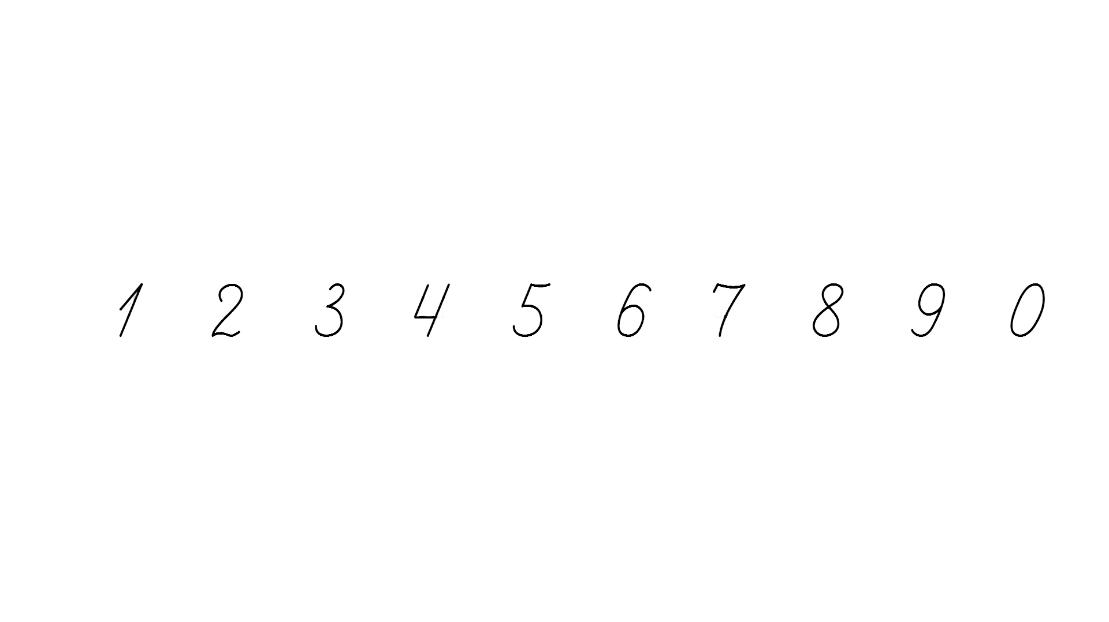 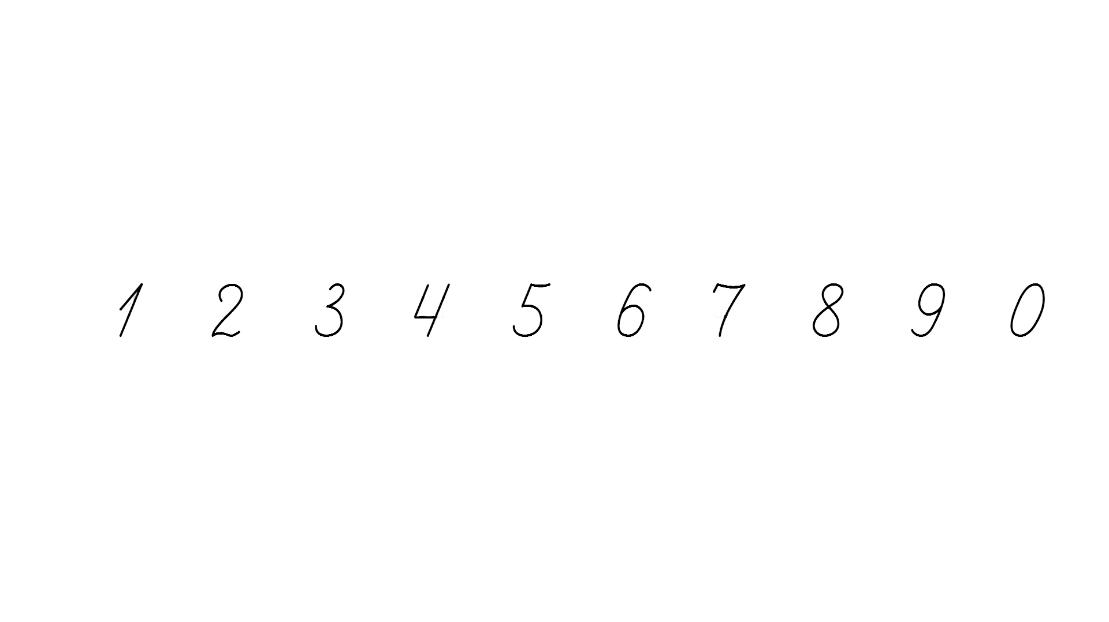 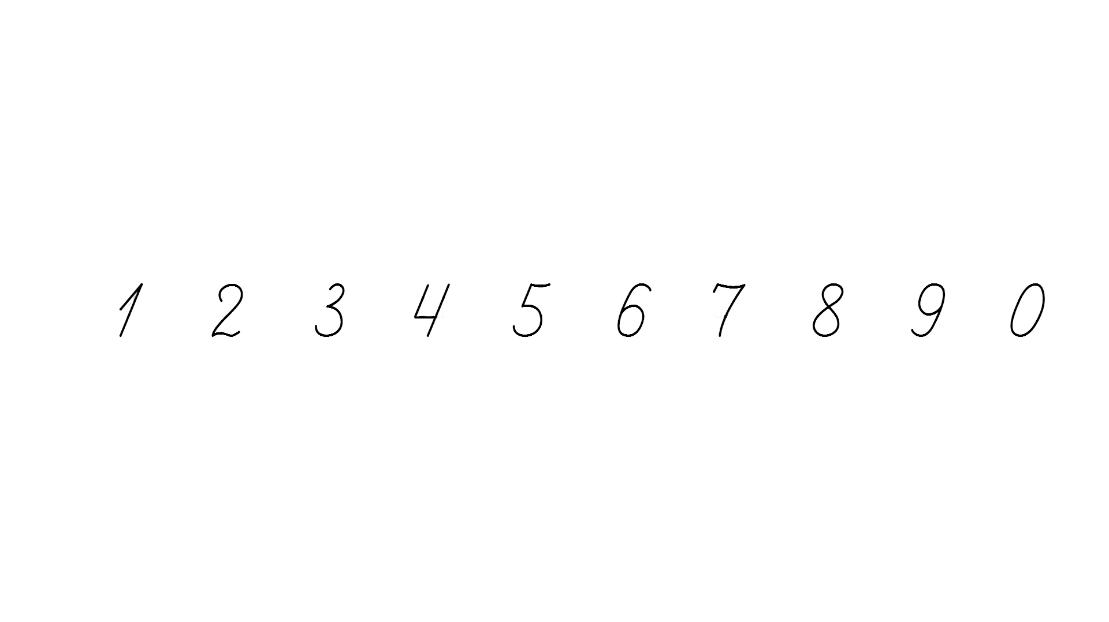 с
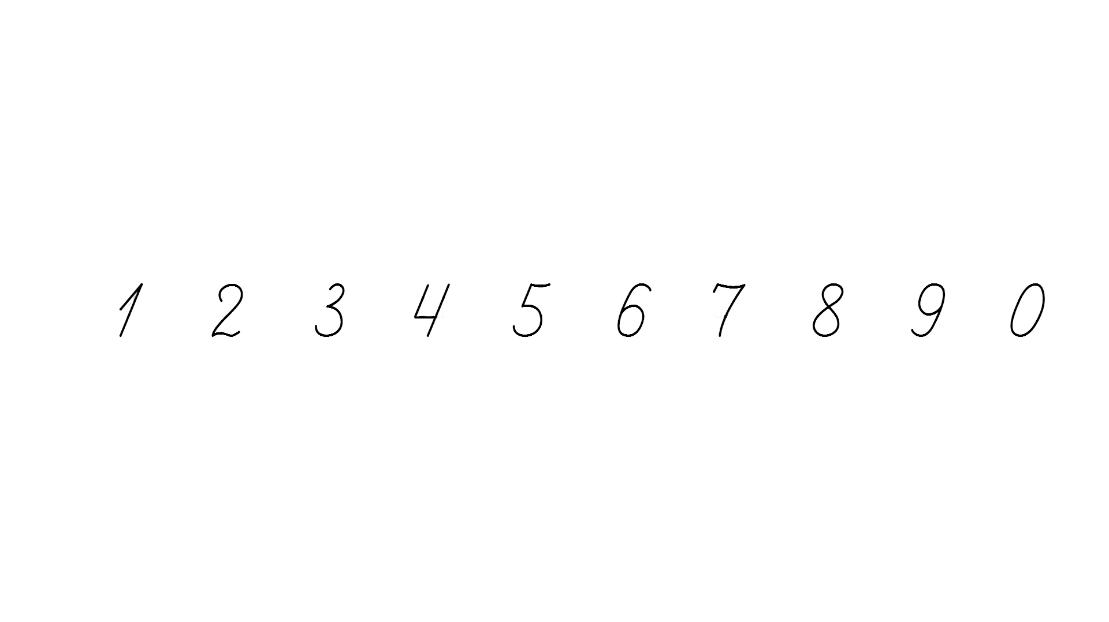 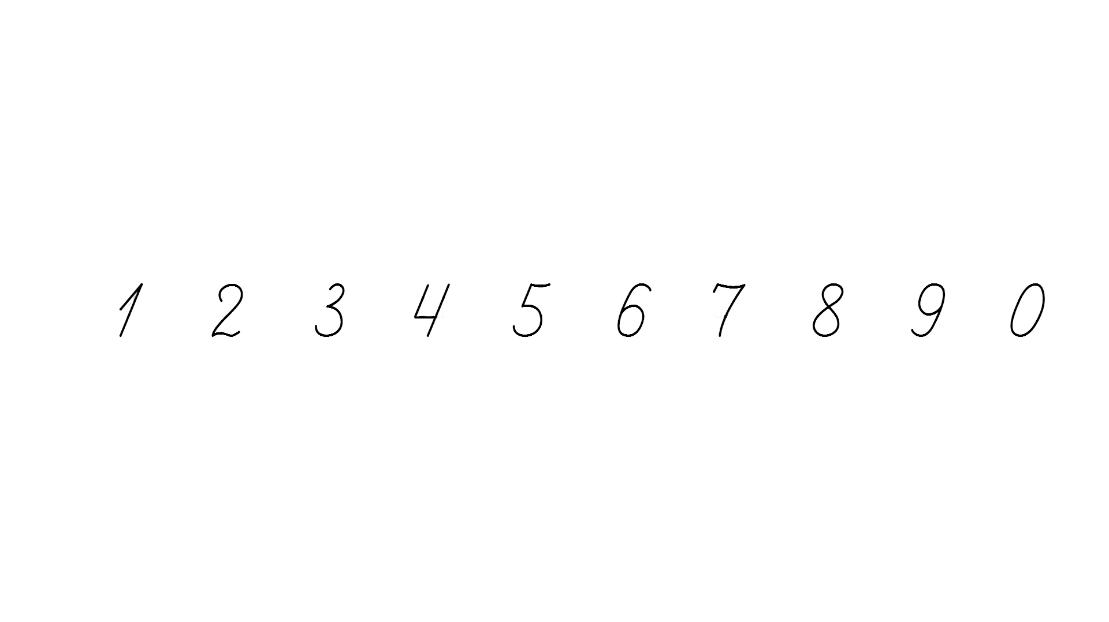 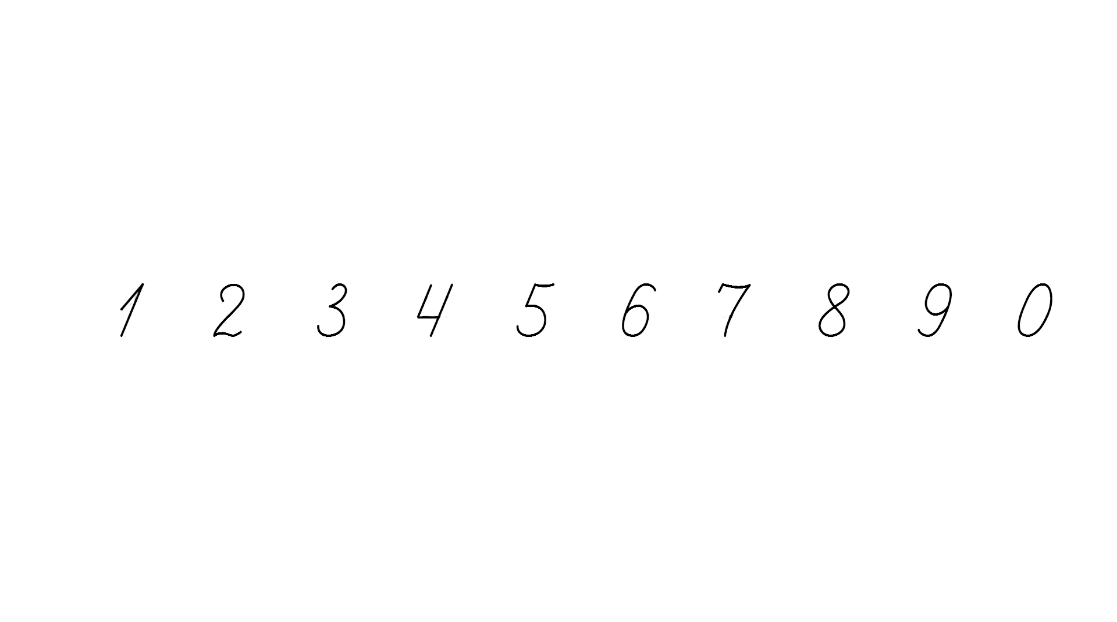 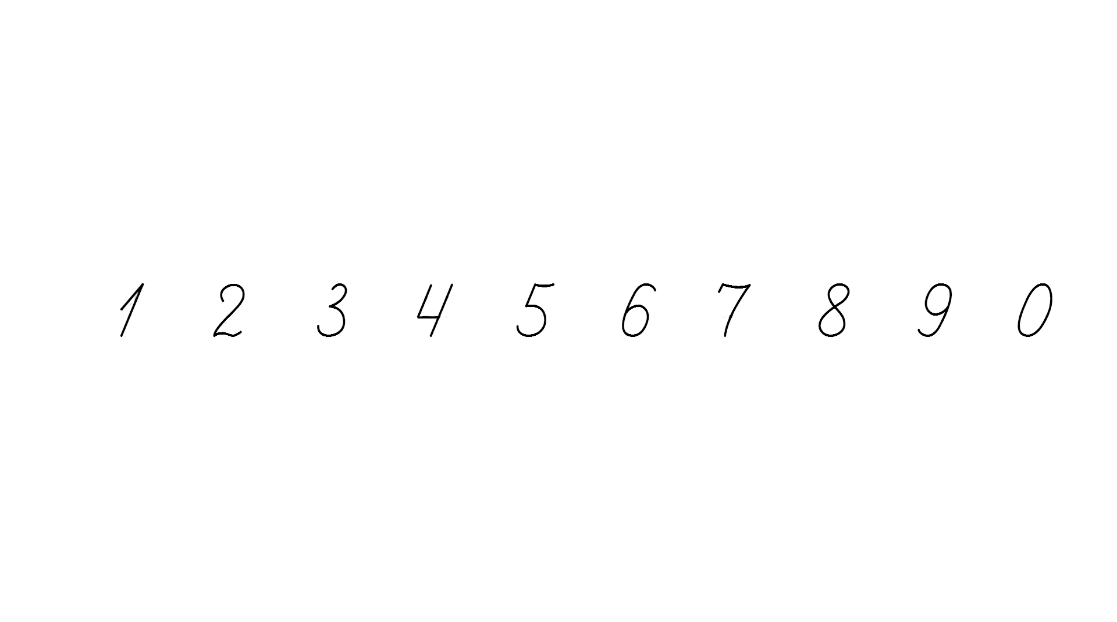 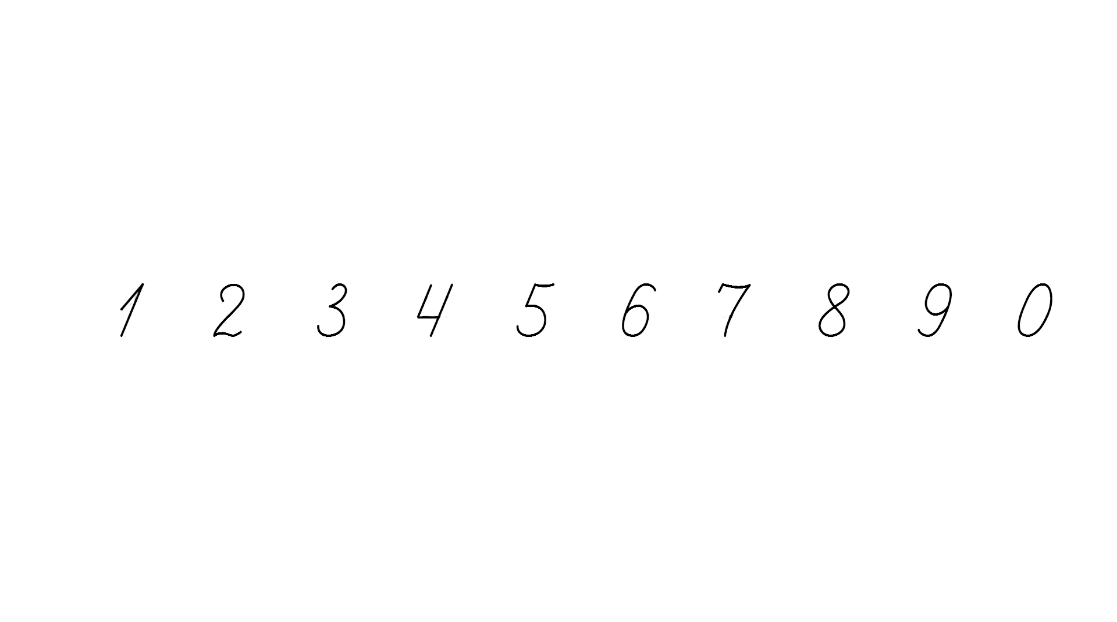 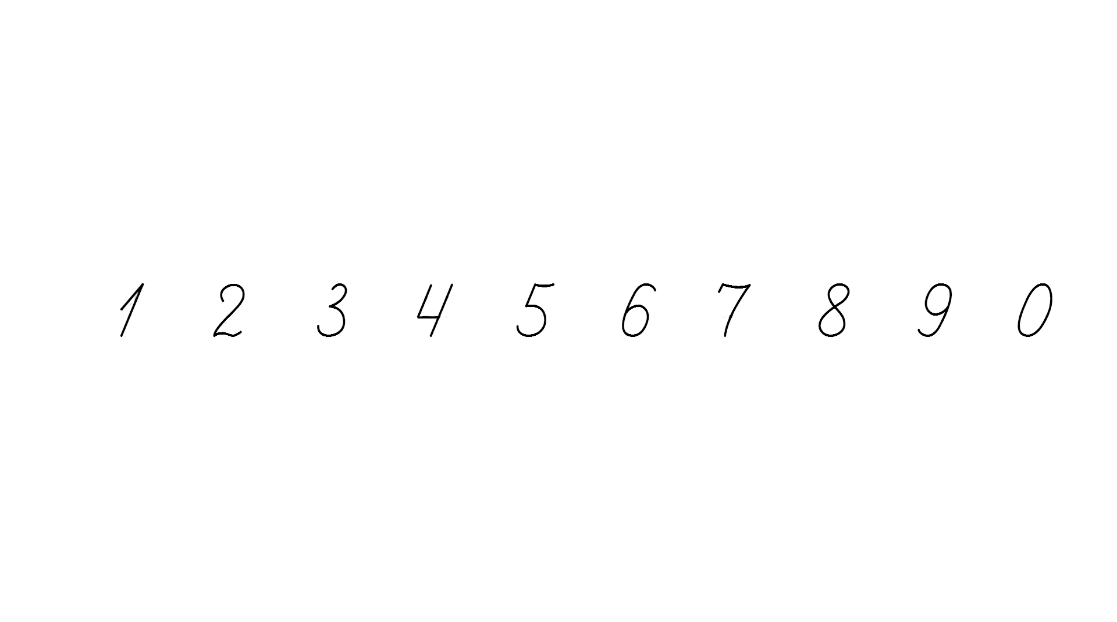 Якщо с
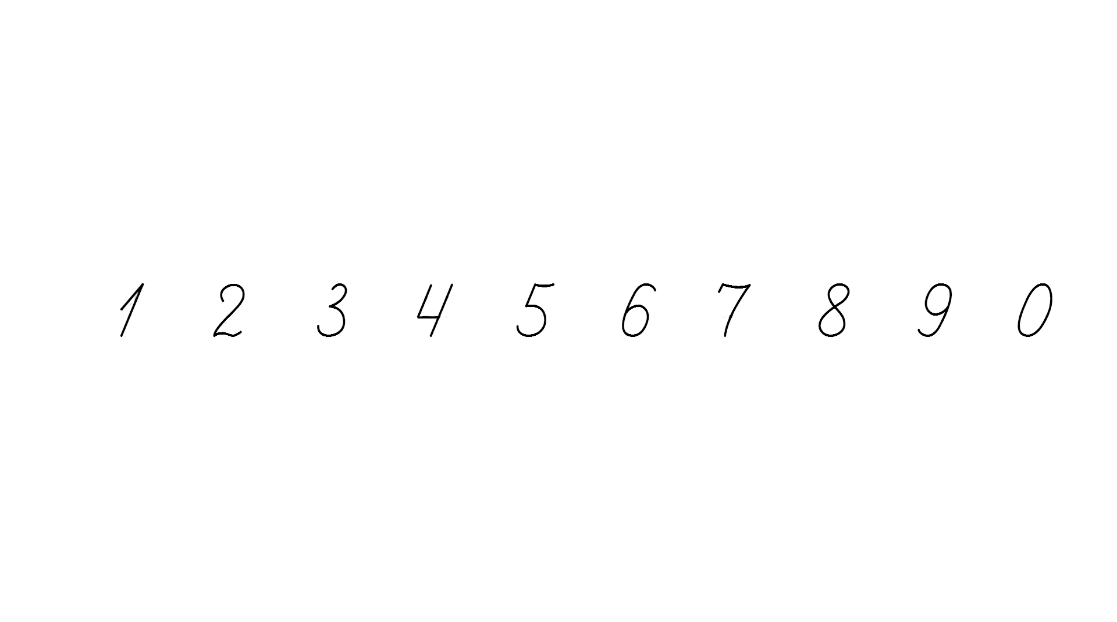 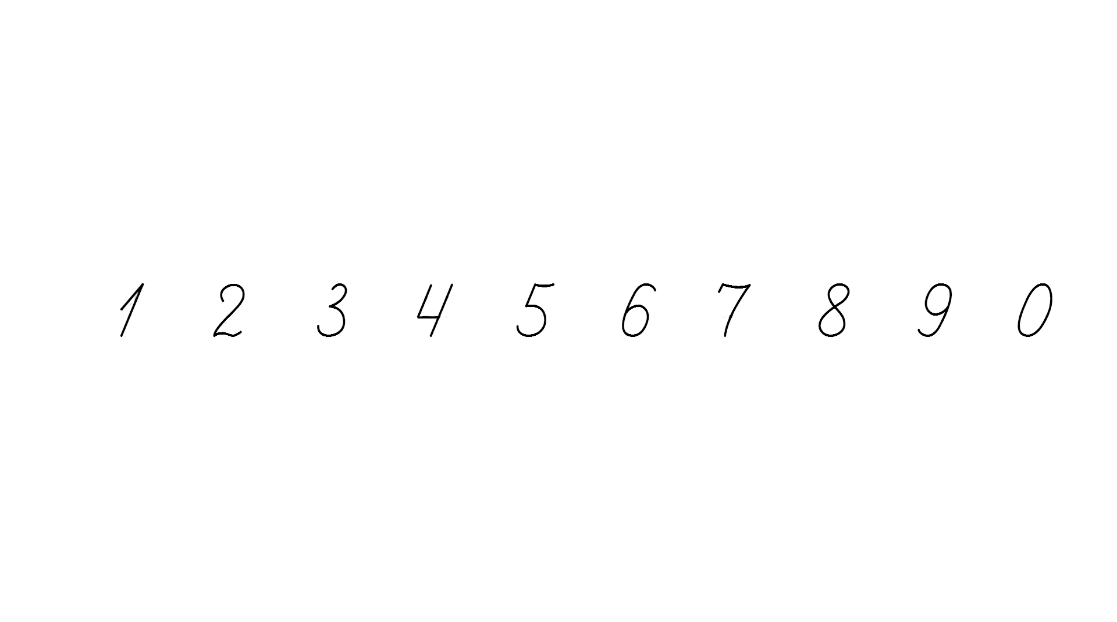 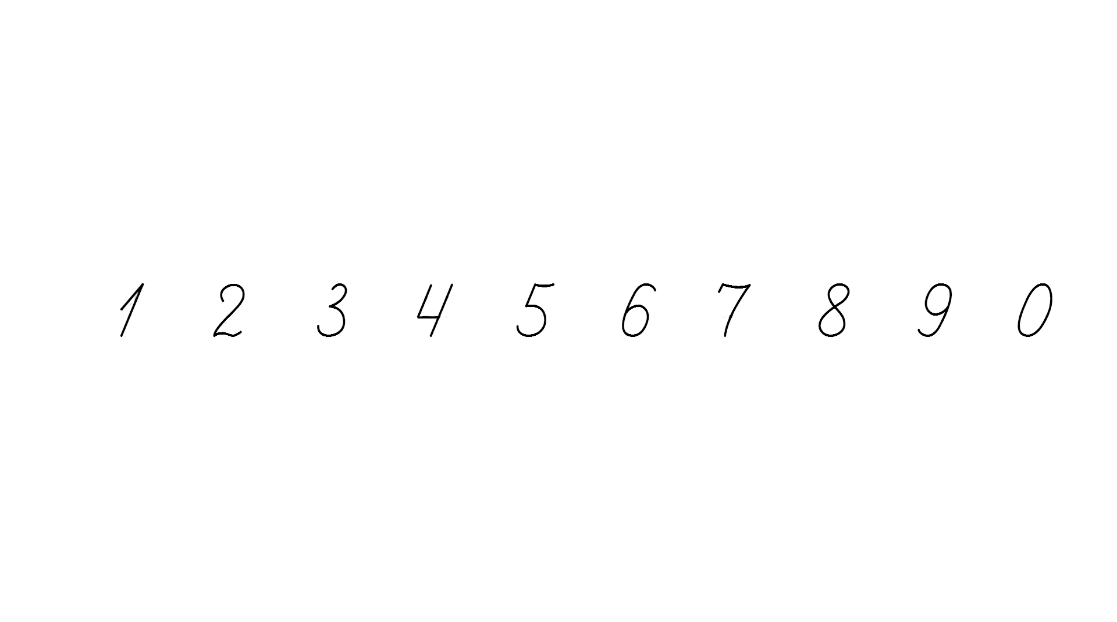 , то
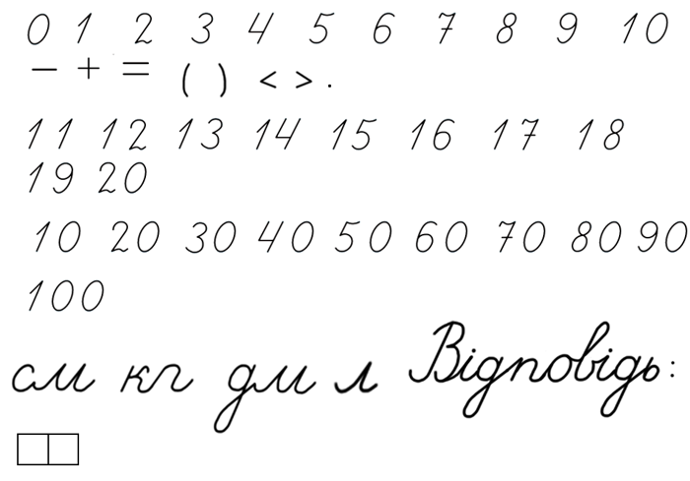 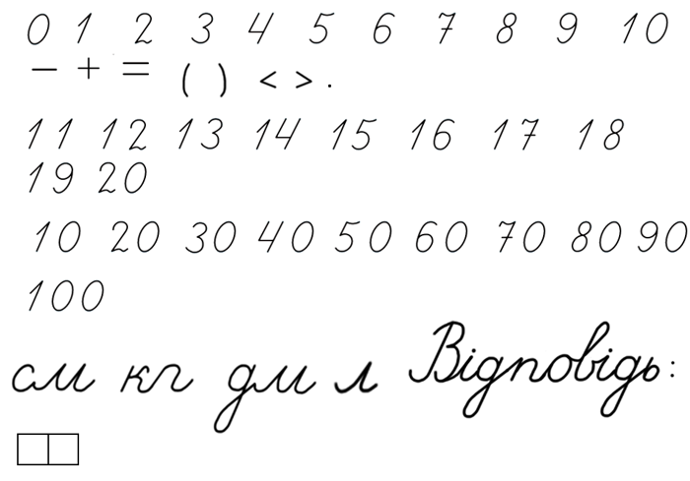 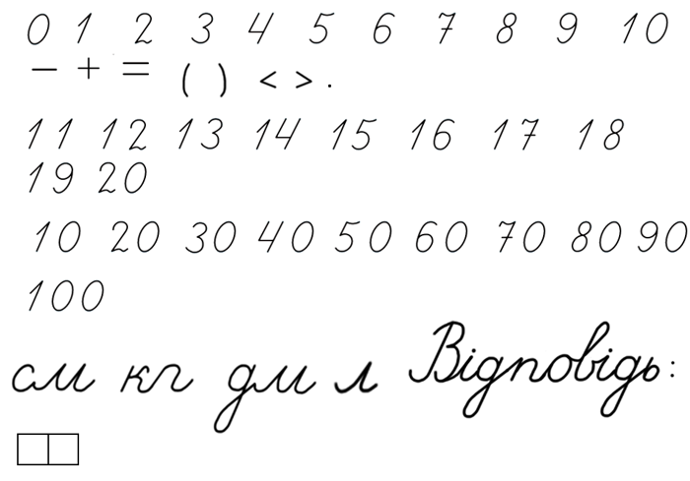 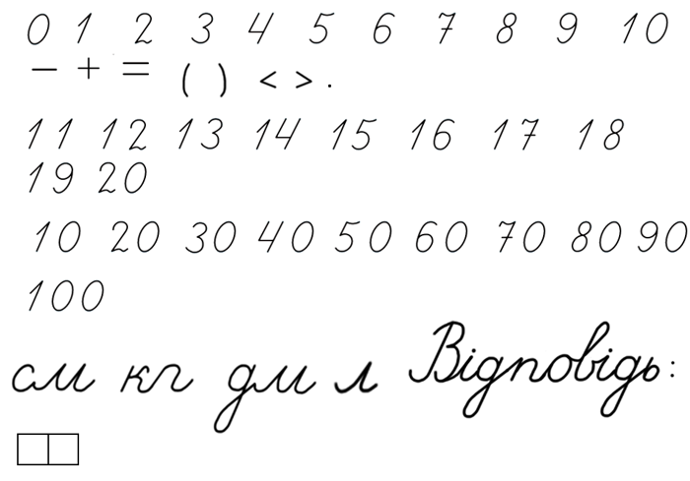 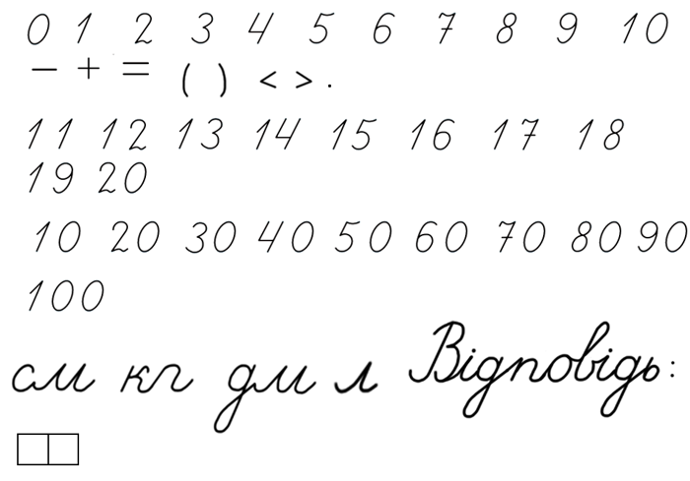 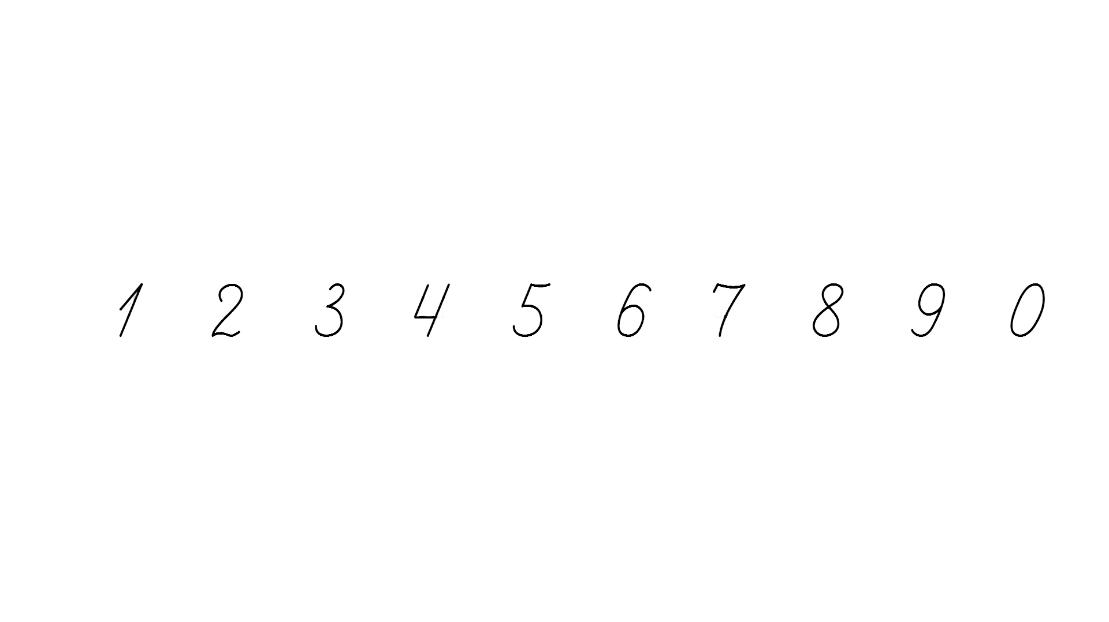 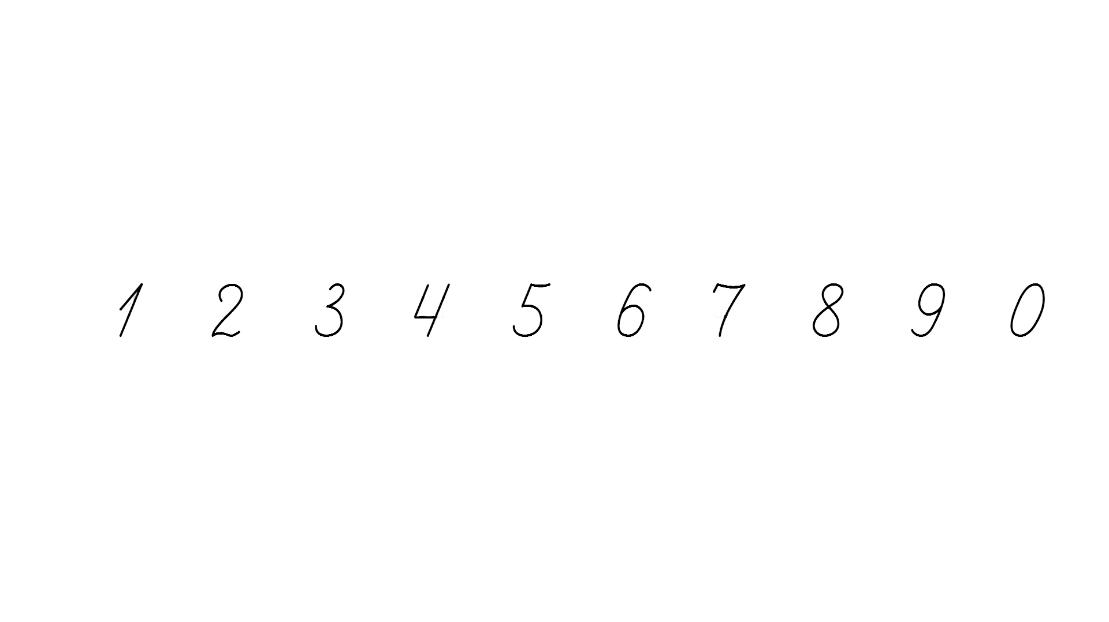 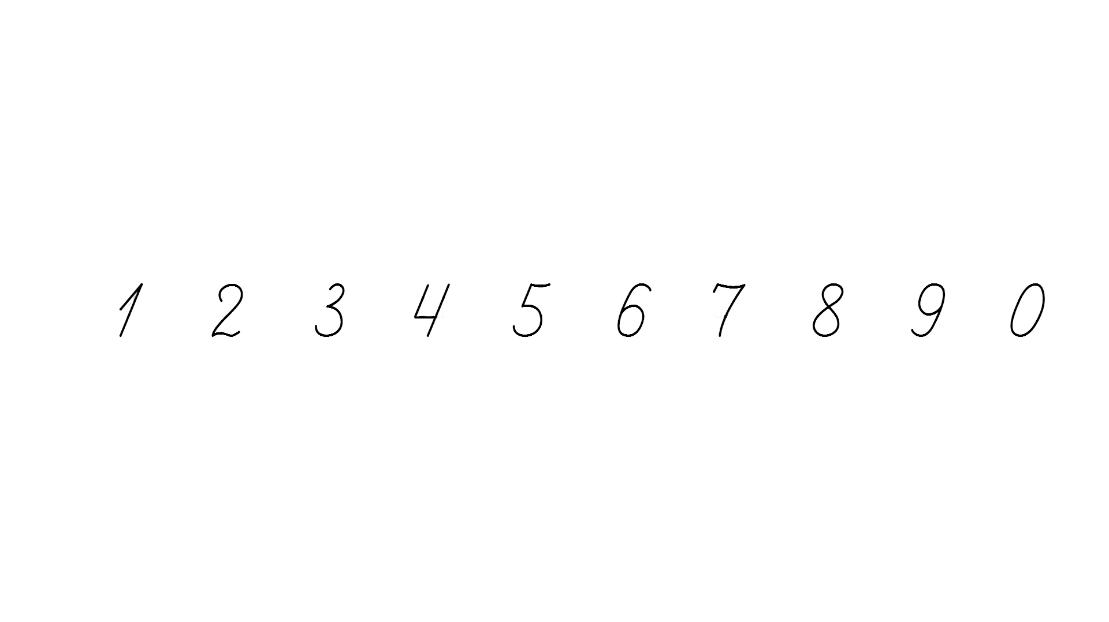 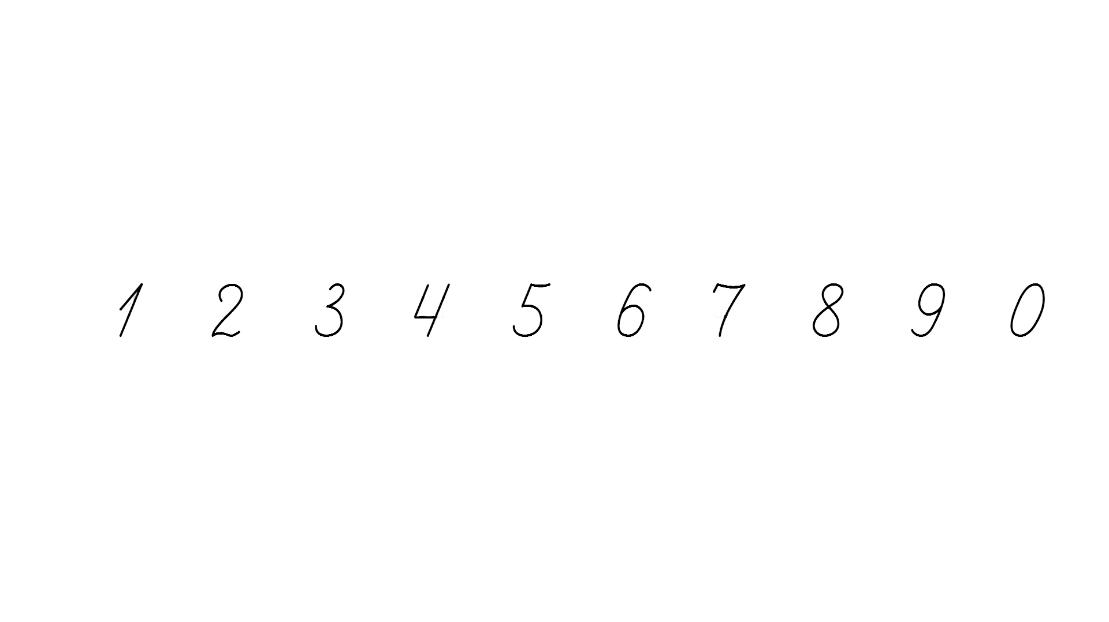 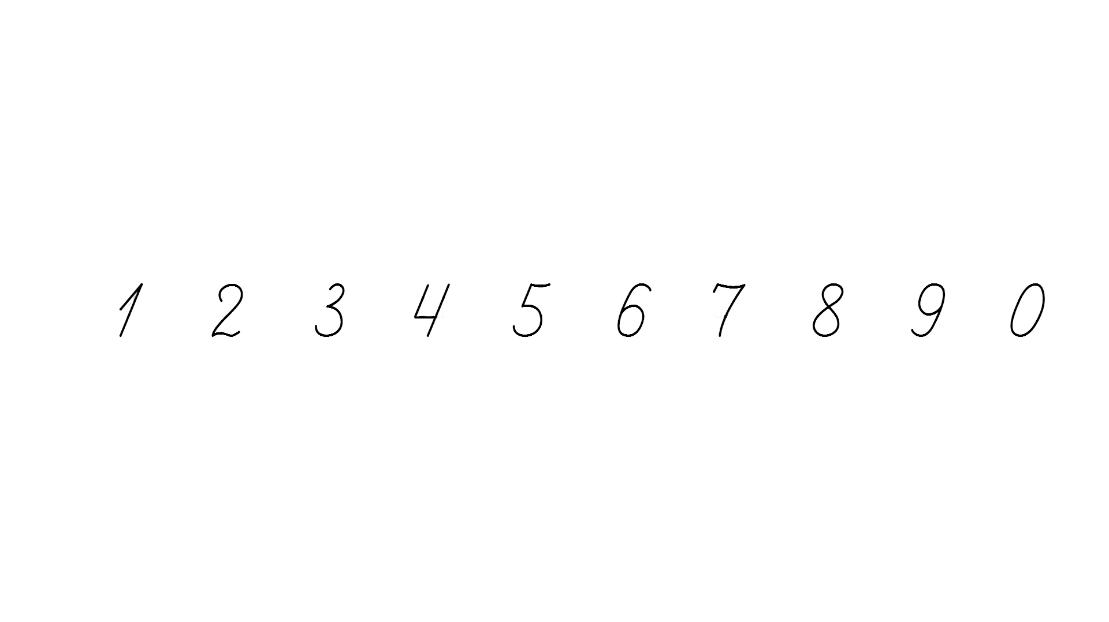 с
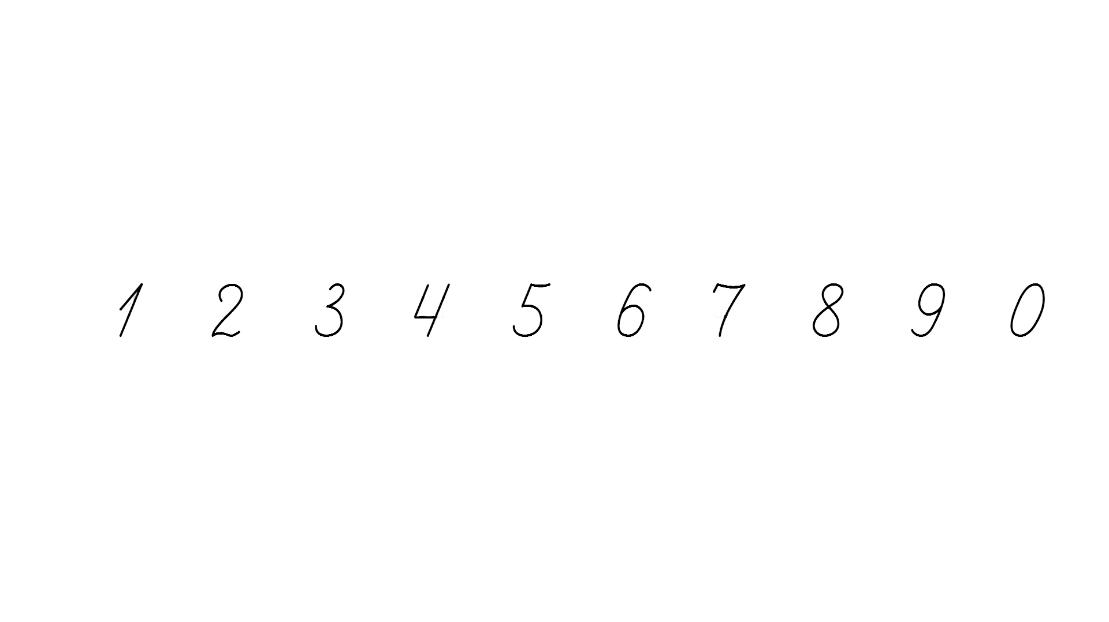 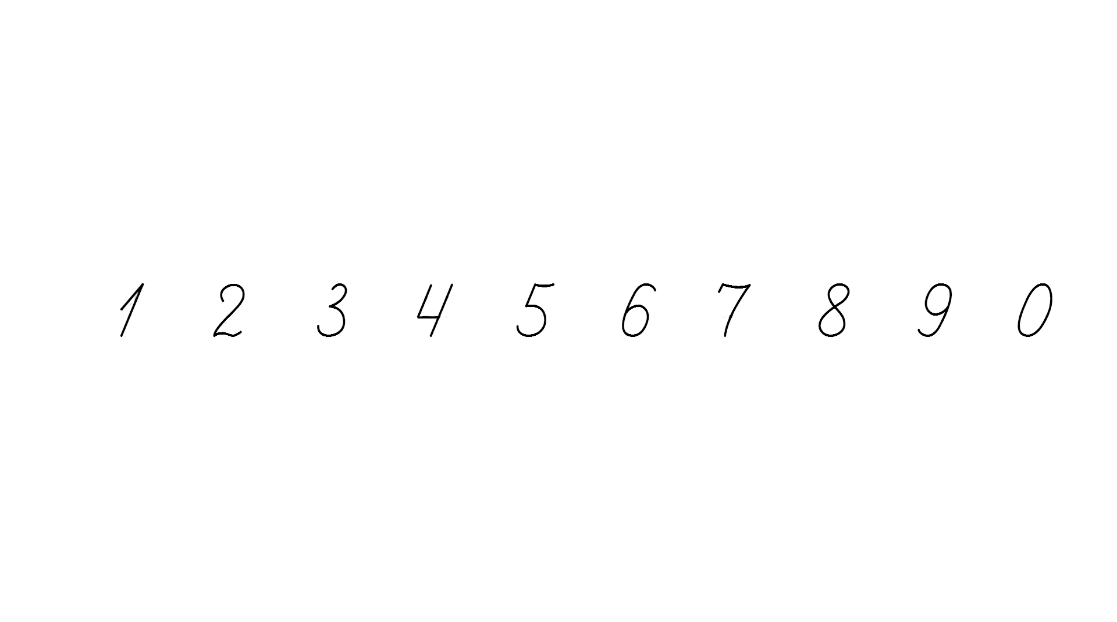 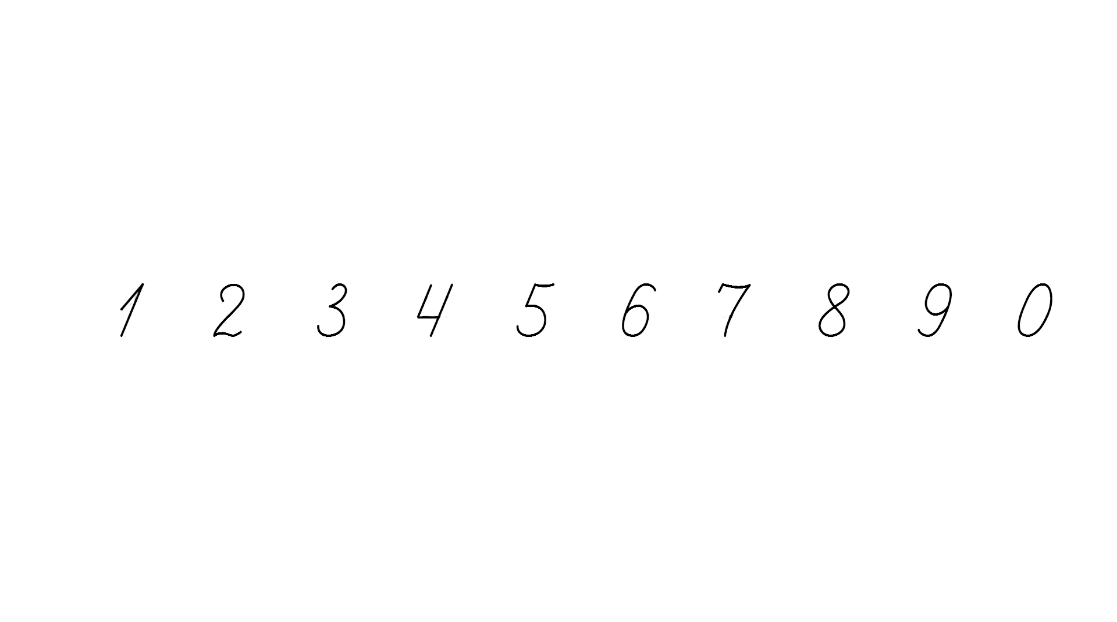 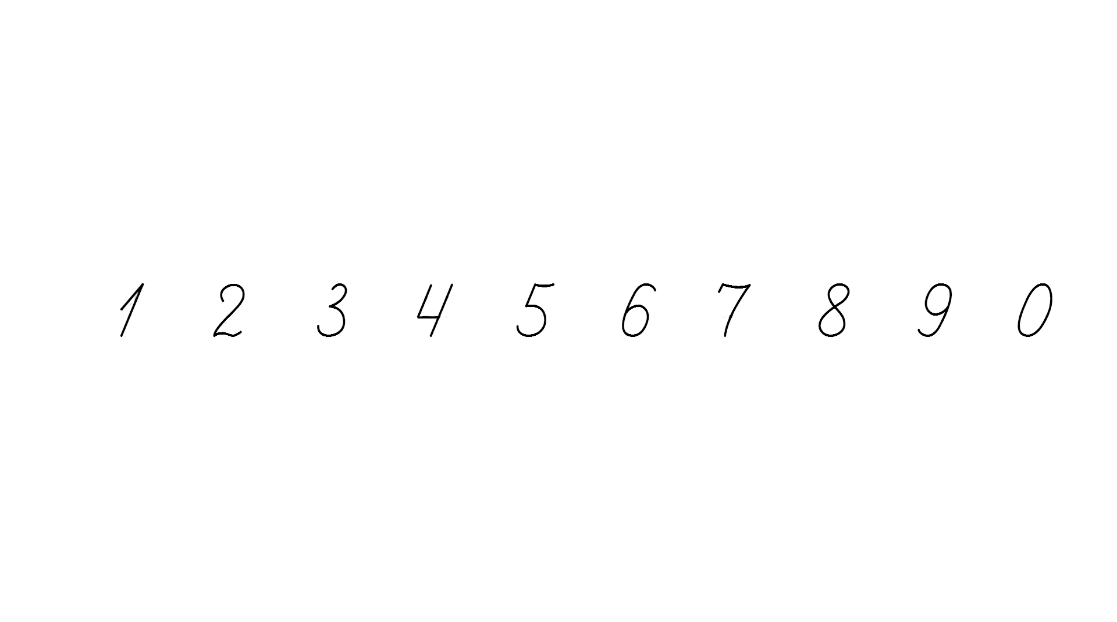 Якщо с
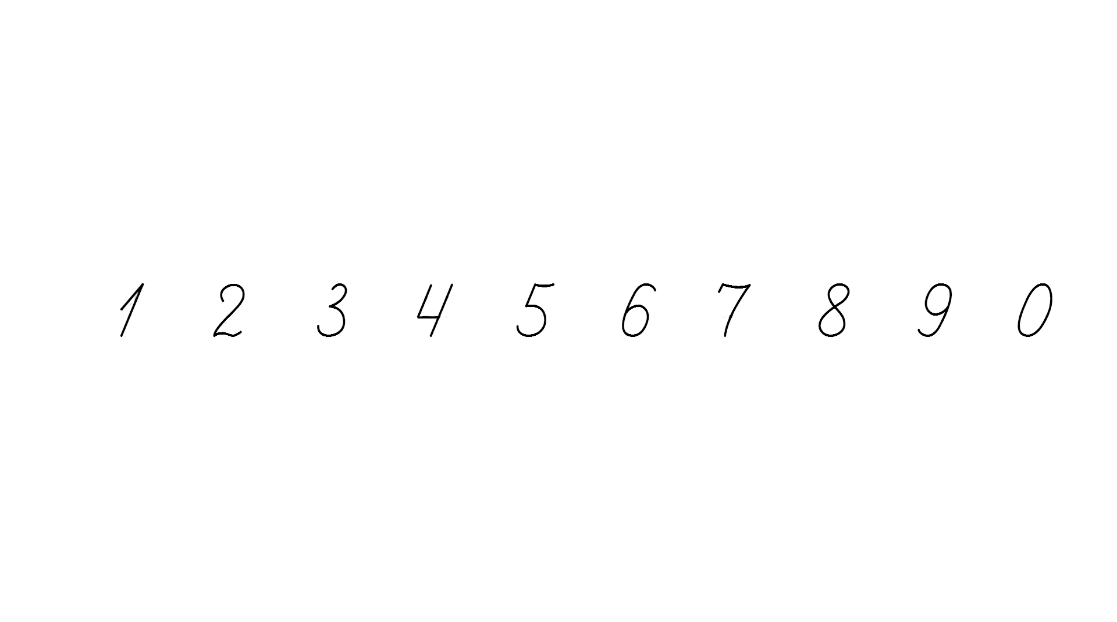 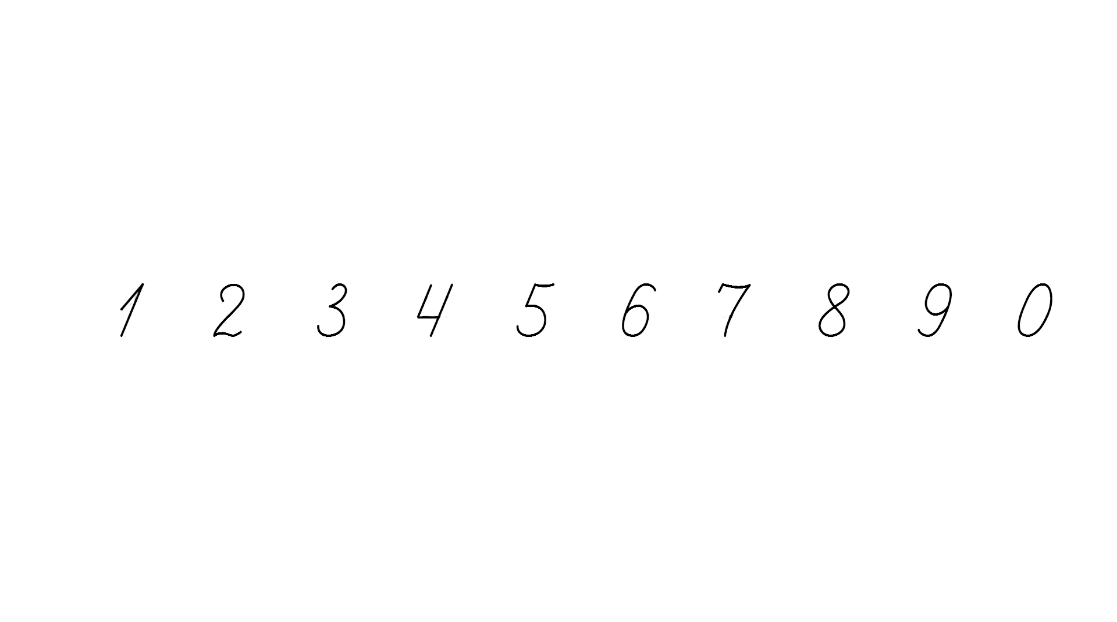 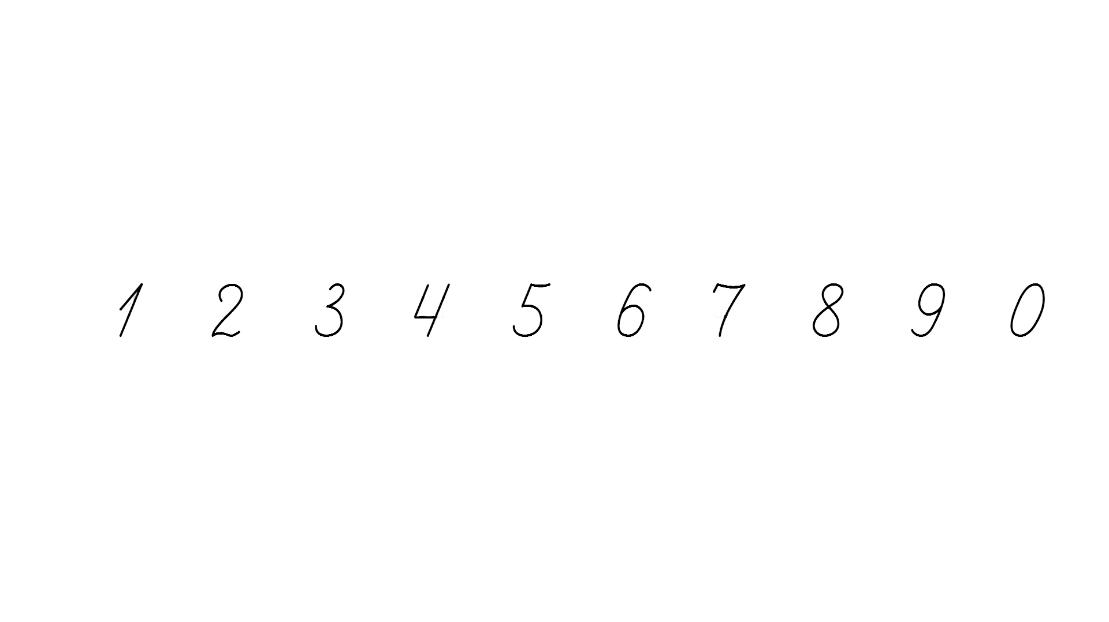 , то
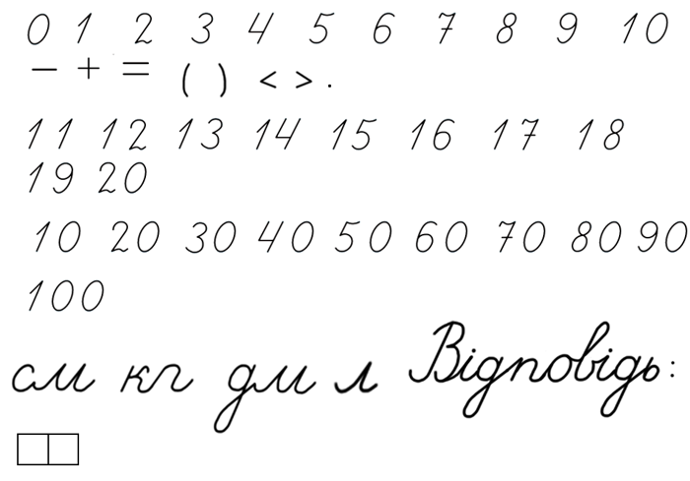 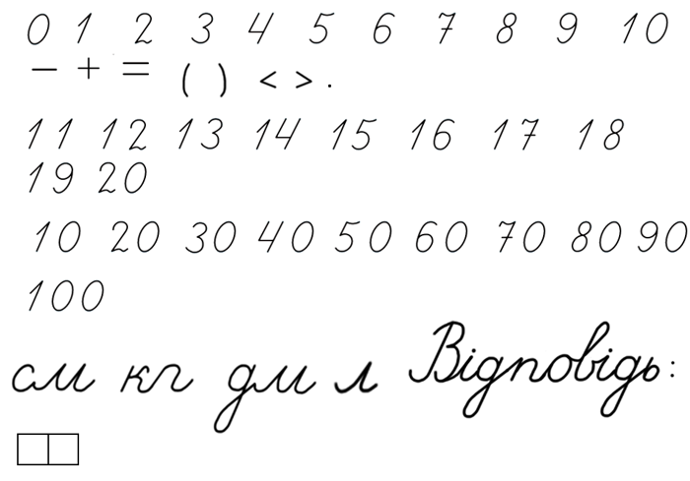 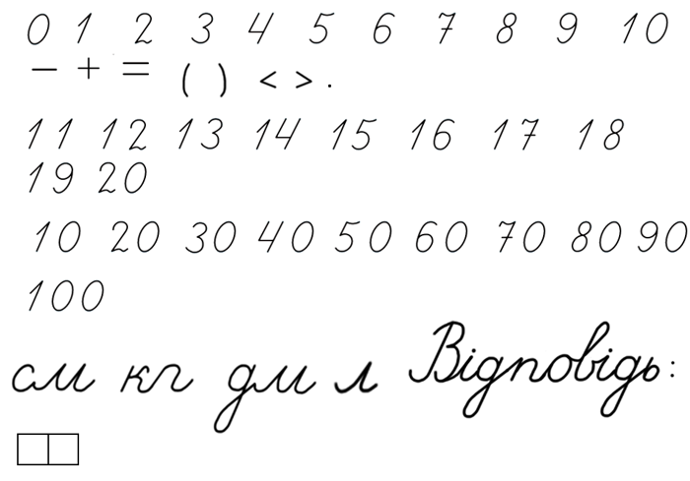 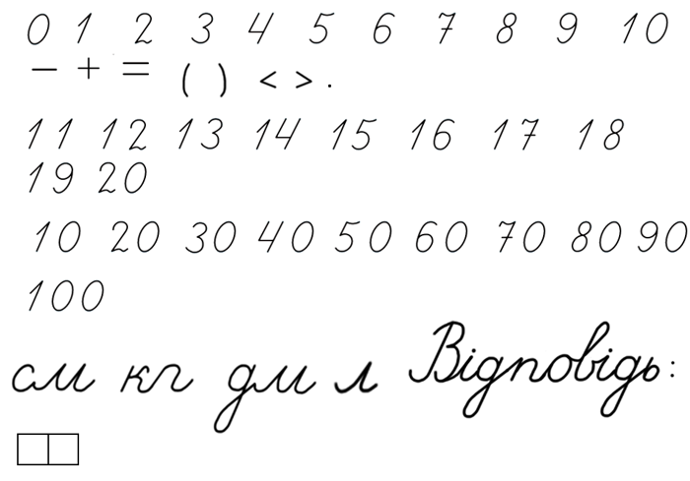 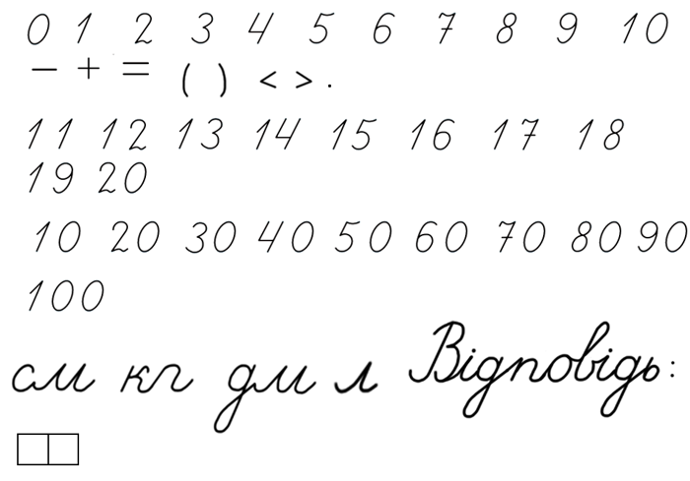 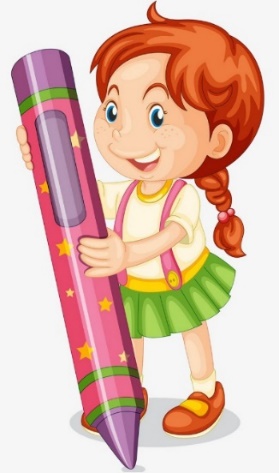 Підручник. 
Сторінка
138
Розв’яжи задачі №848
Маркер коштує 9 грн, а 5 олівців – 40 грн. Що дешевше: маркер чи олівець?
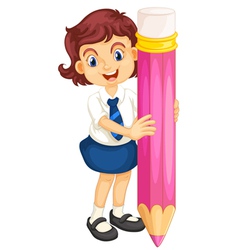 40 : 5 =
8 (грн)
Олівець дешевше.
Відповідь:
Підручник. 
Сторінка
138
Знайди периметр квадрата дією додавання
5 см
Поміркуй, як можна обчислити периметр квадрата іншим способом.
Щоб	обчислити периметр квадрата, треба довжину його сторони помножити на 4.
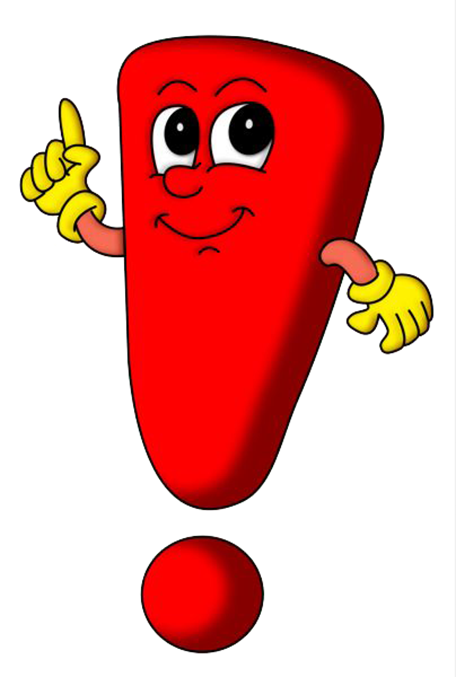 І спосіб: 5 см + 5 см + 5 см + 5 см = 20 см
ІІ спосіб:  5 см ∙ 4 = 20 см
Підручник. 
Сторінка
138
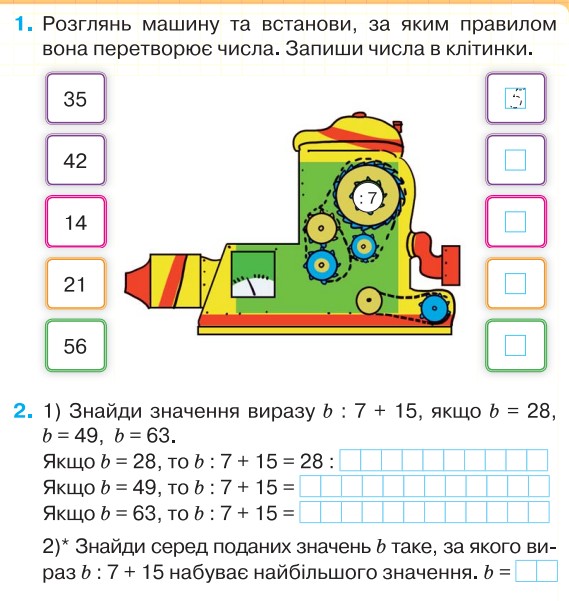 Робота в зошиті
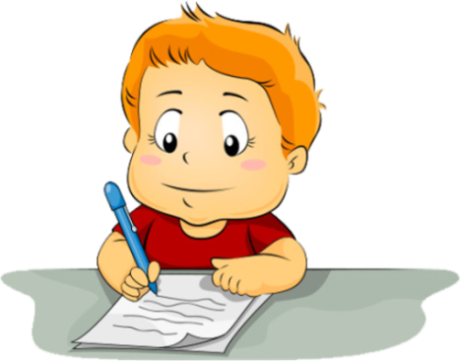 Сторінка
67
Рефлексія
Намалюй смайлик, що відповідає твоєму враженню від уроку
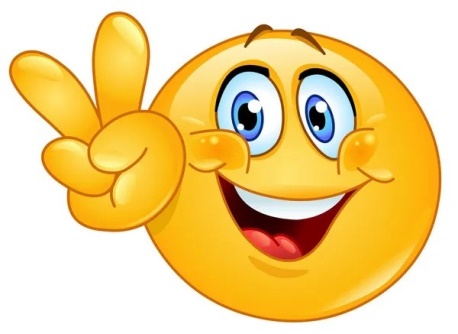 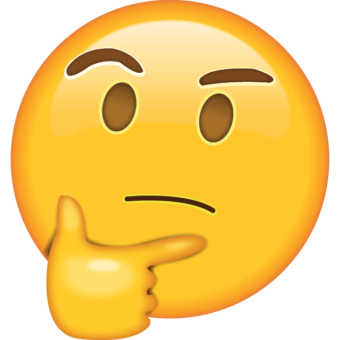 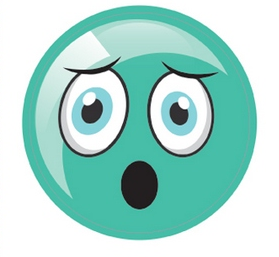 Все вийшло! Уроком задоволений(на)!
Не зовсім все виходило, але я старав(ла)ся
Мало що вийшло, не розумів(ла).
Для відкриття інтерактивного завдання натисніть на помаранчевий прямокутник
Відкрити онлайнове інтерактивне завдання